2018 Annual Data Report
Volume 2: End-Stage Renal Disease
Chapter 12:End-of-life Care for Patients 
with ESRD: 2000-2015
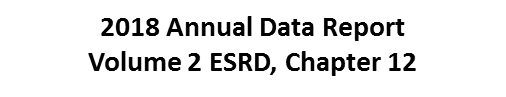 vol 2 Table 12.1 Characteristics of decedents with ESRD by death year, 2000-2015
Data Source: Special analyses, USRDS ESRD Database. Denominator is all decedents. Abbreviation: ESRD, end-stage renal disease. * Race does not add up to 100%, because "unknown" category is not presented in this table.
2018 Annual Data Report  Volume 2 ESRD, Chapter 12
2
vol 2 Figure 12.1 Hospital admission during the last 90 days of life among Medicare beneficiaries with ESRD, 2000-2015
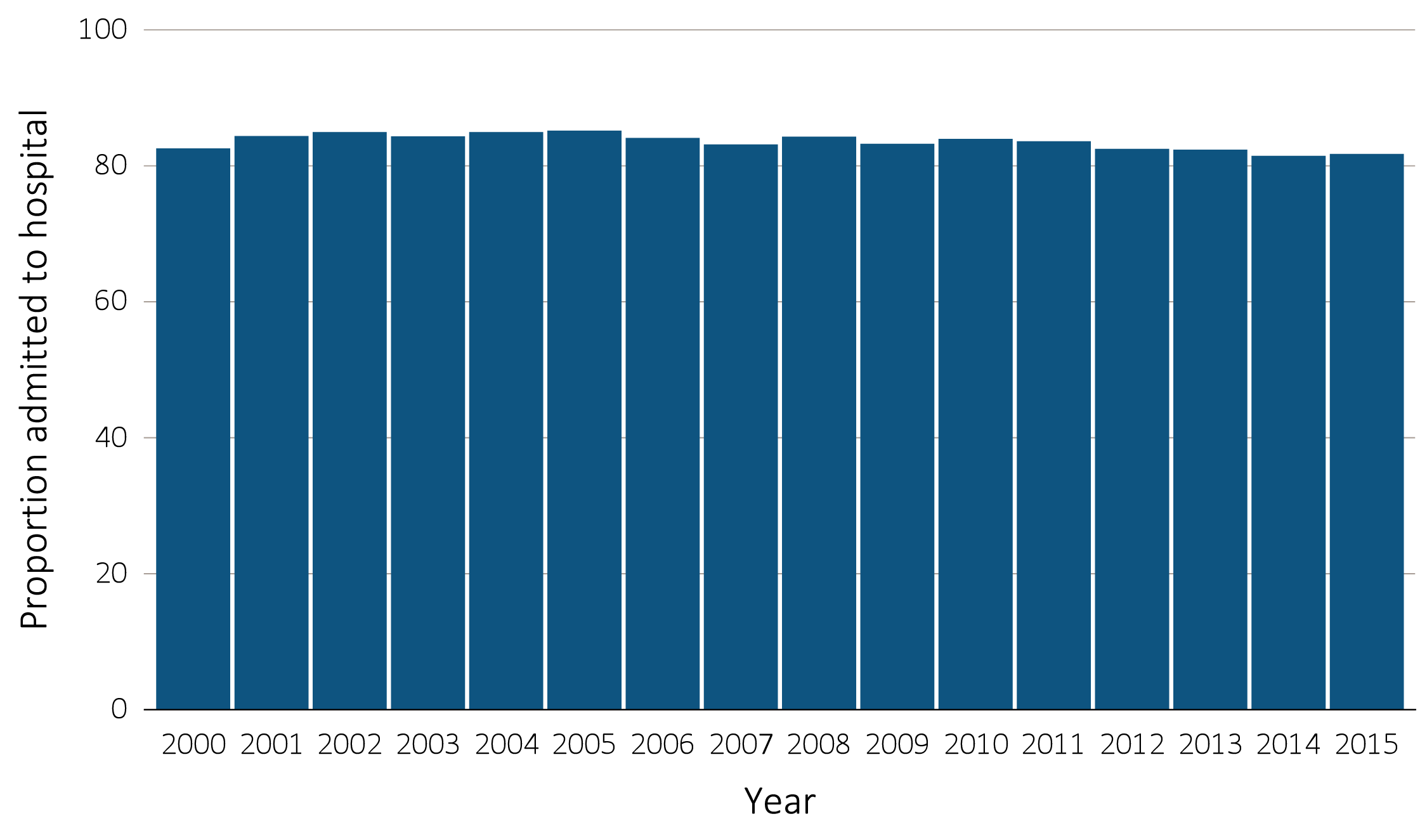 Data Source: Special analyses, USRDS ESRD Database. Denominator is all decedents with Medicare Parts A and B throughout the last 90 days of life. Includes hospital stays in both short- and long-stay hospitals. Abbreviation: ESRD, end-stage renal disease.
2018 Annual Data Report  Volume 2 ESRD, Chapter 12
3
vol 2 Figure 12.2 Days spent in the hospital during the last 90 days of life among Medicare beneficiaries with ESRD, 2000-2015
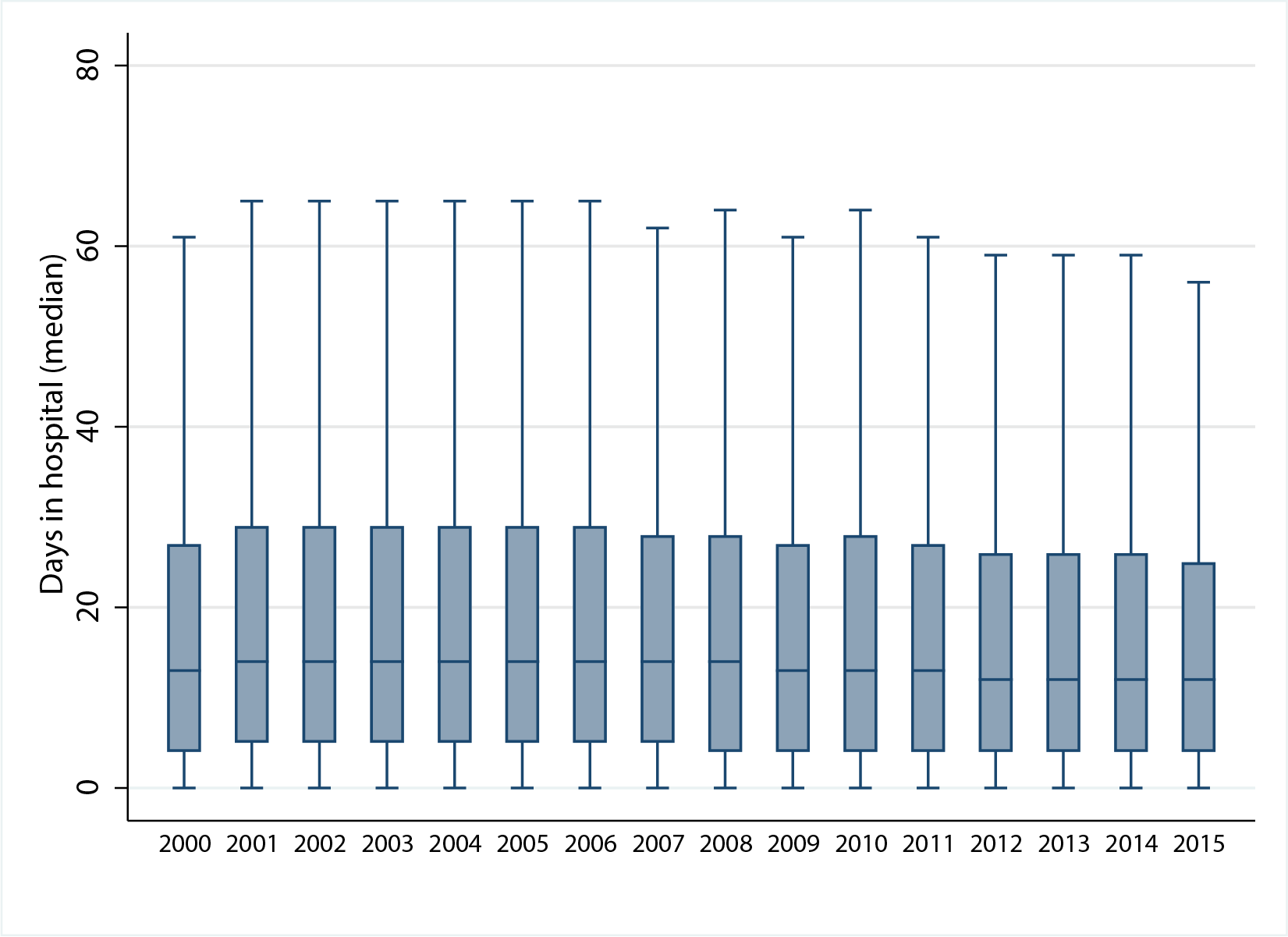 Data Source: Special Analyses, USRDS ESRD Database. Denominator is all decedents with Medicare Parts A and B throughout the last 90 days of life who were admitted to the hospital at least once. Includes hospital stays in both short- and long-stay hospitals. Explanation of box plot: The lower border of the box is the first quartile and the upper border is the third quartile of the distribution, the length of the box is the interquartile range and the line in the middle of the box is the median value. The whiskers (vertical lines above and below each box) extend from the lowest value of the distribution that is ≥ the first quartile minus 1.5 times the interquartile range at the bottom to the highest value of the distribution that is ≤ the third quartile plus 1.5 times the interquartile range at the top. Values outside this range (outliers) are not plotted. Abbreviation: ESRD, end-stage renal disease.
2018 Annual Data Report  Volume 2 ESRD, Chapter 12
4
vol 2 Figure 12.3 ICU admission during the last 90 days of life among Medicare beneficiaries with ESRD overall, and by age, race, ethnicity, sex, and modality, 2000-2015
(a) ICU admission by year, overall
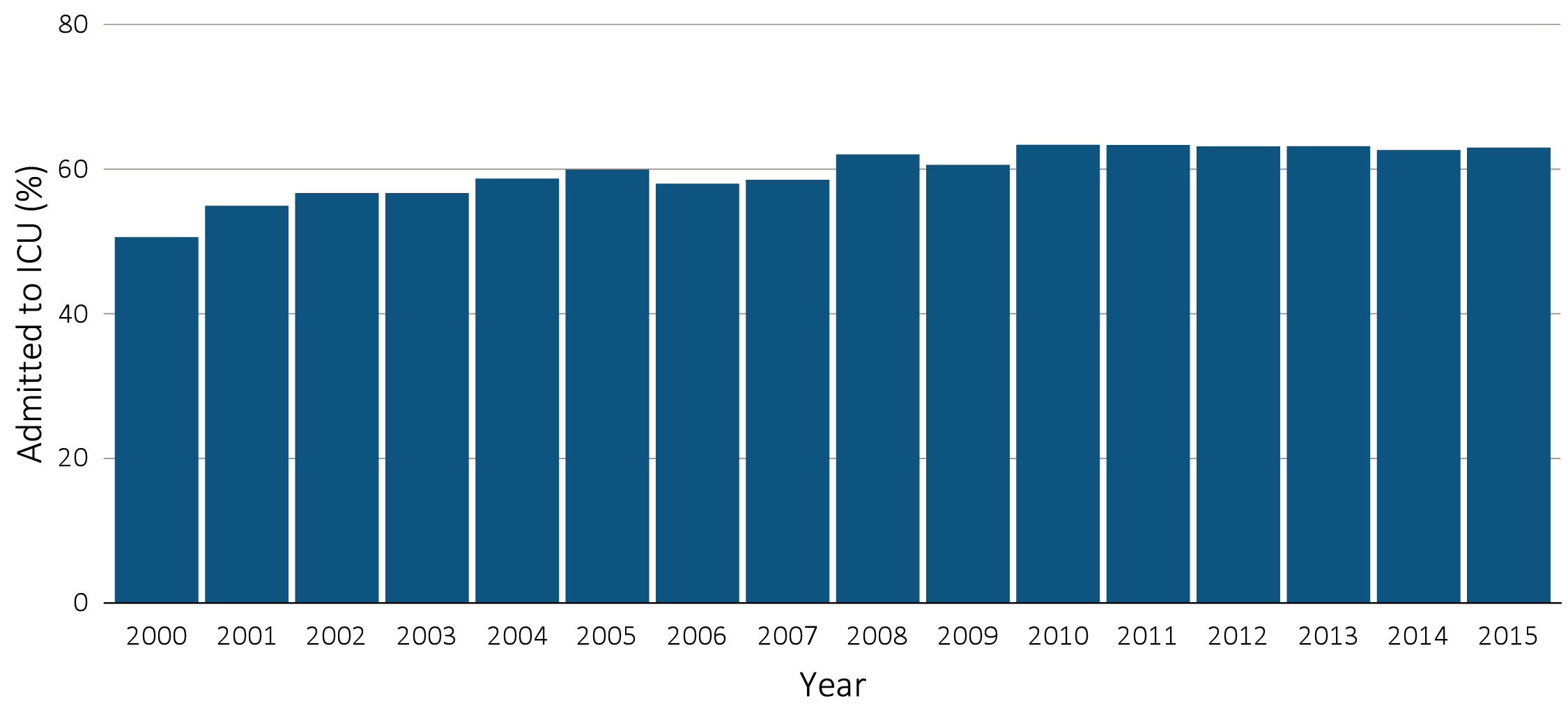 Data Source: Special Analyses, USRDS ESRD Database. Denominator is all decedents with Medicare Parts A and B throughout the last 90 days of life. ICU admission was identified using ICU revenue center codes in Medicare Institutional claims. Abbreviations: ESRD, end-stage renal disease; ICU, Intensive care unit.
2018 Annual Data Report  Volume 2 ESRD, Chapter 12
5
vol 2 Figure 12.3 ICU admission during the last 90 days of life among Medicare beneficiaries with ESRD overall, and by age, race, ethnicity, sex, and modality, 2000-2015
(b) ICU admission by age
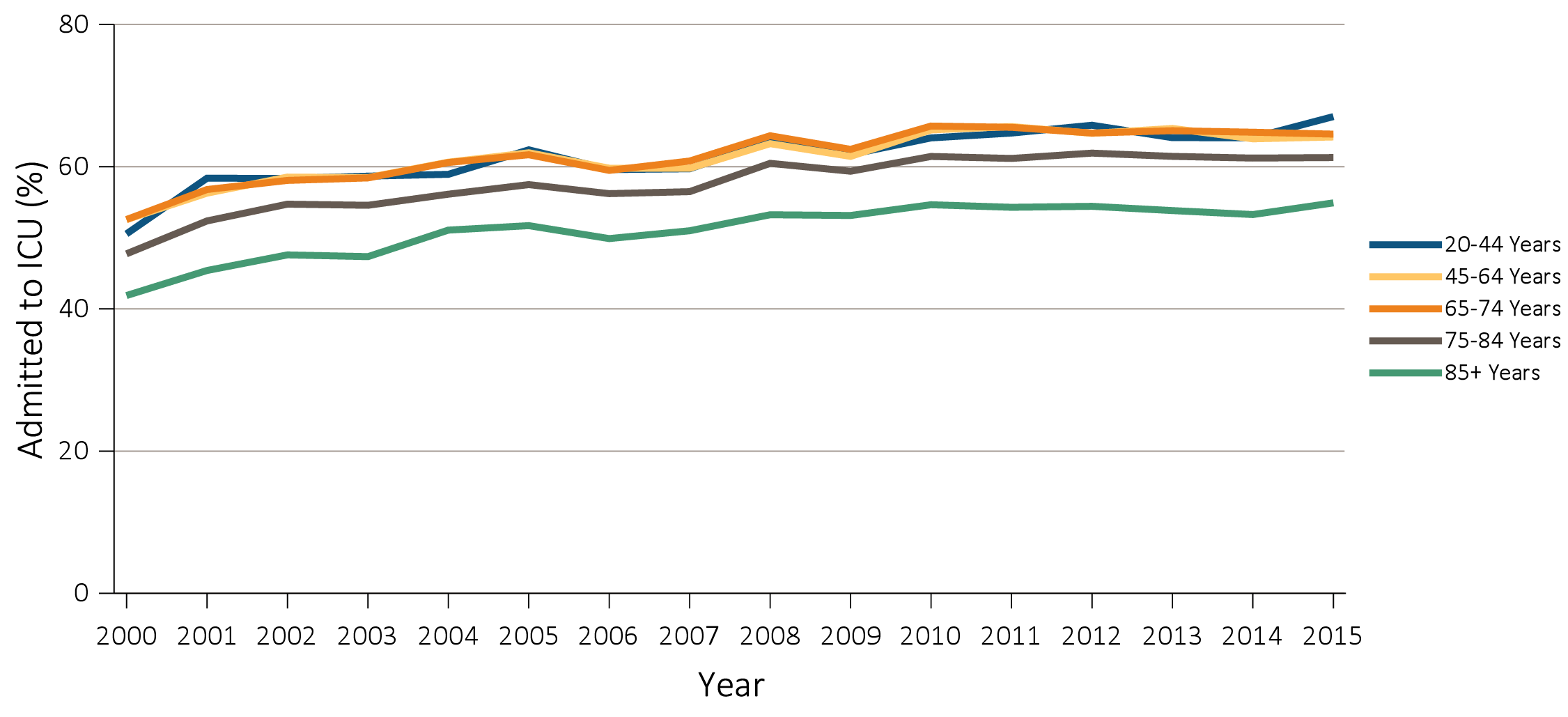 Data Source: Special Analyses, USRDS ESRD Database. Denominator is all decedents with Medicare Parts A and B throughout the last 90 days of life. ICU admission was identified using ICU revenue center codes in Medicare Institutional claims. Abbreviations: ESRD, end-stage renal disease; ICU, Intensive care unit.
2018 Annual Data Report  Volume 2 ESRD, Chapter 12
6
vol 2 Figure 12.3 ICU admission during the last 90 days of life among Medicare beneficiaries with ESRD overall, and by age, race, ethnicity, sex, and modality, 2000-2015
(c) ICU admission by race
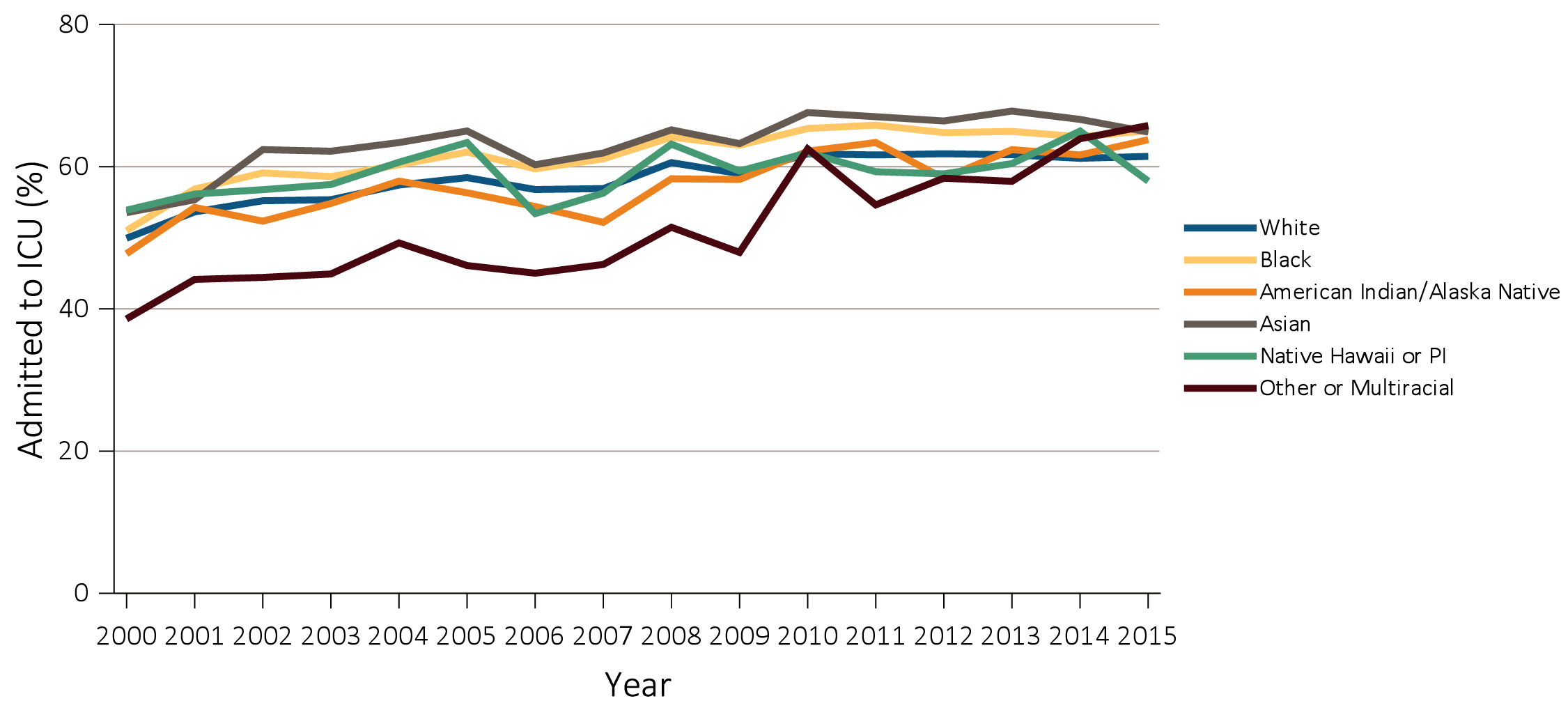 Data Source: Special Analyses, USRDS ESRD Database. Denominator is all decedents with Medicare Parts A and B throughout the last 90 days of life. ICU admission was identified using ICU revenue center codes in Medicare Institutional claims. Abbreviations: ESRD, end-stage renal disease; ICU, Intensive care unit.
2018 Annual Data Report  Volume 2 ESRD, Chapter 12
7
vol 2 Figure 12.3 ICU admission during the last 90 days of life among Medicare beneficiaries with ESRD overall, and by age, race, ethnicity, sex, and modality, 2000-2015
(d) ICU admission by ethnicity
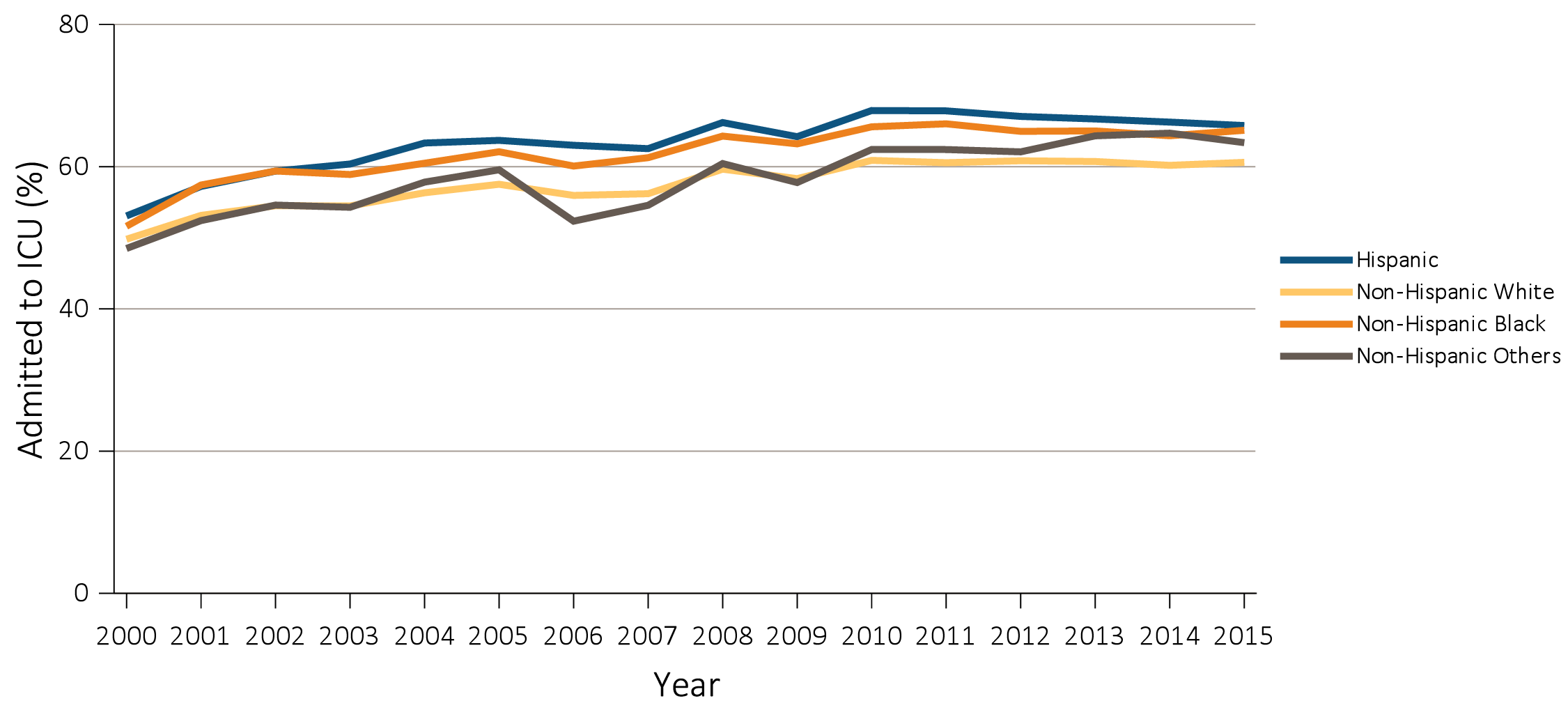 Data Source: Special Analyses, USRDS ESRD Database. Denominator is all decedents with Medicare Parts A and B throughout the last 90 days of life. ICU admission was identified using ICU revenue center codes in Medicare Institutional claims. Abbreviations: ESRD, end-stage renal disease; ICU, Intensive care unit.
2018 Annual Data Report  Volume 2 ESRD, Chapter 12
8
vol 2 Figure 12.3 ICU admission during the last 90 days of life among Medicare beneficiaries with ESRD overall, and by age, race, ethnicity, sex, and modality, 2000-2015
(e) ICU admission by sex
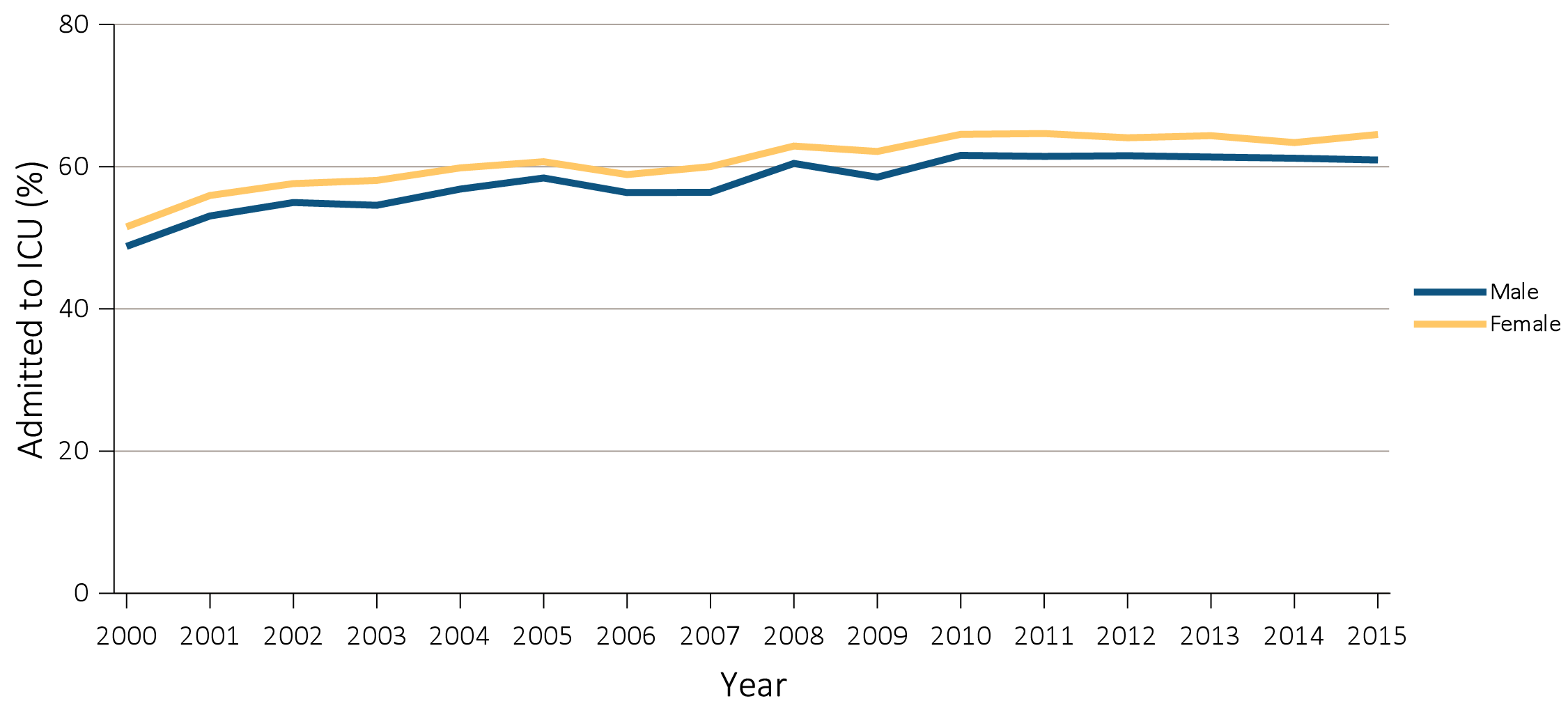 Data Source: Special Analyses, USRDS ESRD Database. Denominator is all decedents with Medicare Parts A and B throughout the last 90 days of life. ICU admission was identified using ICU revenue center codes in Medicare Institutional claims. Abbreviations: ESRD, end-stage renal disease; ICU, Intensive care unit.
2018 Annual Data Report  Volume 2 ESRD, Chapter 12
9
vol 2 Figure 12.3 ICU admission during the last 90 days of life among Medicare beneficiaries with ESRD overall, and by age, race, ethnicity, sex, and modality, 2000-2015
(f) ICU admission by modality
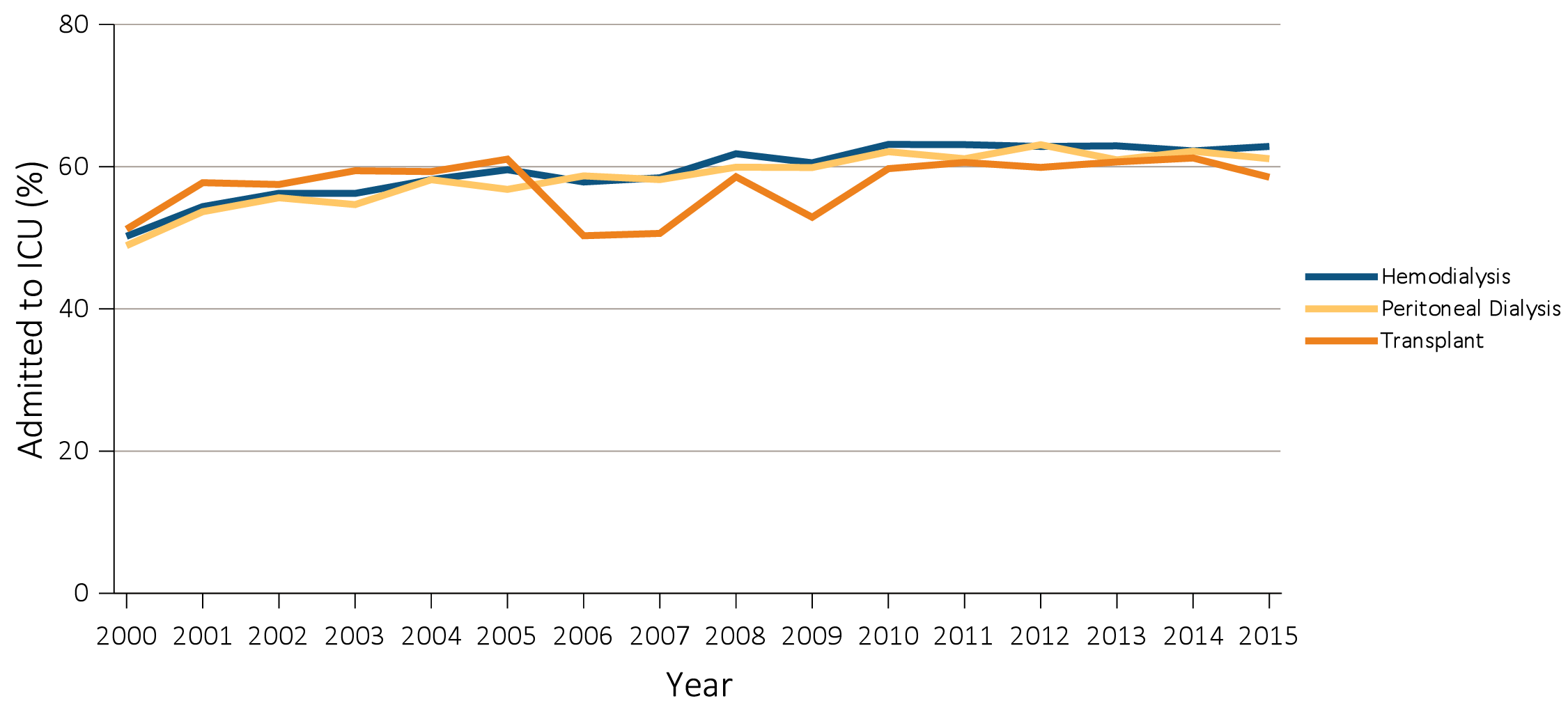 Data Source: Special Analyses, USRDS ESRD Database. Denominator is all decedents with Medicare Parts A and B throughout the last 90 days of life. ICU admission was identified using ICU revenue center codes in Medicare Institutional claims. Abbreviations: ESRD, end-stage renal disease; ICU, Intensive care unit.
2018 Annual Data Report  Volume 2 ESRD, Chapter 12
10
vol 2 Figure 12.3 ICU admission during the last 90 days of life among Medicare beneficiaries with ESRD overall, and by age, race, ethnicity, sex, and modality, 2000-2015
(g) ICU admission by state of residence
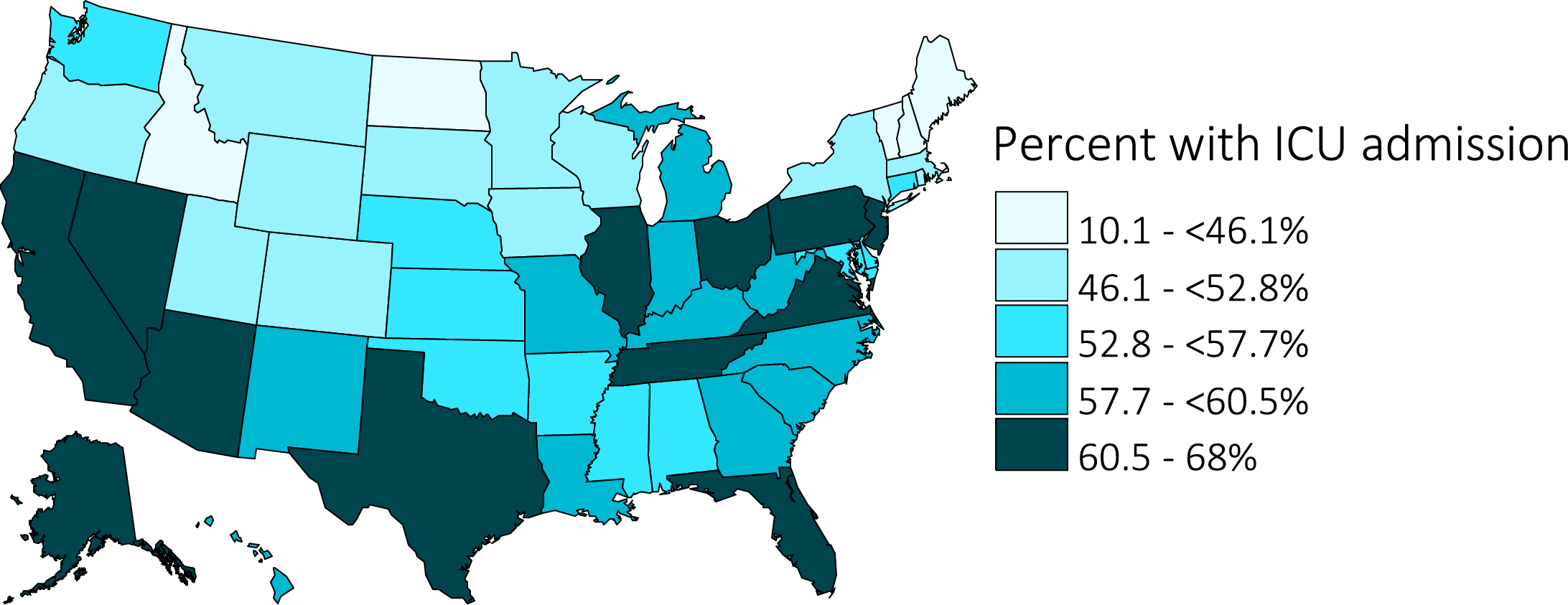 Data Source: Special Analyses, USRDS ESRD Database. Denominator is all decedents with Medicare Parts A and B throughout the last 90 days of life. ICU admission was identified using ICU revenue center codes in Medicare Institutional claims. Abbreviations: ESRD, end-stage renal disease; ICU, Intensive care unit.
2018 Annual Data Report  Volume 2 ESRD, Chapter 12
11
vol 2 Figure 12.4 Intensive procedures during the last 90 days of life among Medicare beneficiaries with ESRD overall, and by age, race, ethnicity, sex, and modality, 2000-2015
Intensive procedures by sub-type and year, overall
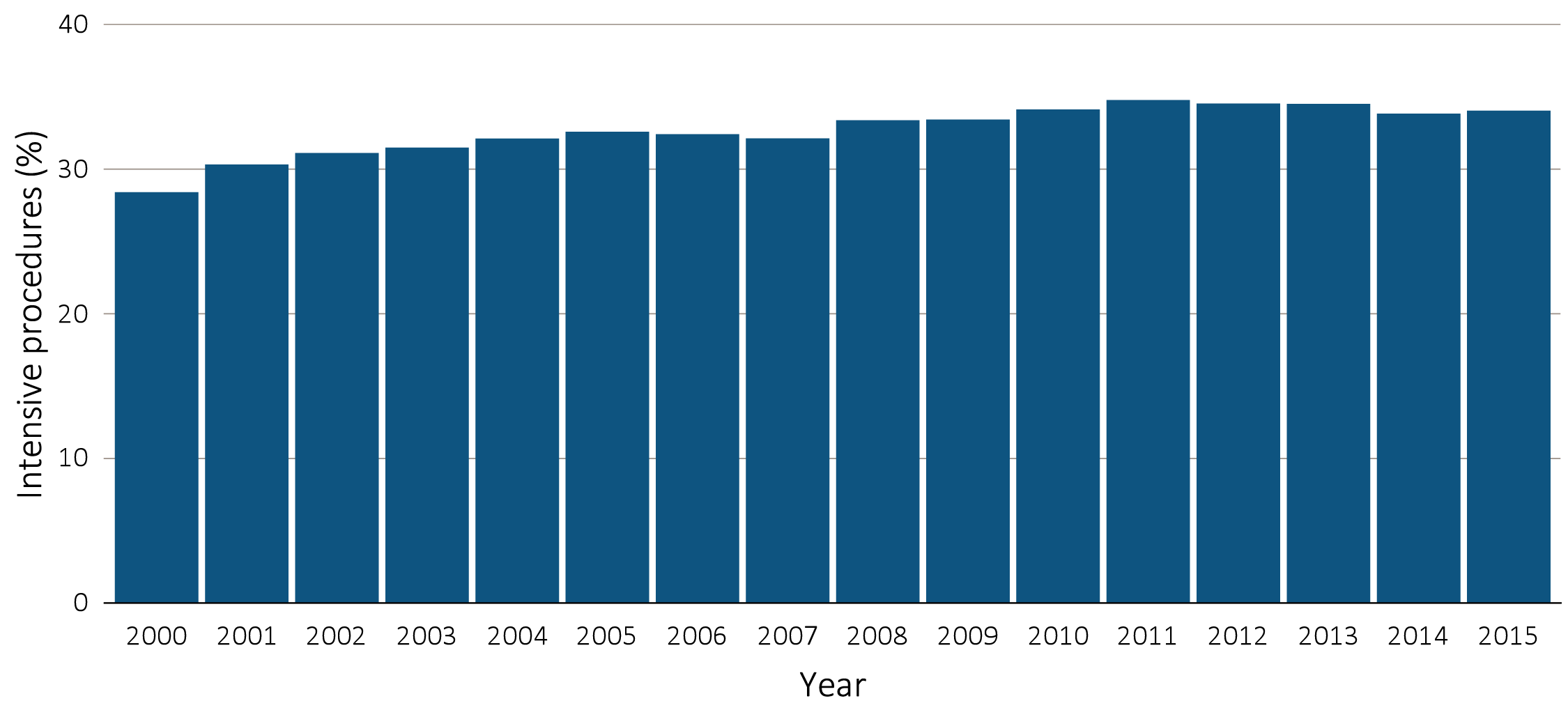 Data Source: Special analyses, USRDS ESRD Database. Denominator population is all decedents with Medicare Parts A and B throughout the last 90 days of life. Intensive procedures were identified by ICD-9 procedure code search of Medicare Institutional claims from short- and long-stay hospitals. The yellow line in panel (a) denotes the percentage of patients who were intubated or received mechanical ventilation. Abbreviation: ESRD, end-stage renal disease.
2018 Annual Data Report  Volume 2 ESRD, Chapter 12
12
vol 2 Figure 12.4 Intensive procedures during the last 90 days of life among Medicare beneficiaries with ESRD overall, and by age, race, ethnicity, sex, and modality, 2000-2015
(b) Intensive procedures by type
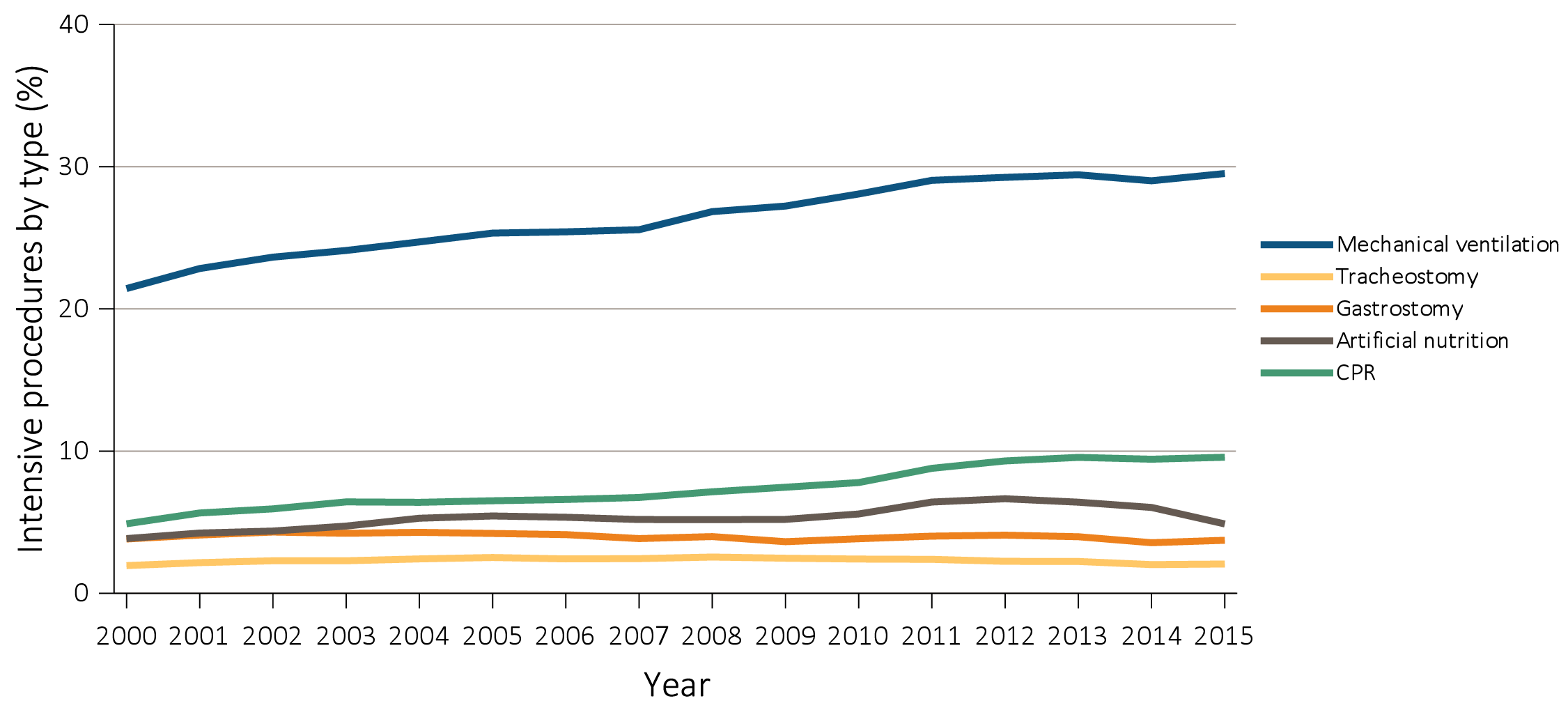 Data Source: Special analyses, USRDS ESRD Database. Denominator population is all decedents with Medicare Parts A and B throughout the last 90 days of life. Intensive procedures were identified by ICD-9 procedure code search of Medicare Institutional claims from short- and long-stay hospitals. The yellow line in panel (a) denotes the percentage of patients who were intubated or received mechanical ventilation. Abbreviation: ESRD, end-stage renal disease.
2018 Annual Data Report  Volume 2 ESRD, Chapter 12
13
vol 2 Figure 12.4 Intensive procedures during the last 90 days of life among Medicare beneficiaries with ESRD overall, and by age, race, ethnicity, sex, and modality, 2000-2015
(c) Intensive procedures by age
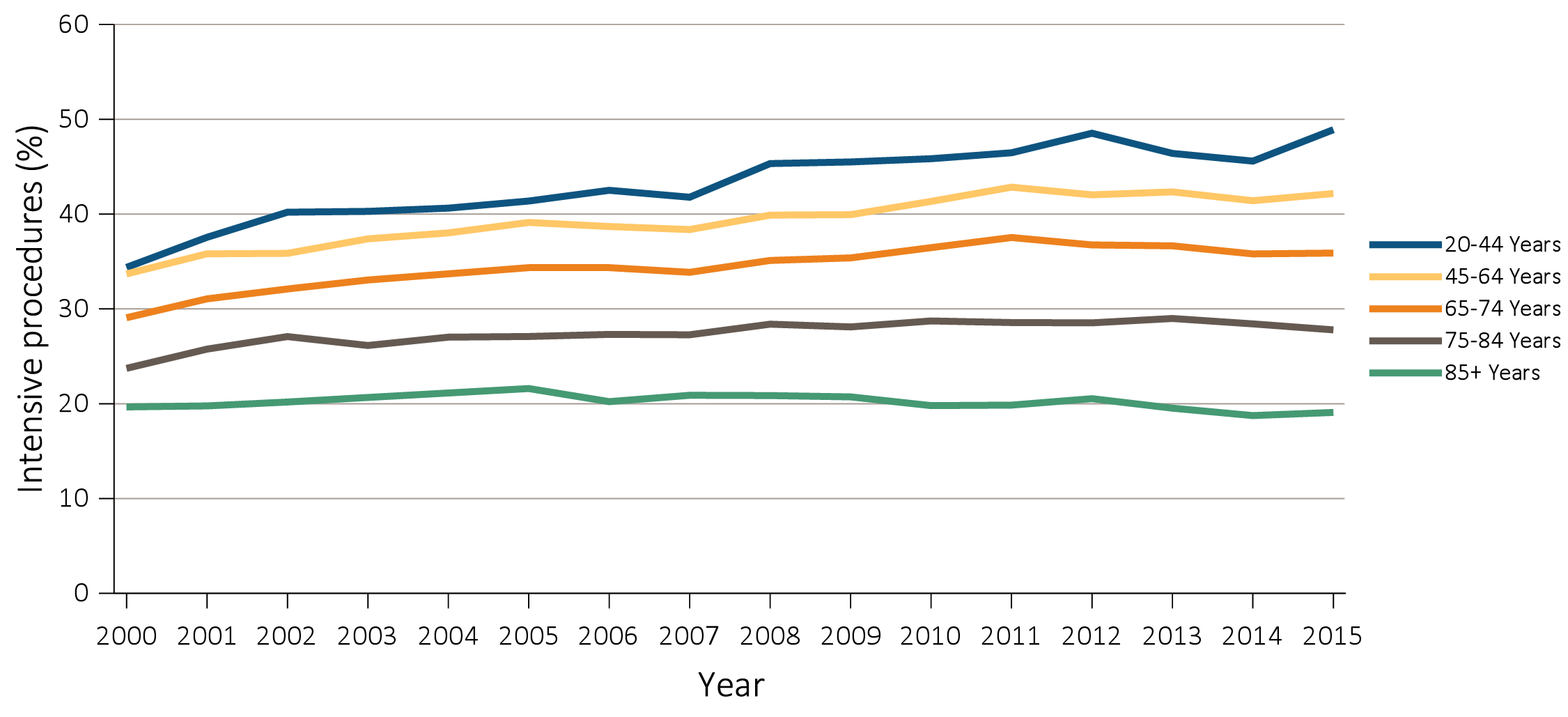 Data Source: Special analyses, USRDS ESRD Database. Denominator population is all decedents with Medicare Parts A and B throughout the last 90 days of life. Intensive procedures were identified by ICD-9 procedure code search of Medicare Institutional claims from short- and long-stay hospitals. The yellow line in panel (a) denotes the percentage of patients who were intubated or received mechanical ventilation. Abbreviation: ESRD, end-stage renal disease.
2018 Annual Data Report  Volume 2 ESRD, Chapter 12
14
vol 2 Figure 12.4 Intensive procedures during the last 90 days of life among Medicare beneficiaries with ESRD overall, and by age, race, ethnicity, sex, and modality, 2000-2015
(d) Intensive procedures by race
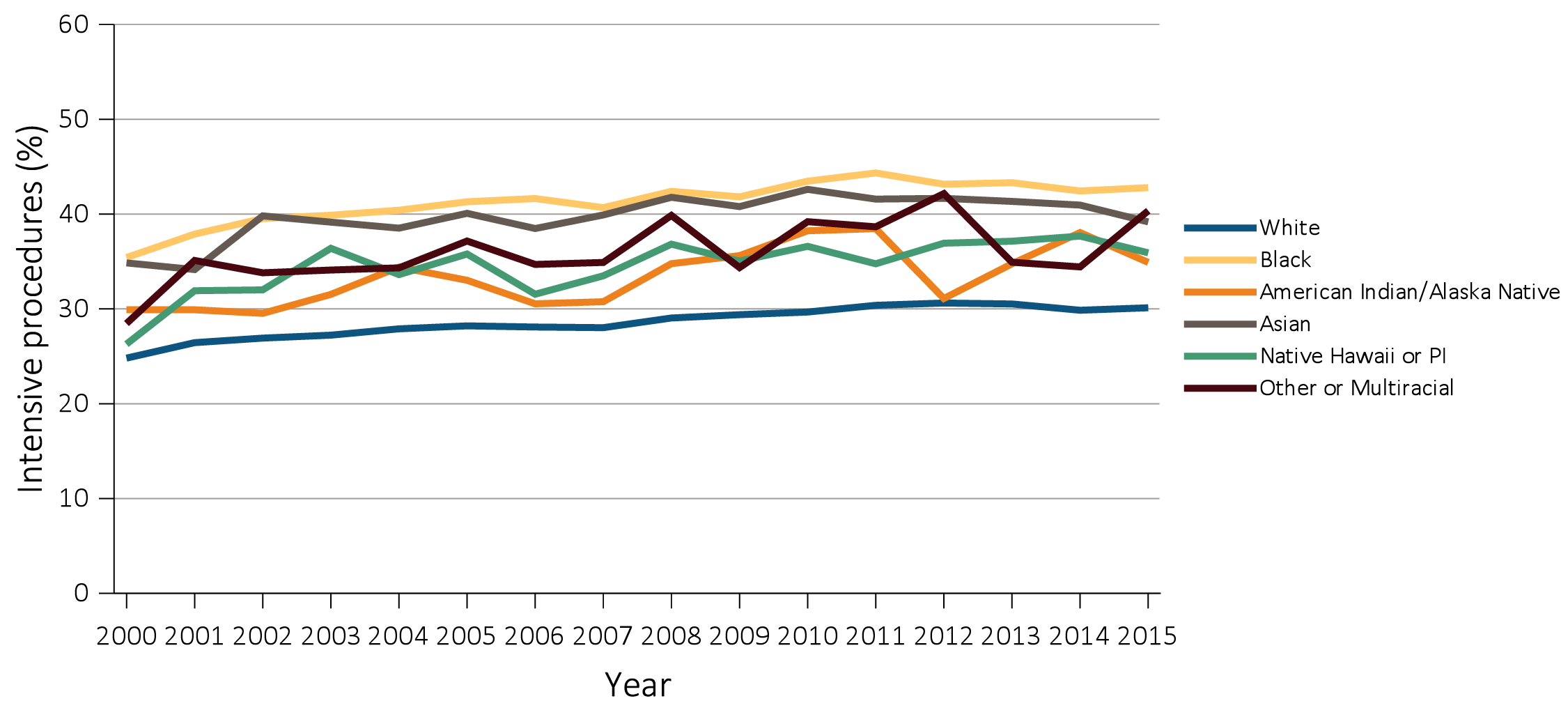 Data Source: Special analyses, USRDS ESRD Database. Denominator population is all decedents with Medicare Parts A and B throughout the last 90 days of life. Intensive procedures were identified by ICD-9 procedure code search of Medicare Institutional claims from short- and long-stay hospitals. The yellow line in panel (a) denotes the percentage of patients who were intubated or received mechanical ventilation. Abbreviation: ESRD, end-stage renal disease.
2018 Annual Data Report  Volume 2 ESRD, Chapter 12
15
vol 2 Figure 12.4 Intensive procedures during the last 90 days of life among Medicare beneficiaries with ESRD overall, and by age, race, ethnicity, sex, and modality, 2000-2015
(e) Intensive procedures by ethnicity
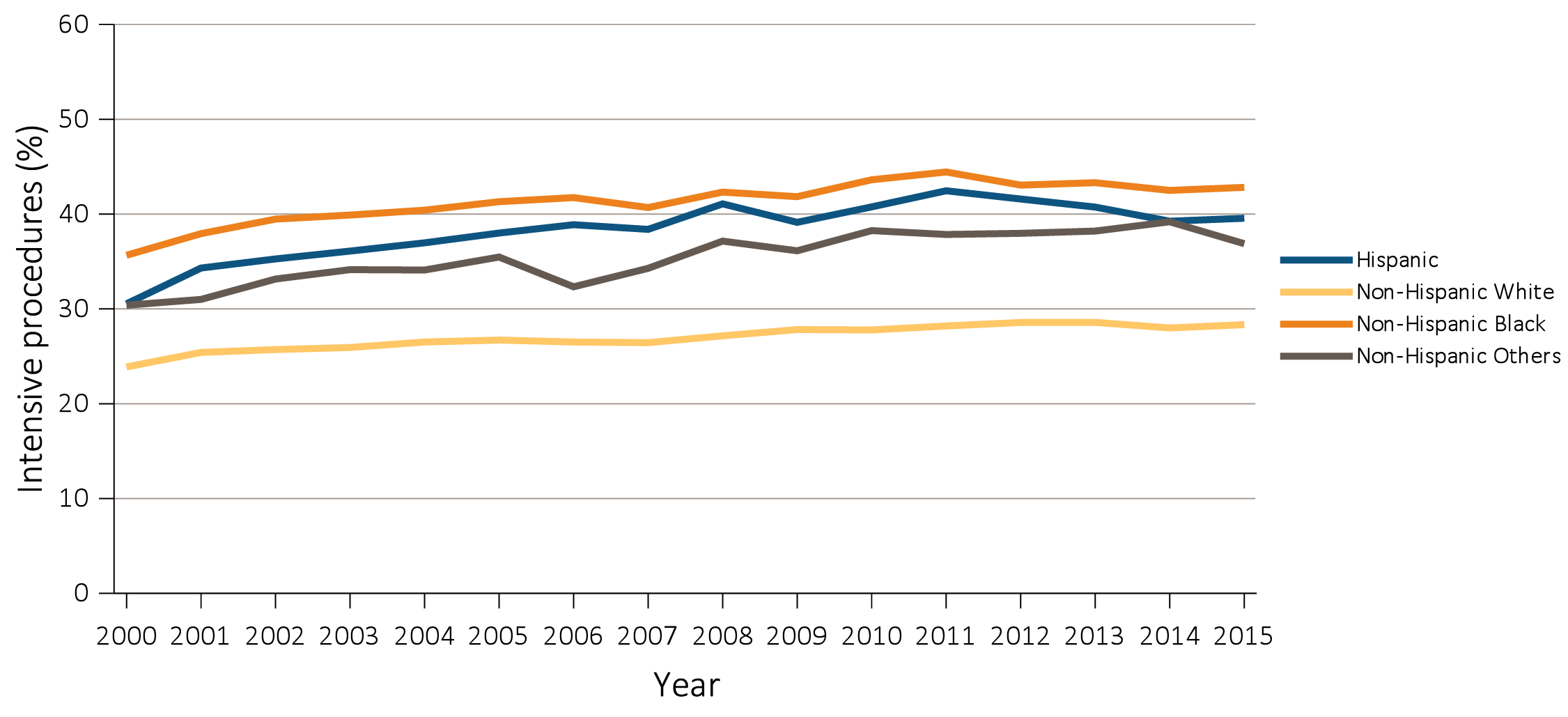 Data Source: Special analyses, USRDS ESRD Database. Denominator population is all decedents with Medicare Parts A and B throughout the last 90 days of life. Intensive procedures were identified by ICD-9 procedure code search of Medicare Institutional claims from short- and long-stay hospitals. The yellow line in panel (a) denotes the percentage of patients who were intubated or received mechanical ventilation. Abbreviation: ESRD, end-stage renal disease.
2018 Annual Data Report  Volume 2 ESRD, Chapter 12
16
vol 2 Figure 12.4 Intensive procedures during the last 90 days of life among Medicare beneficiaries with ESRD overall, and by age, race, ethnicity, sex, and modality, 2000-2015
(f) Intensive procedures by sex
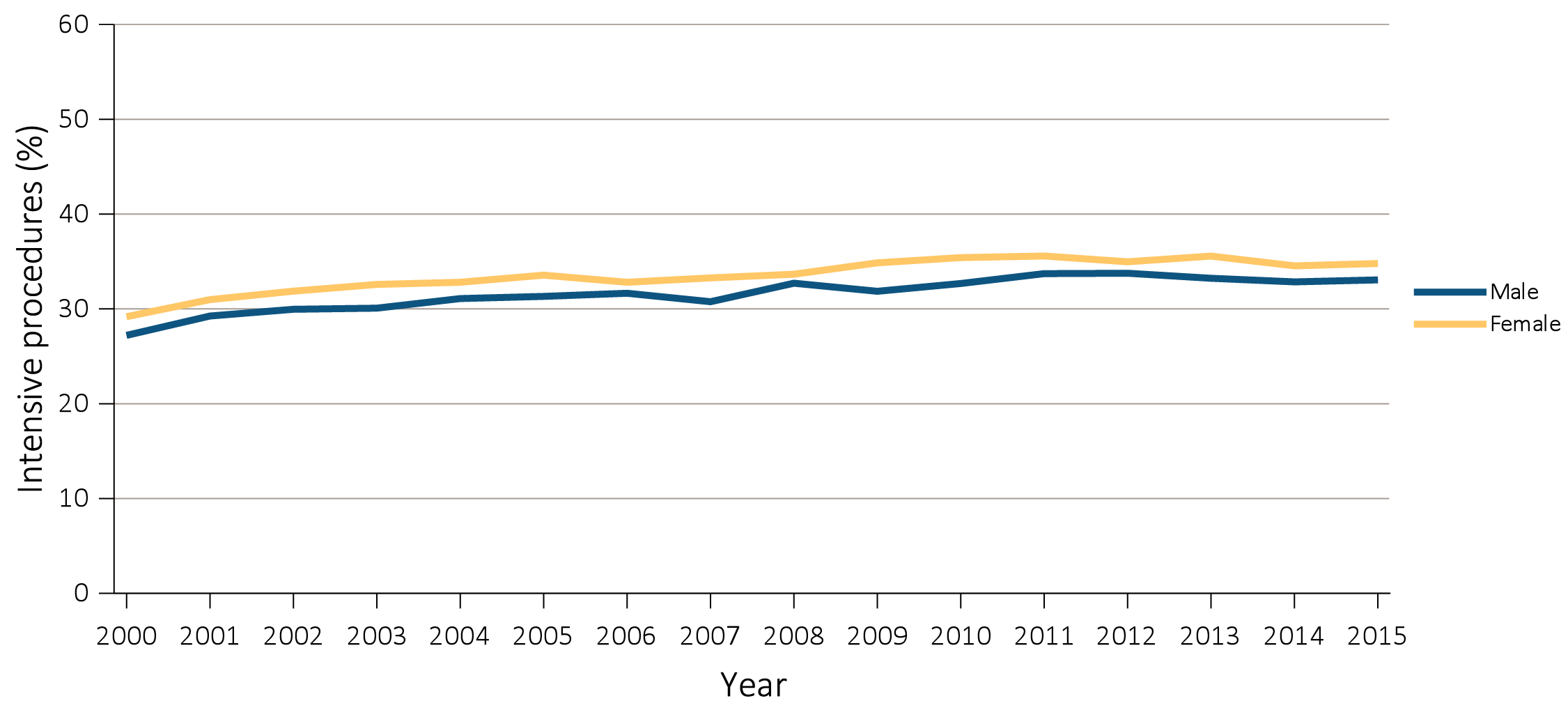 Data Source: Special analyses, USRDS ESRD Database. Denominator population is all decedents with Medicare Parts A and B throughout the last 90 days of life. Intensive procedures were identified by ICD-9 procedure code search of Medicare Institutional claims from short- and long-stay hospitals. The yellow line in panel (a) denotes the percentage of patients who were intubated or received mechanical ventilation. Abbreviation: ESRD, end-stage renal disease.
2018 Annual Data Report  Volume 2 ESRD, Chapter 12
17
vol 2 Figure 12.4 Intensive procedures during the last 90 days of life among Medicare beneficiaries with ESRD overall, and by age, race, ethnicity, sex, and modality, 2000-2015
(g) Intensive procedures by modality
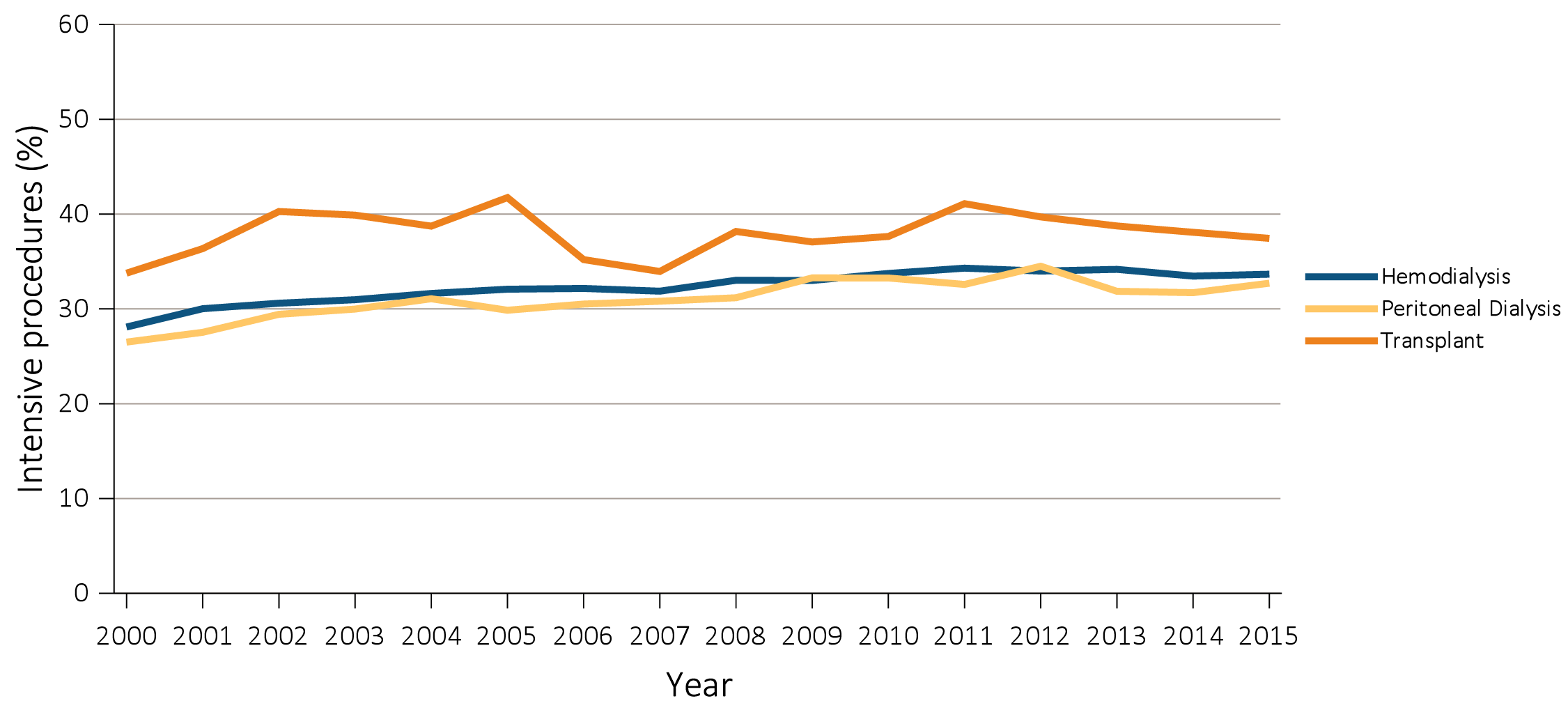 Data Source: Special analyses, USRDS ESRD Database. Denominator population is all decedents with Medicare Parts A and B throughout the last 90 days of life. Intensive procedures were identified by ICD-9 procedure code search of Medicare Institutional claims from short- and long-stay hospitals. The yellow line in panel (a) denotes the percentage of patients who were intubated or received mechanical ventilation. Abbreviation: ESRD, end-stage renal disease.
2018 Annual Data Report  Volume 2 ESRD, Chapter 12
18
vol 2 Figure 12.4 Intensive procedures during the last 90 days of life among Medicare beneficiaries with ESRD overall, and by age, race, ethnicity, sex, and modality, 2000-2015
(h) Intensive procedures by state of residence
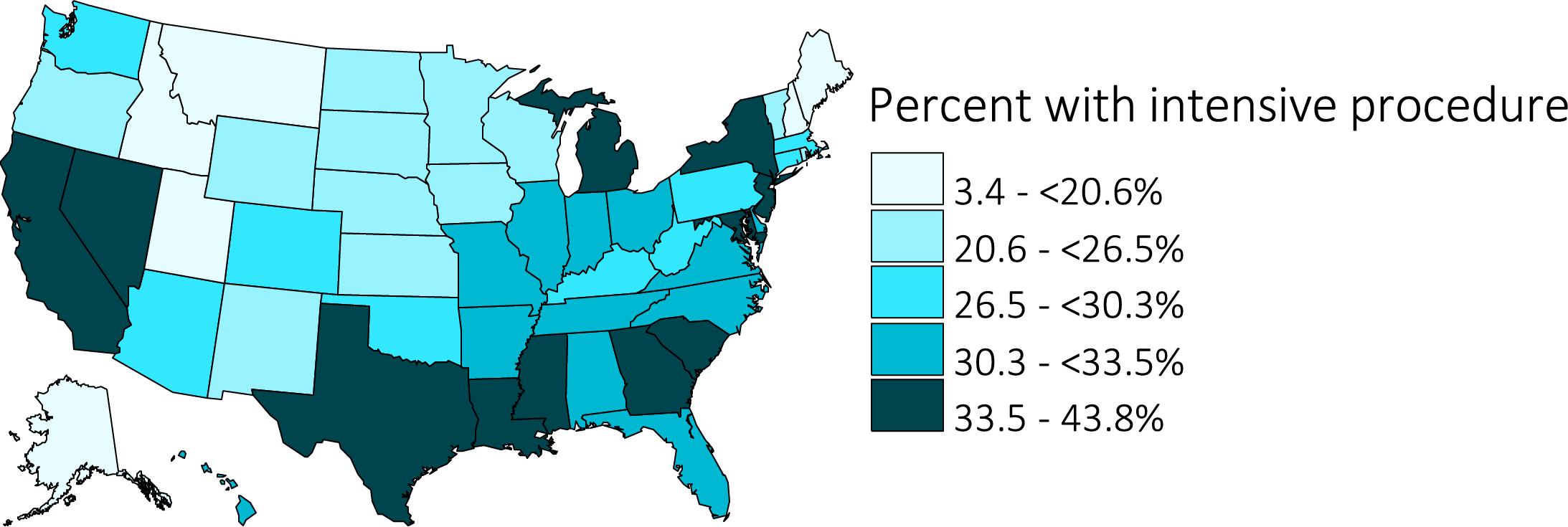 Data Source: Special analyses, USRDS ESRD Database. Denominator population is all decedents with Medicare Parts A and B throughout the last 90 days of life. Intensive procedures were identified by ICD-9 procedure code search of Medicare Institutional claims from short- and long-stay hospitals. The yellow line in panel (a) denotes the percentage of patients who were intubated or received mechanical ventilation. Abbreviation: ESRD, end-stage renal disease.
2018 Annual Data Report  Volume 2 ESRD, Chapter 12
19
vol 2 Figure 12.5 Inpatient deaths among Medicare beneficiaries with ESRD overall, and by age, race, ethnicity, sex, and modality, 2000-2015
Inpatient deaths by year, overall
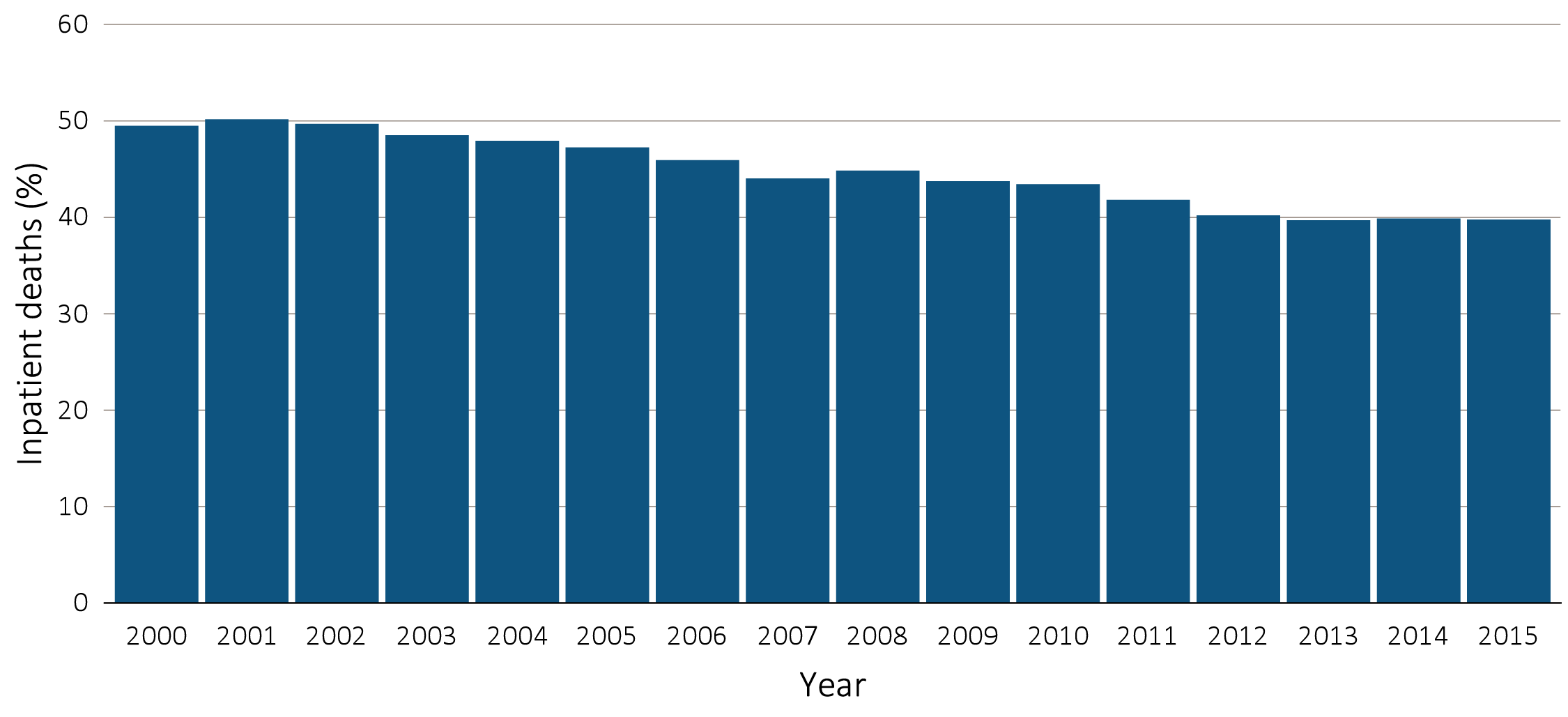 Data Source: Special Analyses, USRDS ESRD Database. Denominator population is all decedents with Medicare Parts A and B throughout the last 90 days of life. Includes deaths occurring in short- and long-stay hospitals. Does not include observation stays. Abbreviation: ESRD, end-stage renal disease.
2018 Annual Data Report  Volume 2 ESRD, Chapter 12
20
vol 2 Figure 12.5 Inpatient deaths among Medicare beneficiaries with ESRD overall, and by age, race, ethnicity, sex, and modality, 2000-2015
(b) Inpatient deaths by age
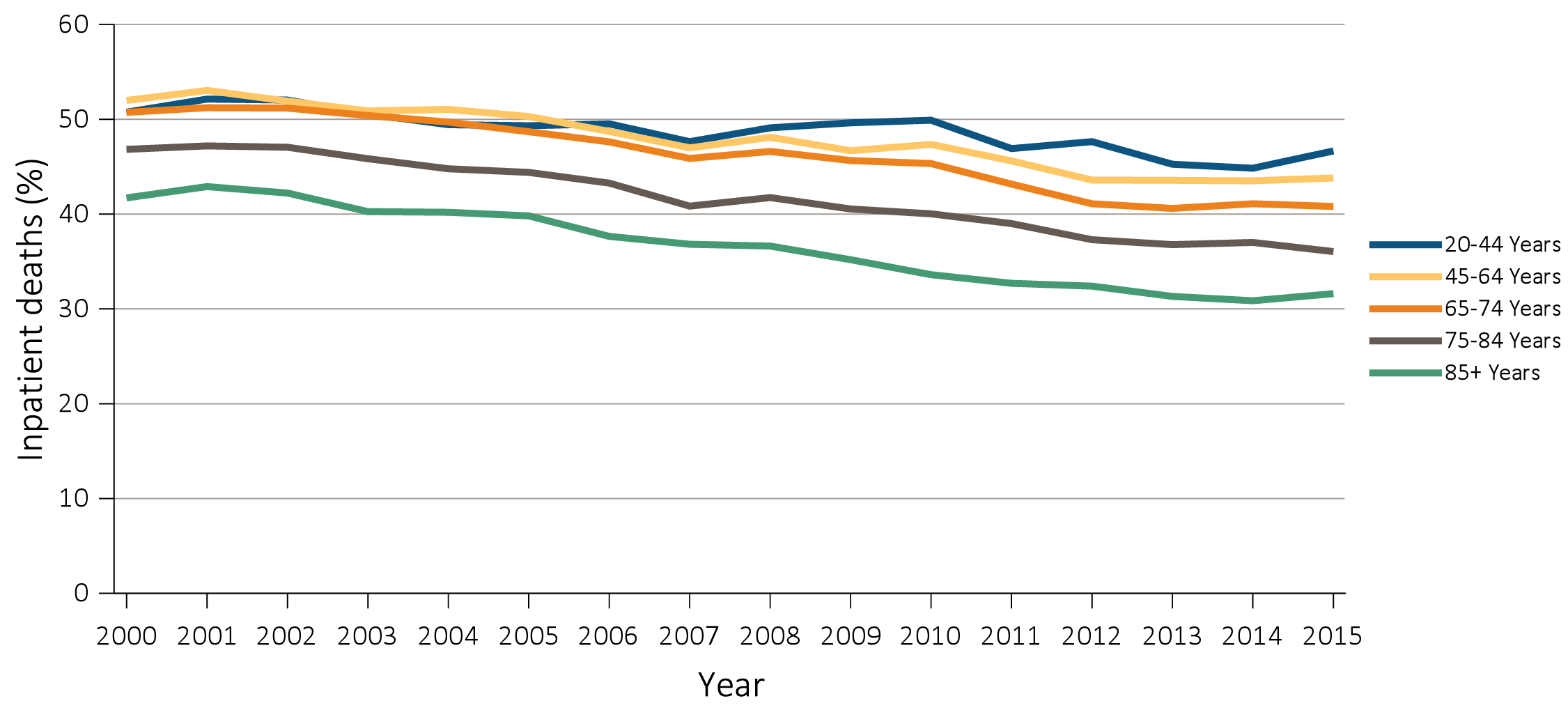 Data Source: Special Analyses, USRDS ESRD Database. Denominator population is all decedents with Medicare Parts A and B throughout the last 90 days of life. Includes deaths occurring in short- and long-stay hospitals. Does not include observation stays. Abbreviation: ESRD, end-stage renal disease.
2018 Annual Data Report  Volume 2 ESRD, Chapter 12
21
vol 2 Figure 12.5 Inpatient deaths among Medicare beneficiaries with ESRD overall, and by age, race, ethnicity, sex, and modality, 2000-2015
(c) Inpatient deaths by race
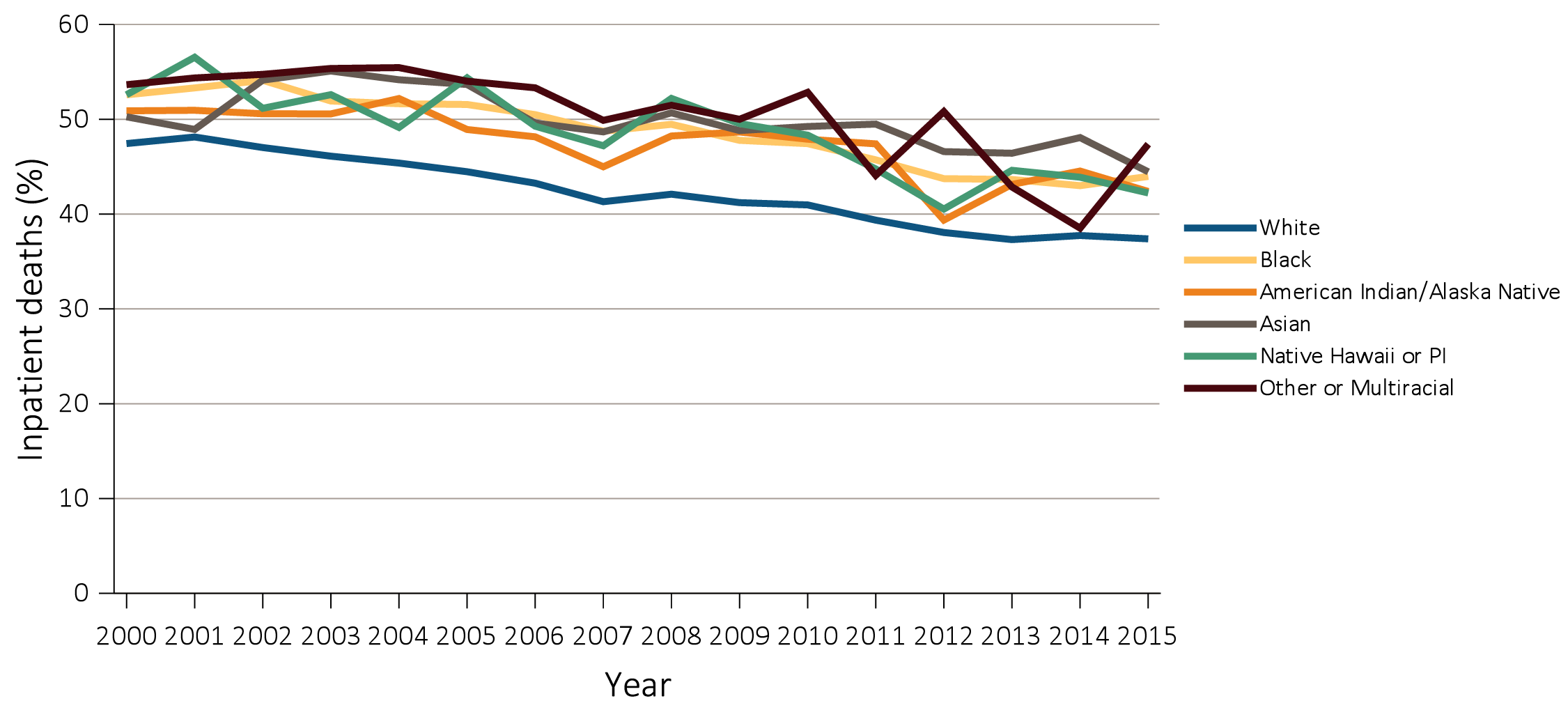 Data Source: Special Analyses, USRDS ESRD Database. Denominator population is all decedents with Medicare Parts A and B throughout the last 90 days of life. Includes deaths occurring in short- and long-stay hospitals. Does not include observation stays. Abbreviation: ESRD, end-stage renal disease.
2018 Annual Data Report  Volume 2 ESRD, Chapter 12
22
vol 2 Figure 12.5 Inpatient deaths among Medicare beneficiaries with ESRD overall, and by age, race, ethnicity, sex, and modality, 2000-2015
(d) Inpatient deaths by ethnicity
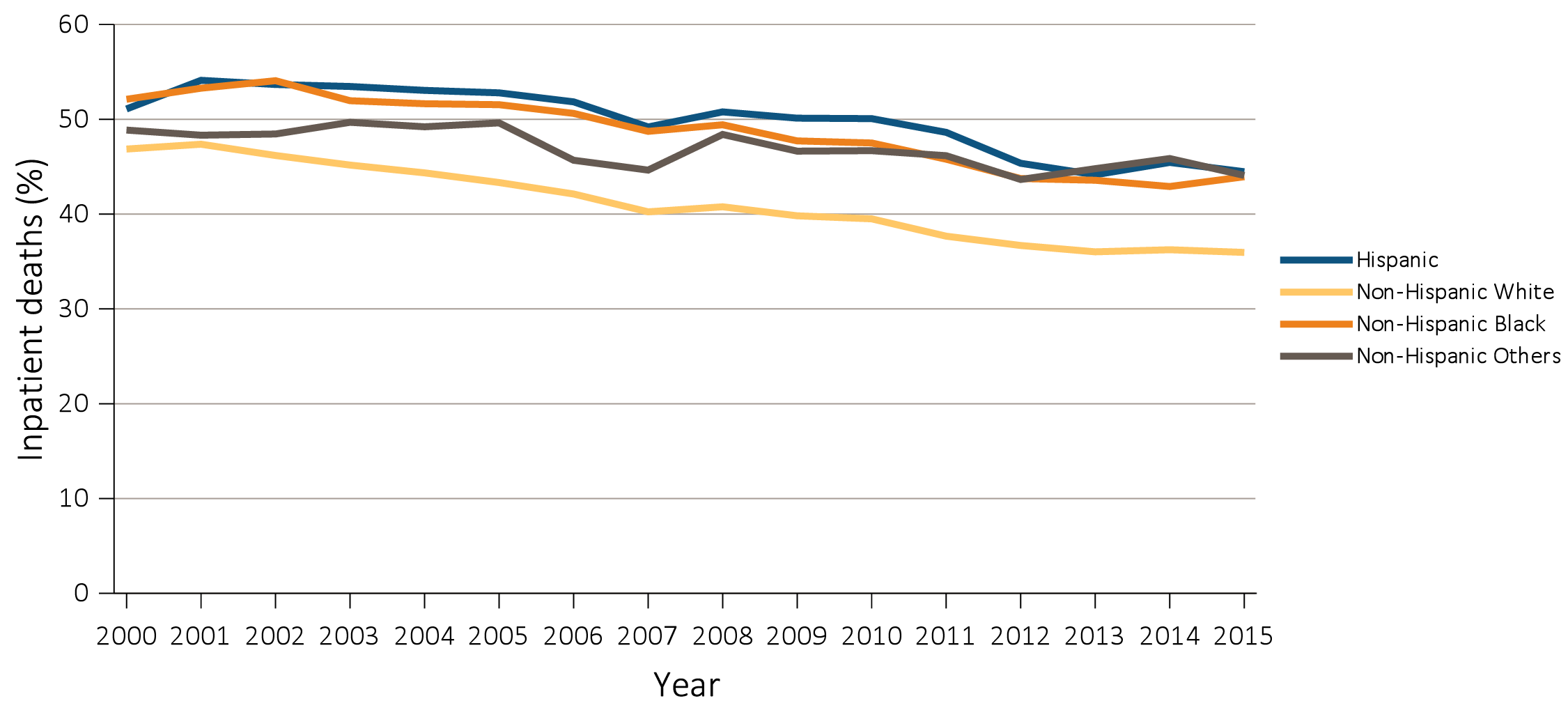 Data Source: Special Analyses, USRDS ESRD Database. Denominator population is all decedents with Medicare Parts A and B throughout the last 90 days of life. Includes deaths occurring in short- and long-stay hospitals. Does not include observation stays. Abbreviation: ESRD, end-stage renal disease.
2018 Annual Data Report  Volume 2 ESRD, Chapter 12
23
vol 2 Figure 12.5 Inpatient deaths among Medicare beneficiaries with ESRD overall, and by age, race, ethnicity, sex, and modality, 2000-2015
(e) Inpatient deaths by sex
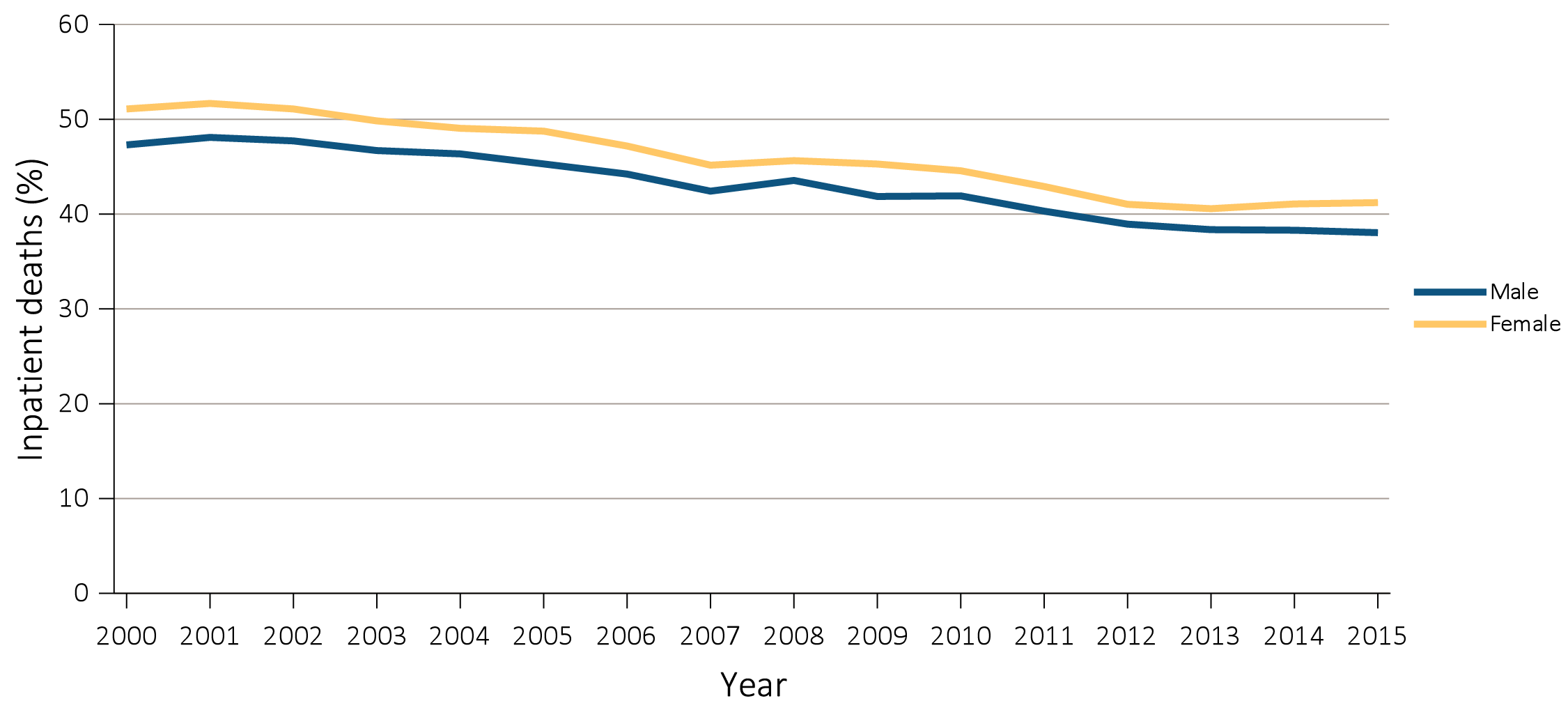 Data Source: Special Analyses, USRDS ESRD Database. Denominator population is all decedents with Medicare Parts A and B throughout the last 90 days of life. Includes deaths occurring in short- and long-stay hospitals. Does not include observation stays. Abbreviation: ESRD, end-stage renal disease.
2018 Annual Data Report  Volume 2 ESRD, Chapter 12
24
vol 2 Figure 12.5 Inpatient deaths among Medicare beneficiaries with ESRD overall, and by age, race, ethnicity, sex, and modality, 2000-2015
(f) Inpatient deaths by modality
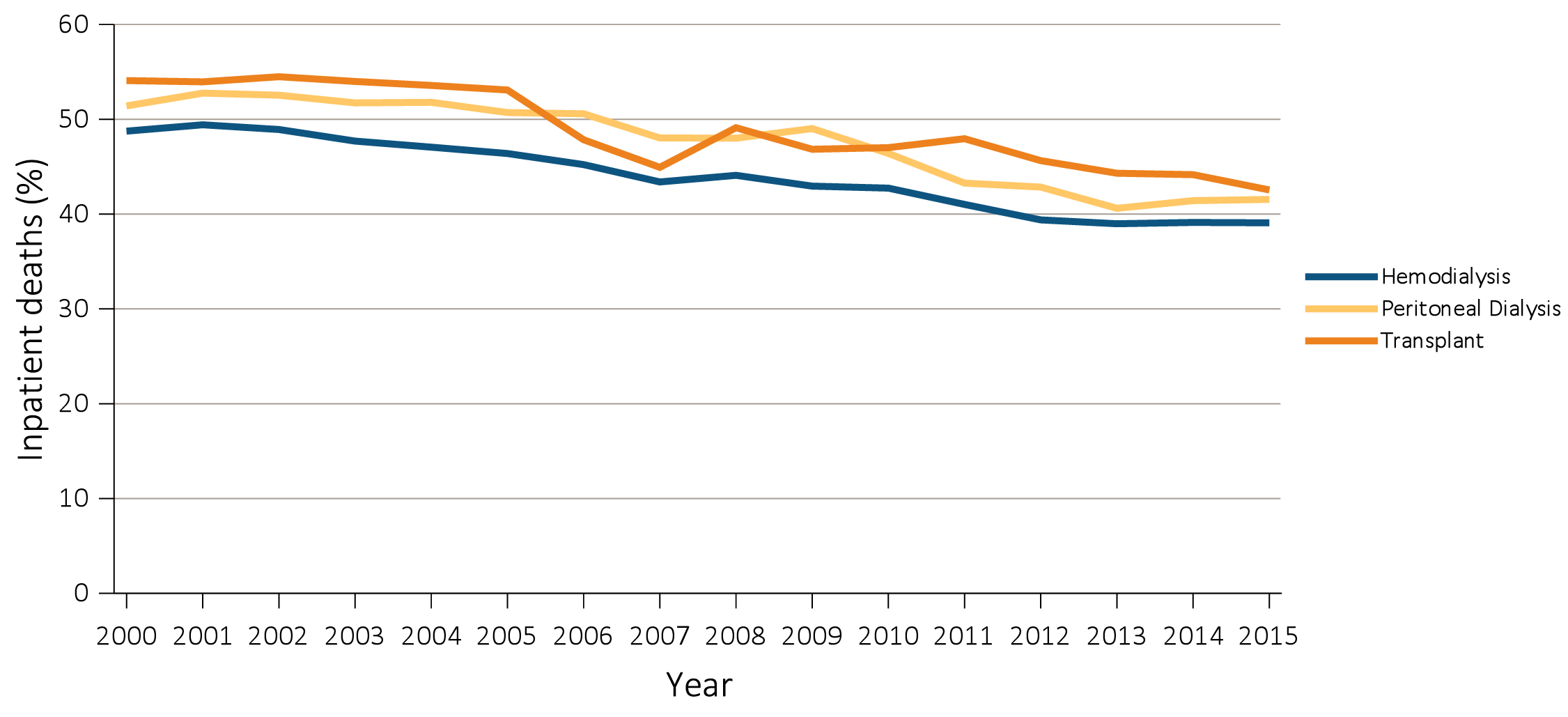 Data Source: Special Analyses, USRDS ESRD Database. Denominator population is all decedents with Medicare Parts A and B throughout the last 90 days of life. Includes deaths occurring in short- and long-stay hospitals. Does not include observation stays. Abbreviation: ESRD, end-stage renal disease.
2018 Annual Data Report  Volume 2 ESRD, Chapter 12
25
vol 2 Figure 12.6 Skilled nursing facility utilization among Medicare beneficiaries with ESRD overall, and by age, race, ethnicity, sex, and modality, 2000-2015
Skilled nursing facility utilization by year, overall
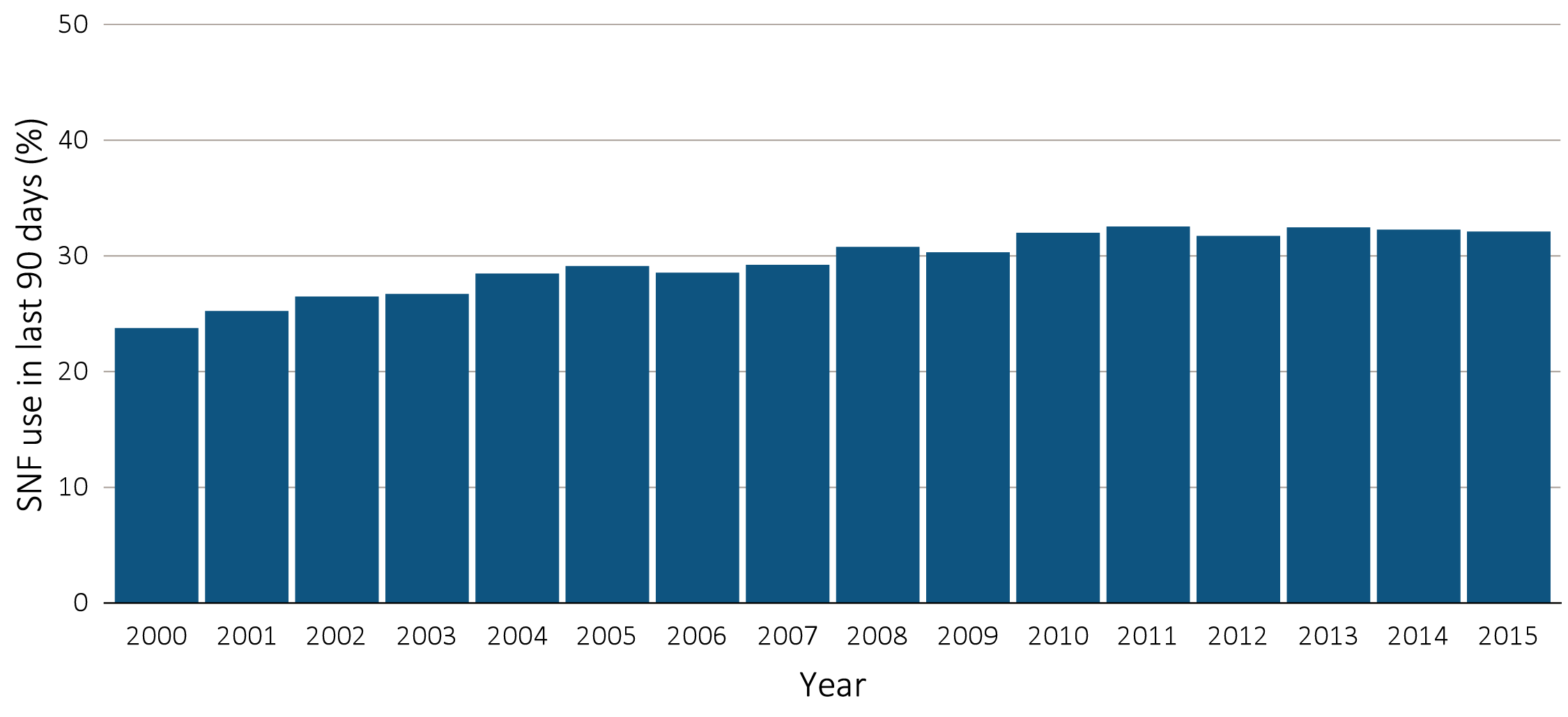 Data Source: Special Analyses, USRDS ESRD Database. Denominator population is all decedents with Medicare Parts A and B throughout the last 90 days of life. Abbreviations: ESRD, end-stage renal disease; SNF, skilled nursing facility.
2018 Annual Data Report  Volume 2 ESRD, Chapter 12
26
vol 2 Figure 12.6 Skilled nursing facility utilization among Medicare beneficiaries with ESRD overall, and by age, race, ethnicity, sex, and modality, 2000-2015
(b) Skilled nursing facility utilization by age
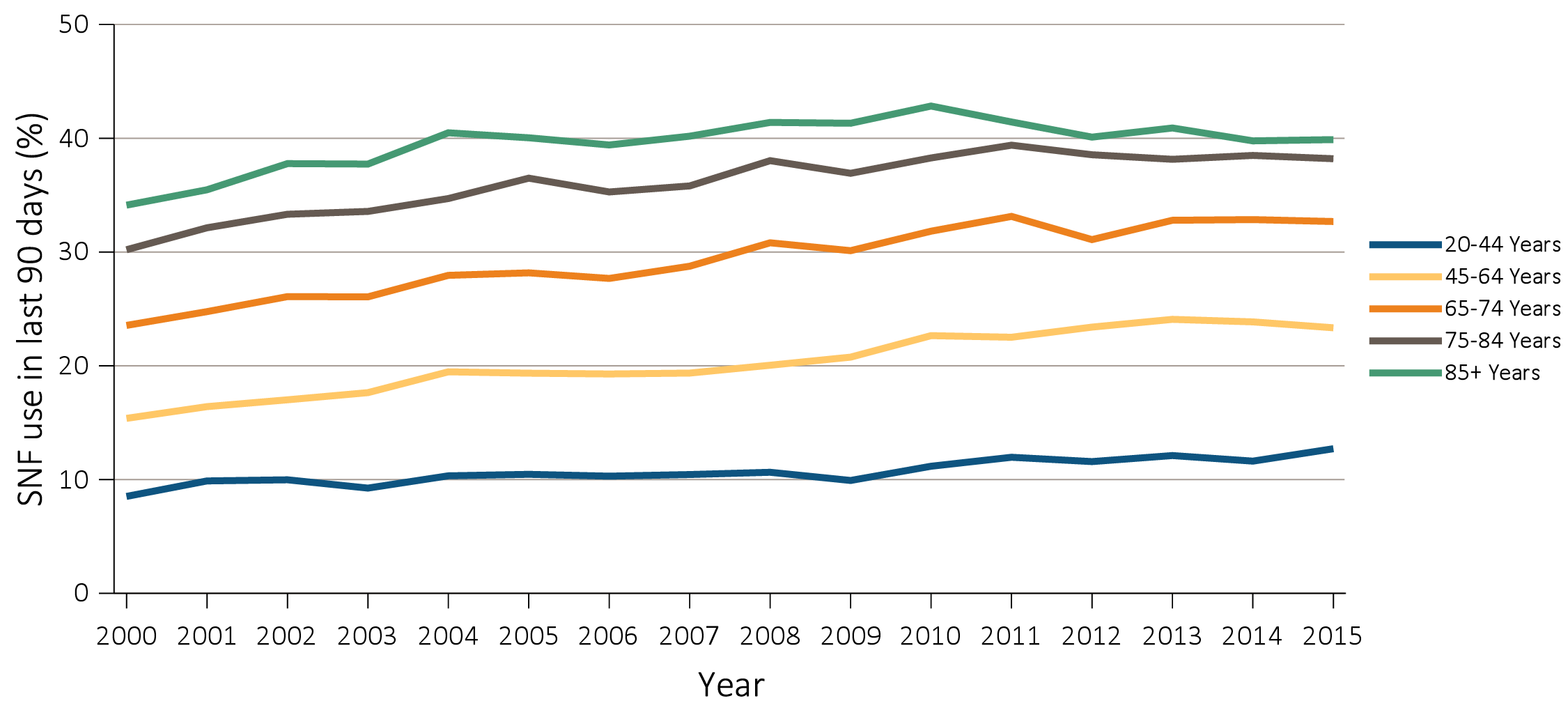 Data Source: Special Analyses, USRDS ESRD Database. Denominator population is all decedents with Medicare Parts A and B throughout the last 90 days of life. Abbreviations: ESRD, end-stage renal disease; SNF, skilled nursing facility.
2018 Annual Data Report  Volume 2 ESRD, Chapter 12
27
vol 2 Figure 12.6 Skilled nursing facility utilization among Medicare beneficiaries with ESRD overall, and by age, race, ethnicity, sex, and modality, 2000-2015
(c) Skilled nursing facility utilization by race
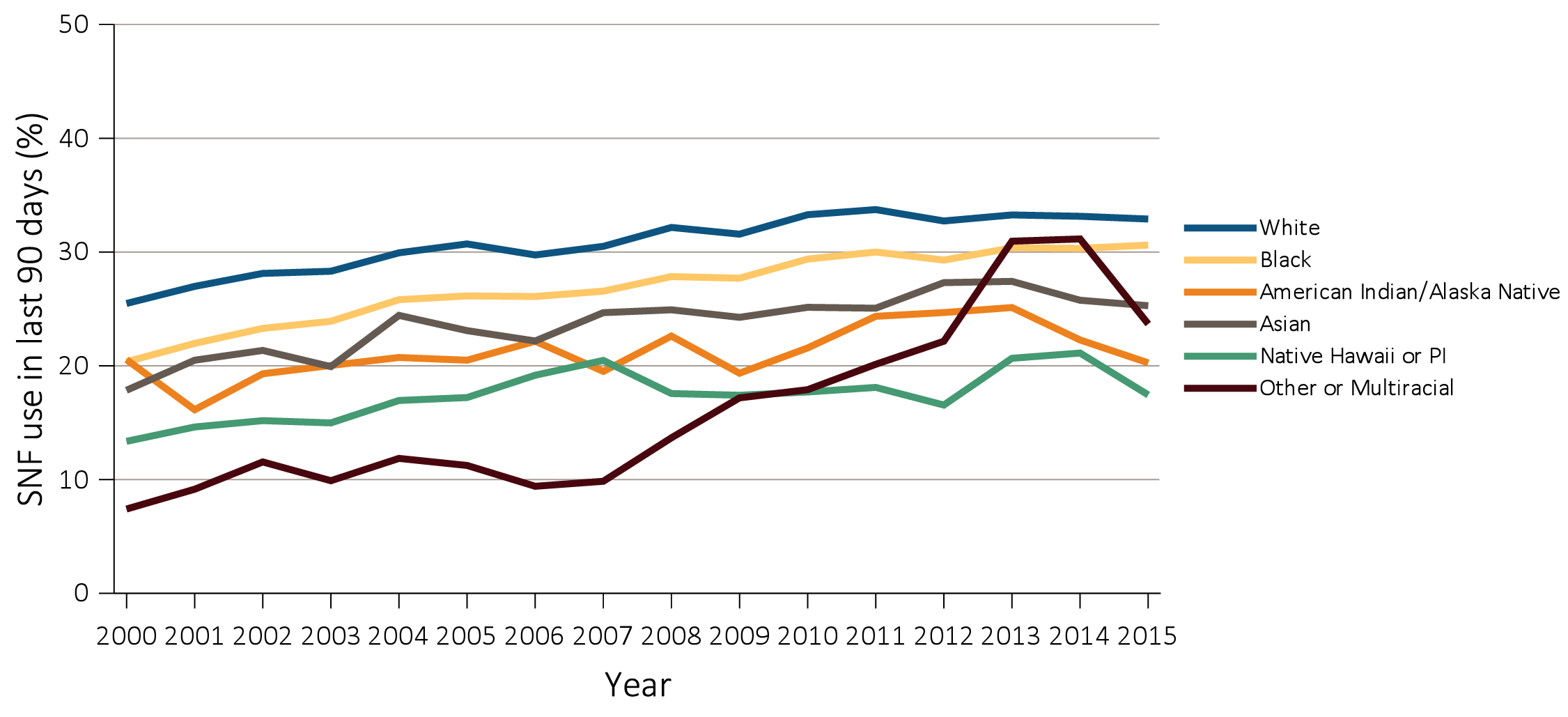 Data Source: Special Analyses, USRDS ESRD Database. Denominator population is all decedents with Medicare Parts A and B throughout the last 90 days of life. Abbreviations: ESRD, end-stage renal disease; SNF, skilled nursing facility.
2018 Annual Data Report  Volume 2 ESRD, Chapter 12
28
vol 2 Figure 12.6 Skilled nursing facility utilization among Medicare beneficiaries with ESRD overall, and by age, race, ethnicity, sex, and modality, 2000-2015
(d) Skilled nursing facility utilization by ethnicity
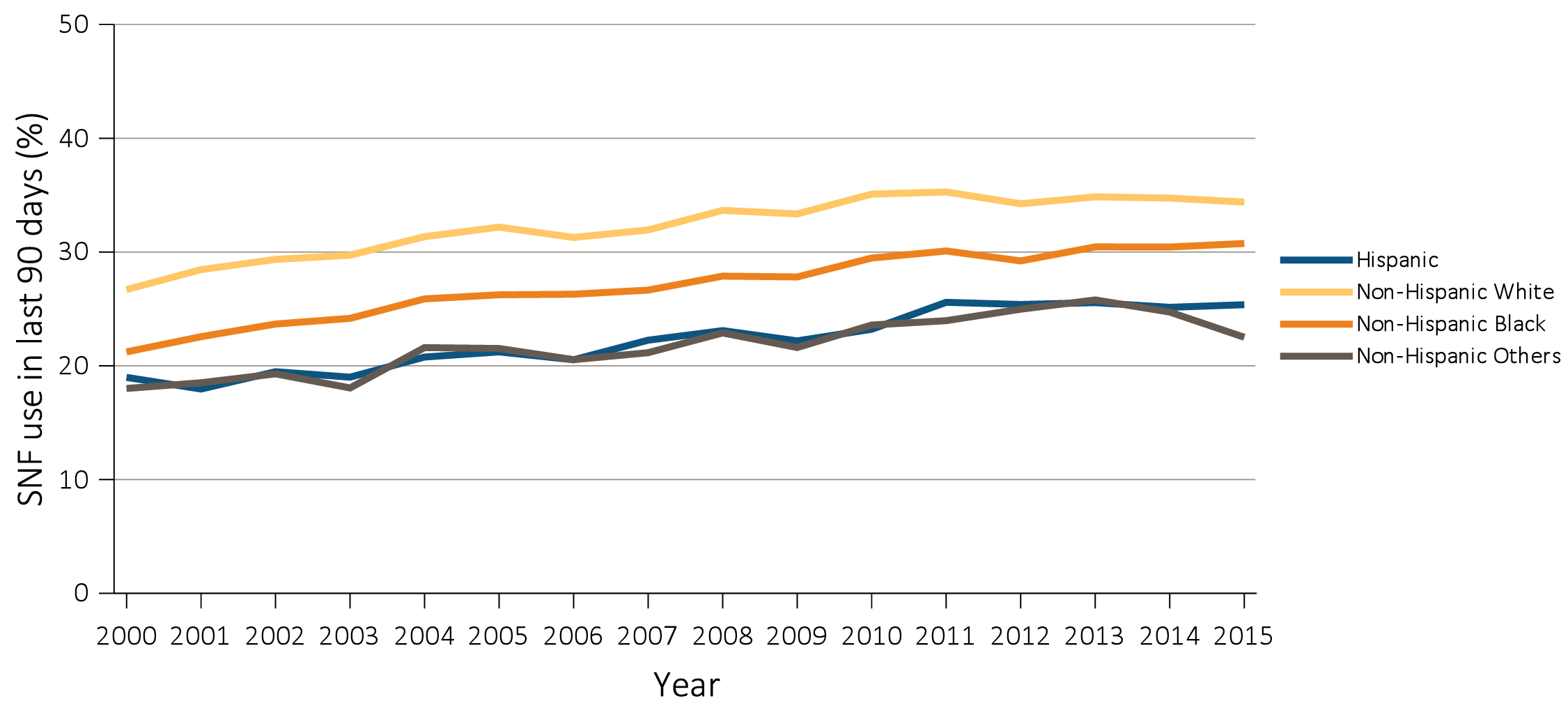 Data Source: Special Analyses, USRDS ESRD Database. Denominator population is all decedents with Medicare Parts A and B throughout the last 90 days of life. Abbreviations: ESRD, end-stage renal disease; SNF, skilled nursing facility.
2018 Annual Data Report  Volume 2 ESRD, Chapter 12
29
vol 2 Figure 12.6 Skilled nursing facility utilization among Medicare beneficiaries with ESRD overall, and by age, race, ethnicity, sex, and modality, 2000-2015
(e) Skilled nursing facility utilization by sex
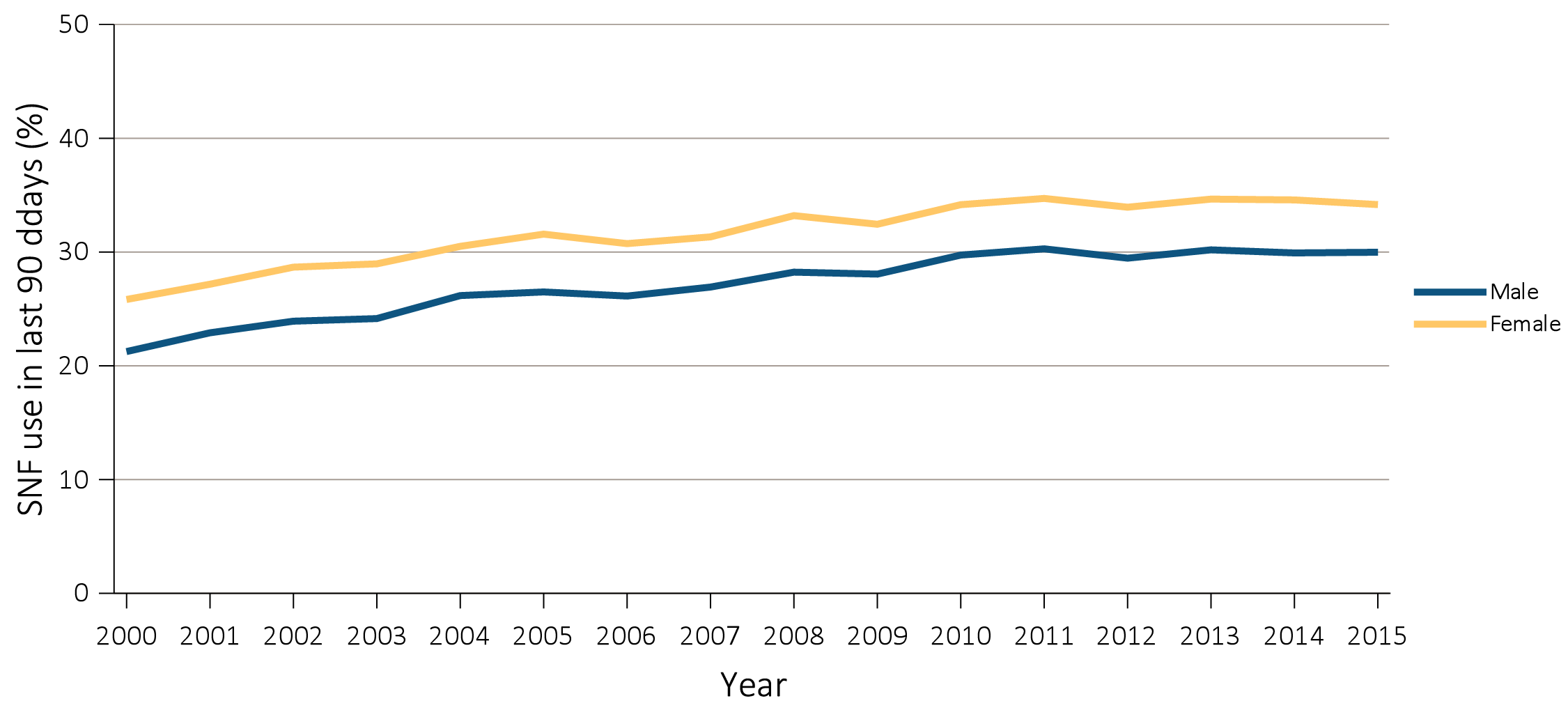 Data Source: Special Analyses, USRDS ESRD Database. Denominator population is all decedents with Medicare Parts A and B throughout the last 90 days of life. Abbreviations: ESRD, end-stage renal disease; SNF, skilled nursing facility.
2018 Annual Data Report  Volume 2 ESRD, Chapter 12
30
vol 2 Figure 12.6 Skilled nursing facility utilization among Medicare beneficiaries with ESRD overall, and by age, race, ethnicity, sex, and modality, 2000-2015
(f) Skilled nursing facility utilization by modality
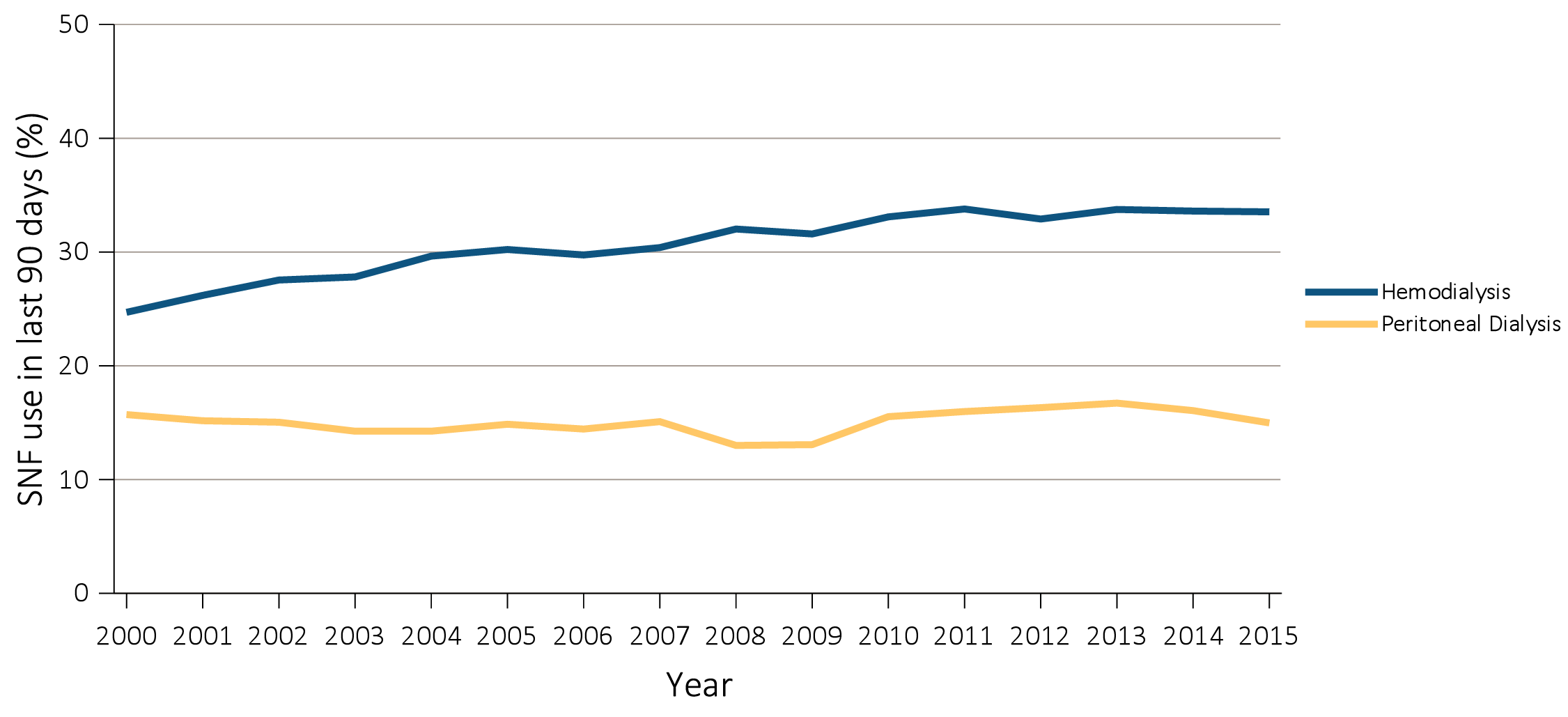 Data Source: Special Analyses, USRDS ESRD Database. Denominator population is all decedents with Medicare Parts A and B throughout the last 90 days of life. Abbreviations: ESRD, end-stage renal disease; SNF, skilled nursing facility.
2018 Annual Data Report  Volume 2 ESRD, Chapter 12
31
vol 2 Figure 12.7 Percentage of Medicare beneficiaries with ESRD seen by 10 or more physicians in the last 90 days of life, overall, and by age, race, ethnicity, sex, and modality, 2012-2015
(a) Percentage seen by 10 or more physicians by year
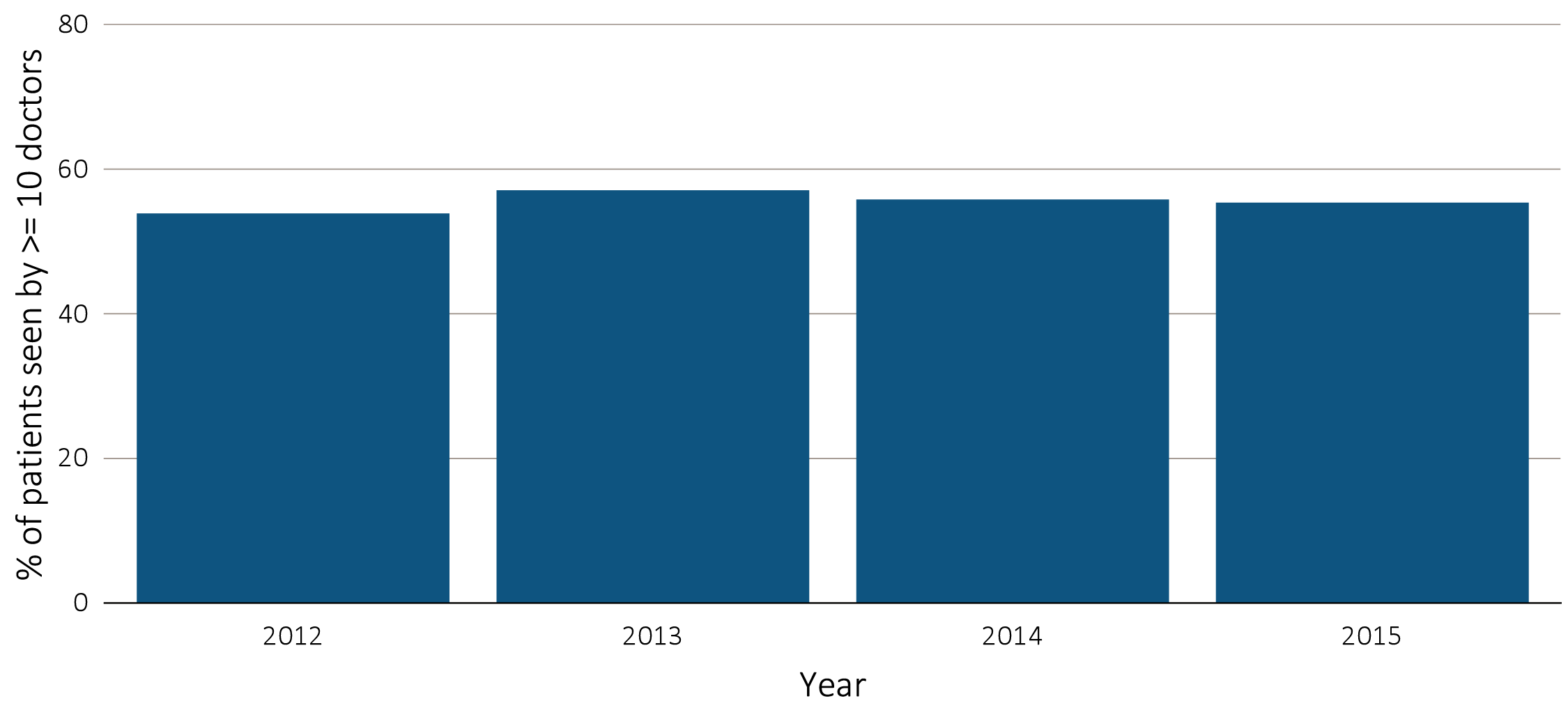 Data Source: Special Analyses, USRDS ESRD Database. Denominator population is all decedents with Medicare Parts A and B throughout the last 90 days of life who died between 2012 and 2015. Abbreviation: ESRD, end-stage renal disease.
2018 Annual Data Report  Volume 2 ESRD, Chapter 12
32
vol 2 Figure 12.7 Percentage of Medicare beneficiaries with ESRD seen by 10 or more physicians in the last 90 days of life, overall, and by age, race, ethnicity, sex, and modality, 2012-2015
(b) Percentage seen by 10 or more physicians by age
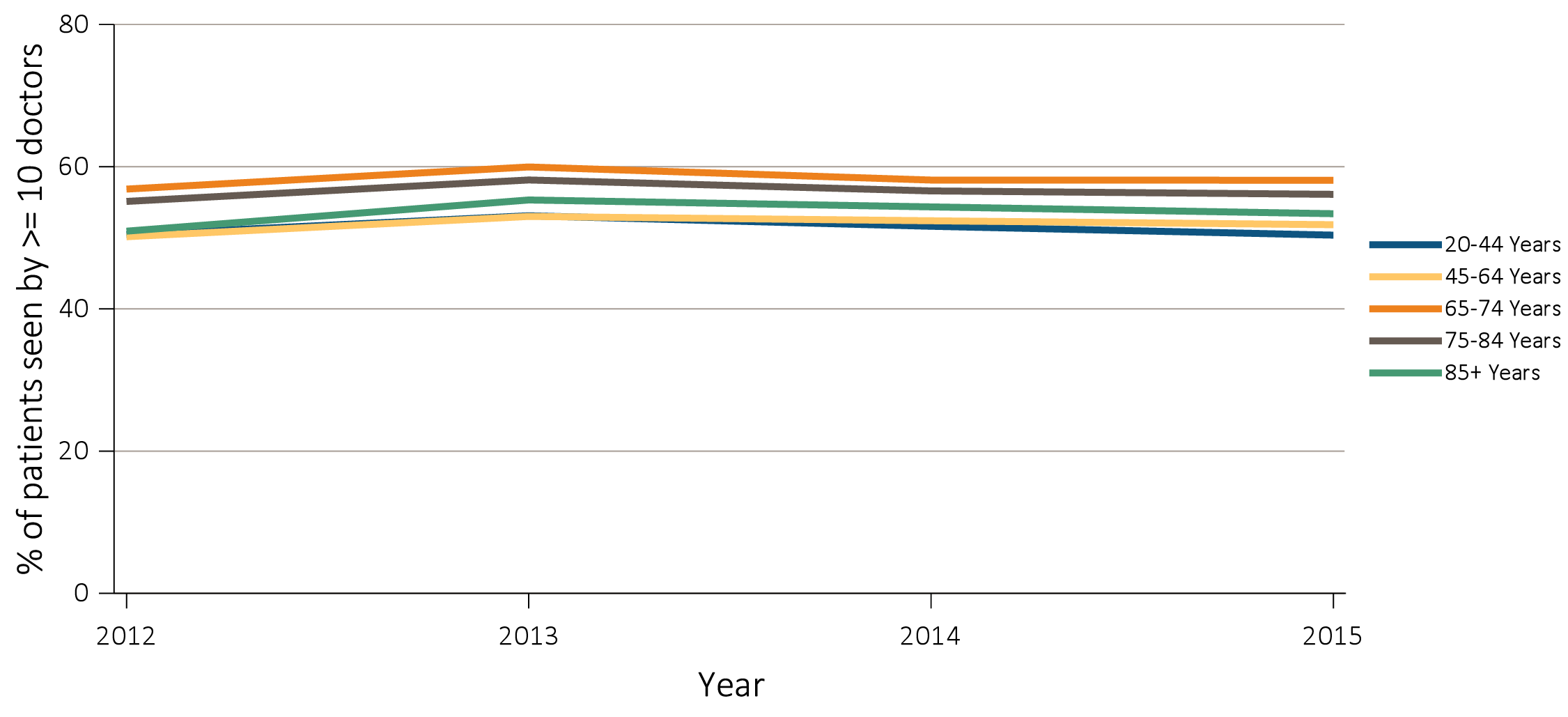 Data Source: Special Analyses, USRDS ESRD Database. Denominator population is all decedents with Medicare Parts A and B throughout the last 90 days of life who died between 2012 and 2015. Abbreviation: ESRD, end-stage renal disease.
2018 Annual Data Report  Volume 2 ESRD, Chapter 12
33
vol 2 Figure 12.7 Percentage of Medicare beneficiaries with ESRD seen by 10 or more physicians in the last 90 days of life, overall, and by age, race, ethnicity, sex, and modality, 2012-2015
(c) Percentage seen by 10 or more physicians by race
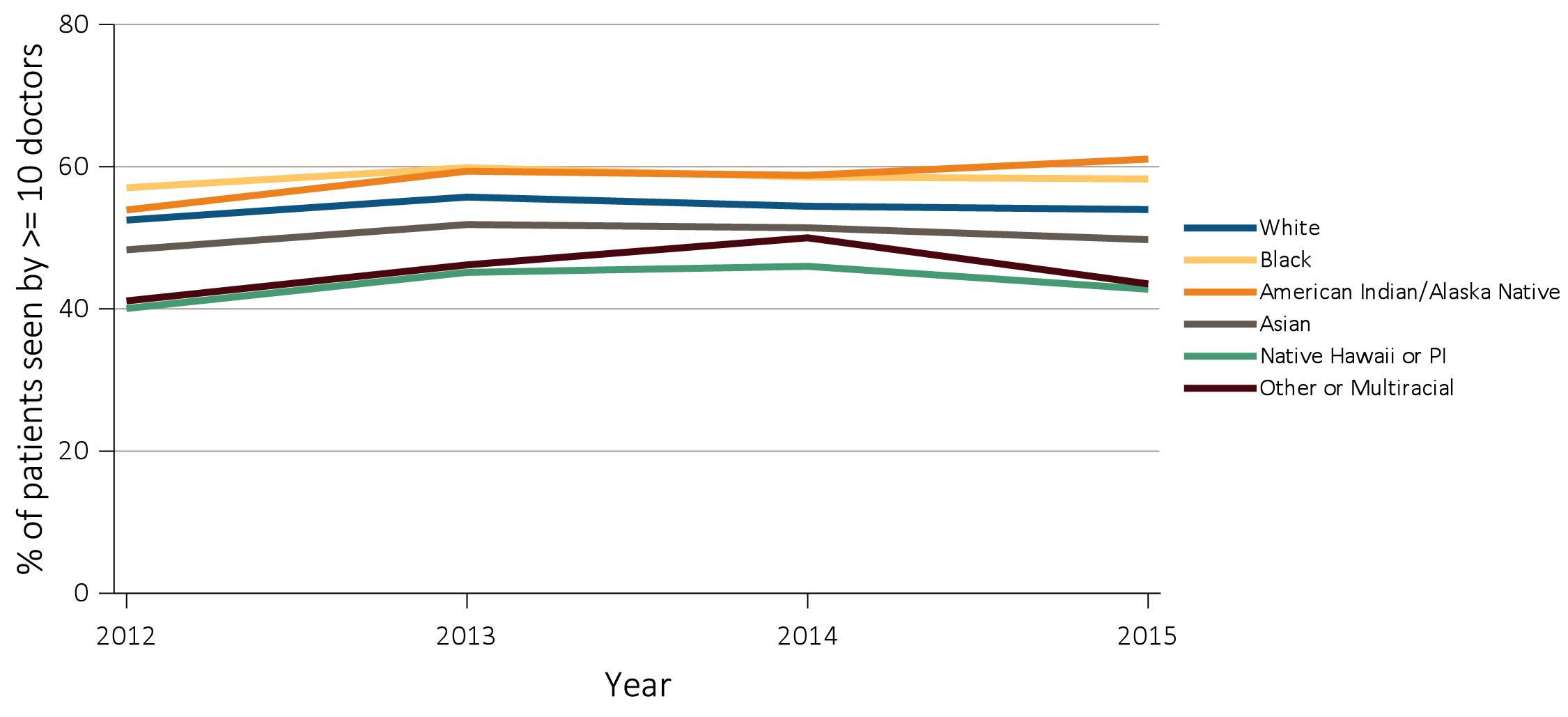 Data Source: Special Analyses, USRDS ESRD Database. Denominator population is all decedents with Medicare Parts A and B throughout the last 90 days of life who died between 2012 and 2015. Abbreviation: ESRD, end-stage renal disease.
2018 Annual Data Report  Volume 2 ESRD, Chapter 12
34
vol 2 Figure 12.7 Percentage of Medicare beneficiaries with ESRD seen by 10 or more physicians in the last 90 days of life, overall, and by age, race, ethnicity, sex, and modality, 2012-2015
(d) Percentage seen by 10 or more physicians by ethnicity
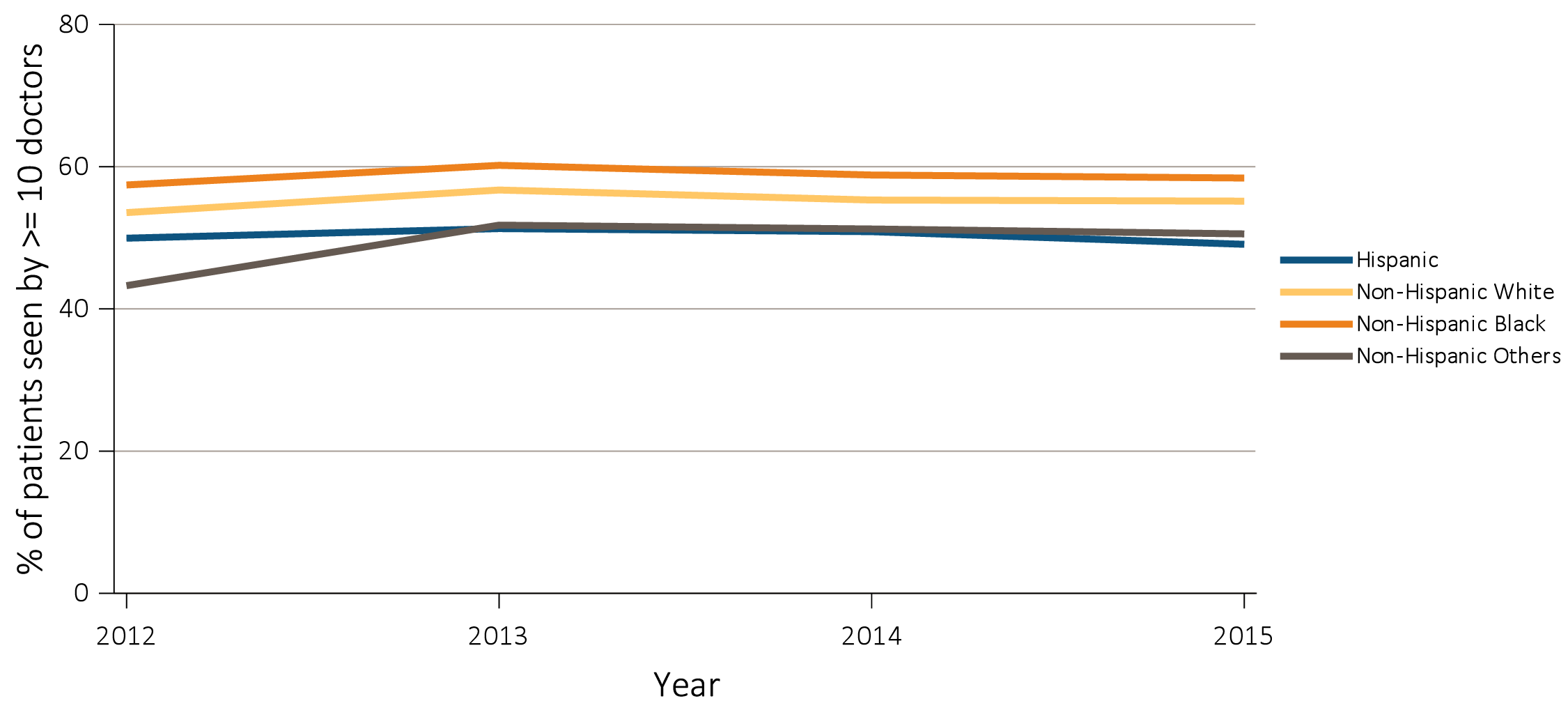 Data Source: Special Analyses, USRDS ESRD Database. Denominator population is all decedents with Medicare Parts A and B throughout the last 90 days of life who died between 2012 and 2015. Abbreviation: ESRD, end-stage renal disease.
2018 Annual Data Report  Volume 2 ESRD, Chapter 12
35
vol 2 Figure 12.7 Percentage of Medicare beneficiaries with ESRD seen by 10 or more physicians in the last 90 days of life, overall, and by age, race, ethnicity, sex, and modality, 2012-2015
(e) Percentage seen by 10 or more physicians by sex
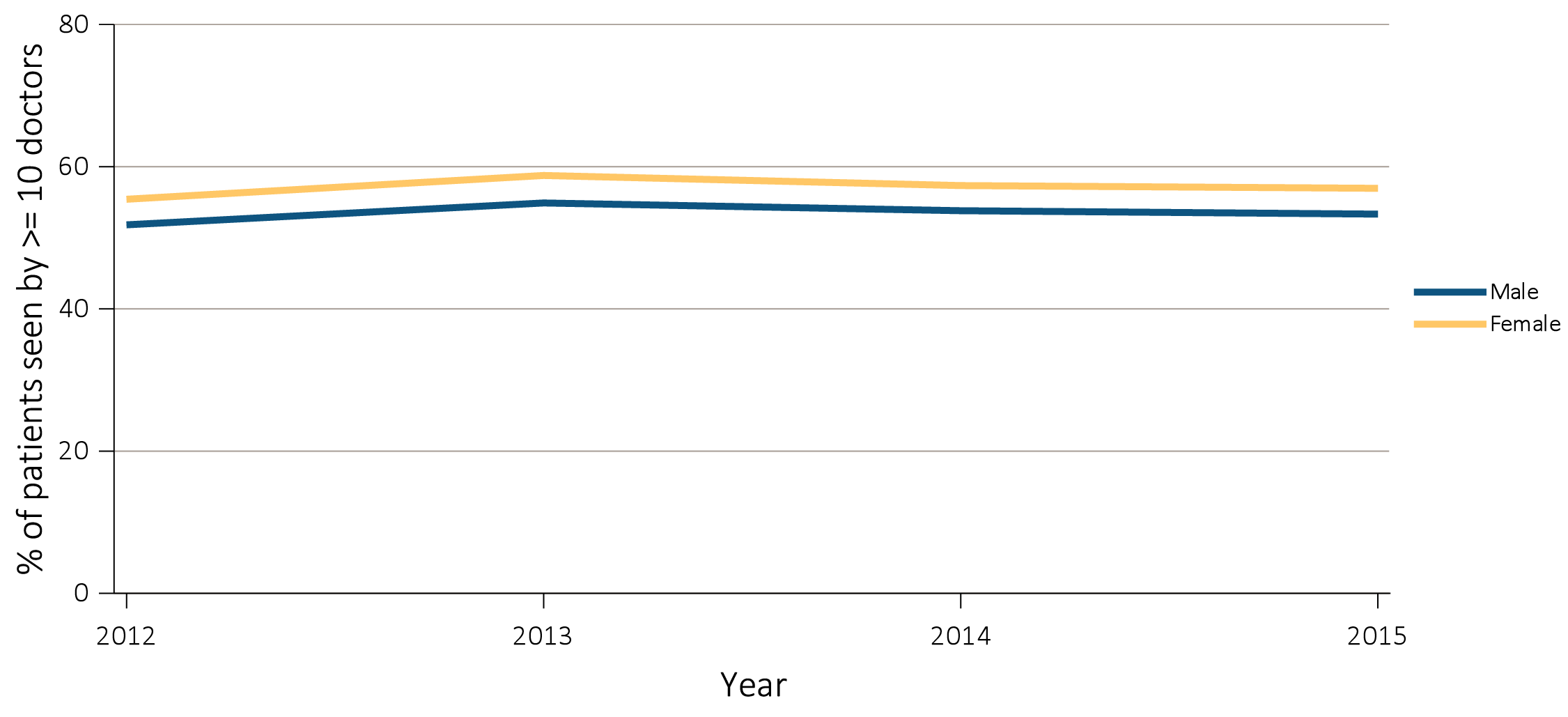 Data Source: Special Analyses, USRDS ESRD Database. Denominator population is all decedents with Medicare Parts A and B throughout the last 90 days of life who died between 2012 and 2015. Abbreviation: ESRD, end-stage renal disease.
2018 Annual Data Report  Volume 2 ESRD, Chapter 12
36
vol 2 Figure 12.7 Percentage of Medicare beneficiaries with ESRD seen by 10 or more physicians in the last 90 days of life, overall, and by age, race, ethnicity, sex, and modality, 2012-2015
(f) Percentage seen by 10 or more physicians by modality
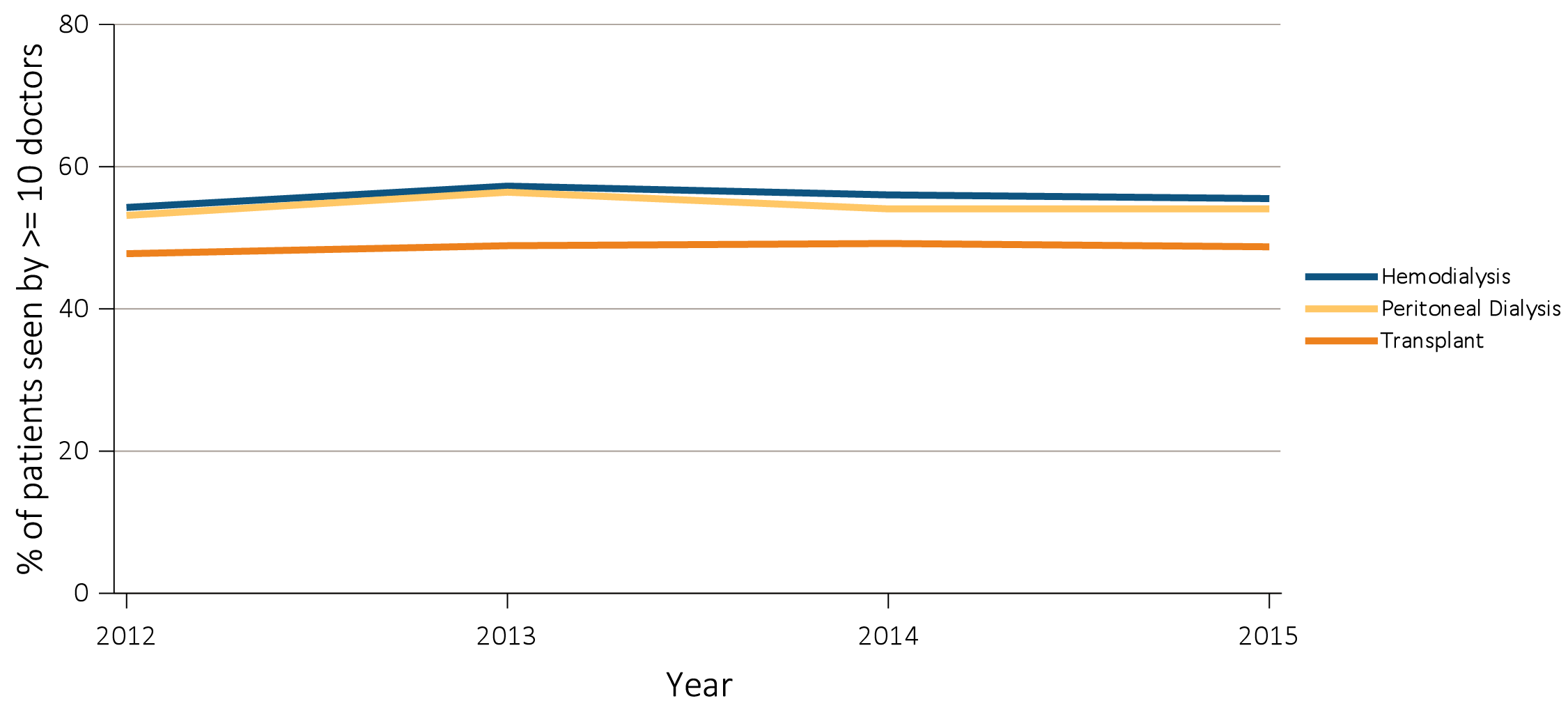 Data Source: Special Analyses, USRDS ESRD Database. Denominator population is all decedents with Medicare Parts A and B throughout the last 90 days of life who died between 2012 and 2015. Abbreviation: ESRD, end-stage renal disease.
2018 Annual Data Report  Volume 2 ESRD, Chapter 12
37
vol 2 Figure 12.7 Percentage of Medicare beneficiaries with ESRD seen by 10 or more physicians in the last 90 days of life, overall, and by age, race, ethnicity, sex, and modality, 2012-2015
(g) Percentage seen by 10 or more physicians by state of residence
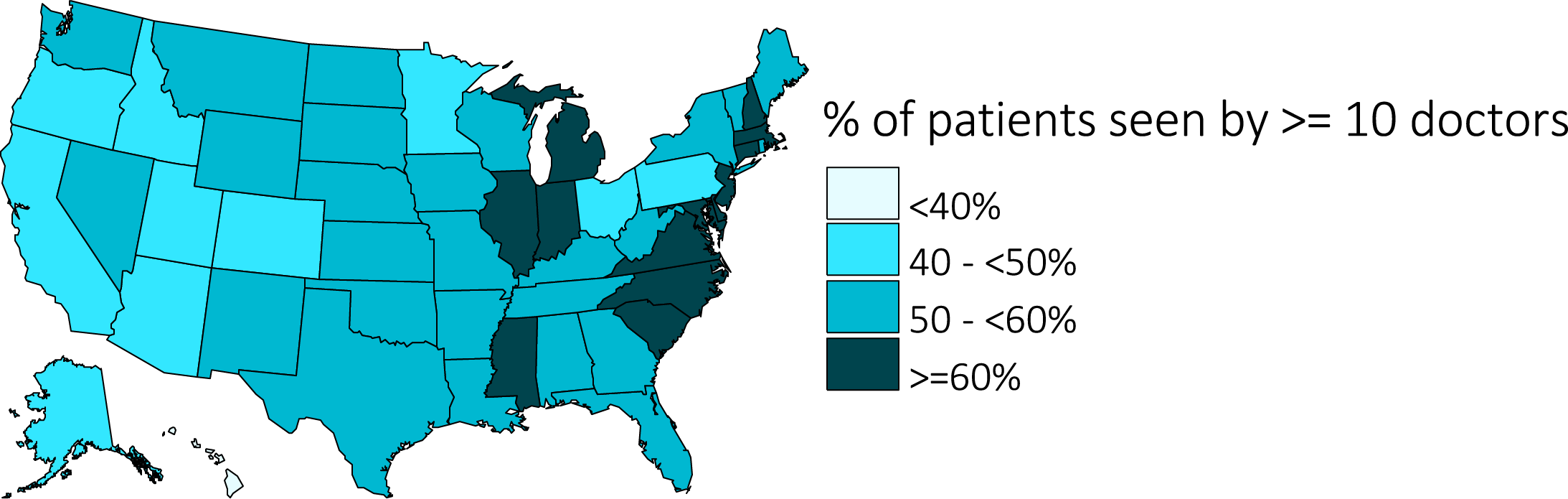 Data Source: Special Analyses, USRDS ESRD Database. Denominator population is all decedents with Medicare Parts A and B throughout the last 90 days of life who died between 2012 and 2015. Abbreviation: ESRD, end-stage renal disease.
2018 Annual Data Report  Volume 2 ESRD, Chapter 12
38
vol 2 Figure 12.8 Percentage of Medicare beneficiaries with ESRD seen by 5 or more medical specialties in the last 90 days of life, overall, and by age, race, ethnicity, sex, and modality, 2012-2015
(a) Percentage seen by 5 or more medical specialties by year, overall
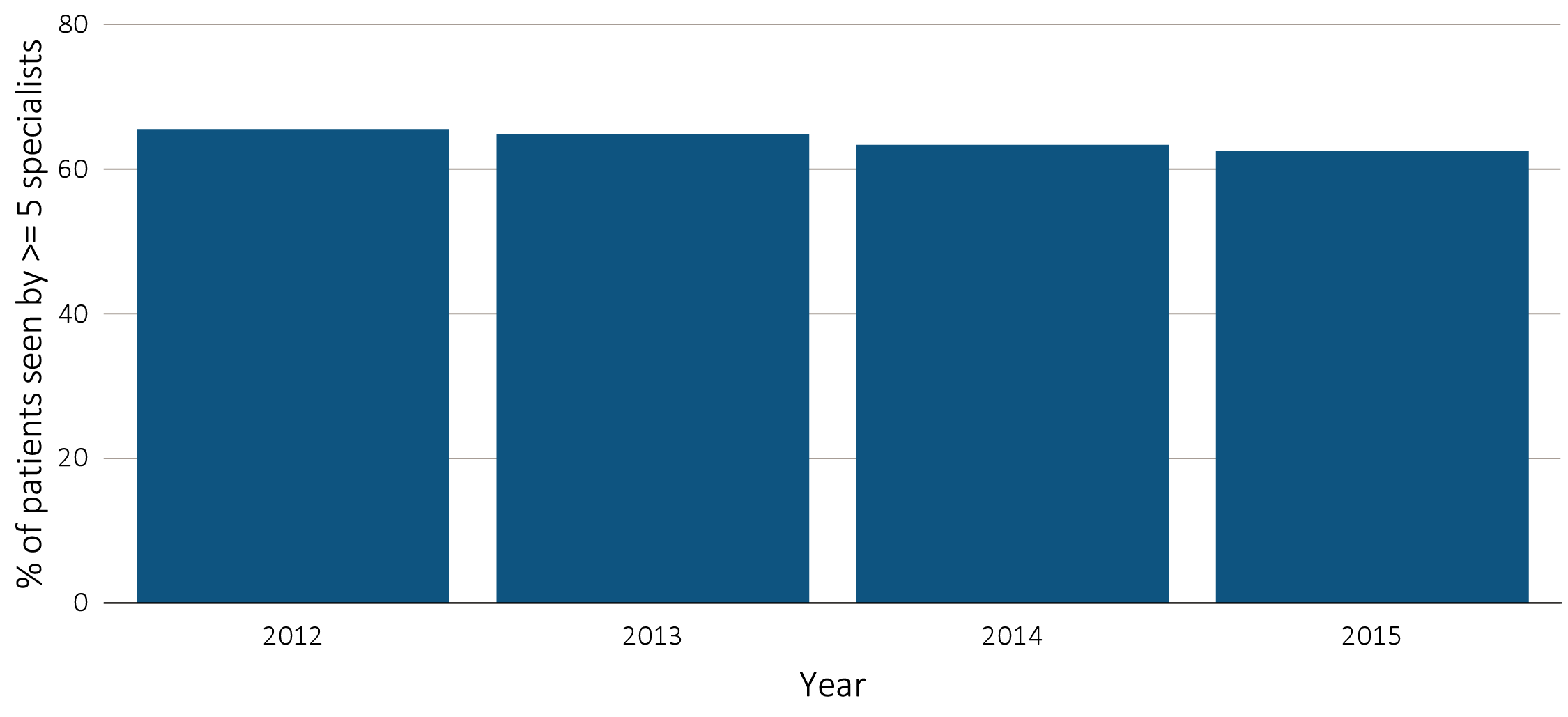 Data Source: Special Analyses, USRDS ESRD Database. Denominator population is all decedents with Medicare Parts A and B throughout the last 90 days of life who died between 2012 and 2015. Abbreviation: ESRD, end-stage renal disease
2018 Annual Data Report  Volume 2 ESRD, Chapter 12
39
vol 2 Figure 12.8 Percentage of Medicare beneficiaries with ESRD seen by 5 or more medical specialties in the last 90 days of life, overall, and by age, race, ethnicity, sex, and modality, 2012-2015
(b) Percentage seen by 5 or more medical specialties by age
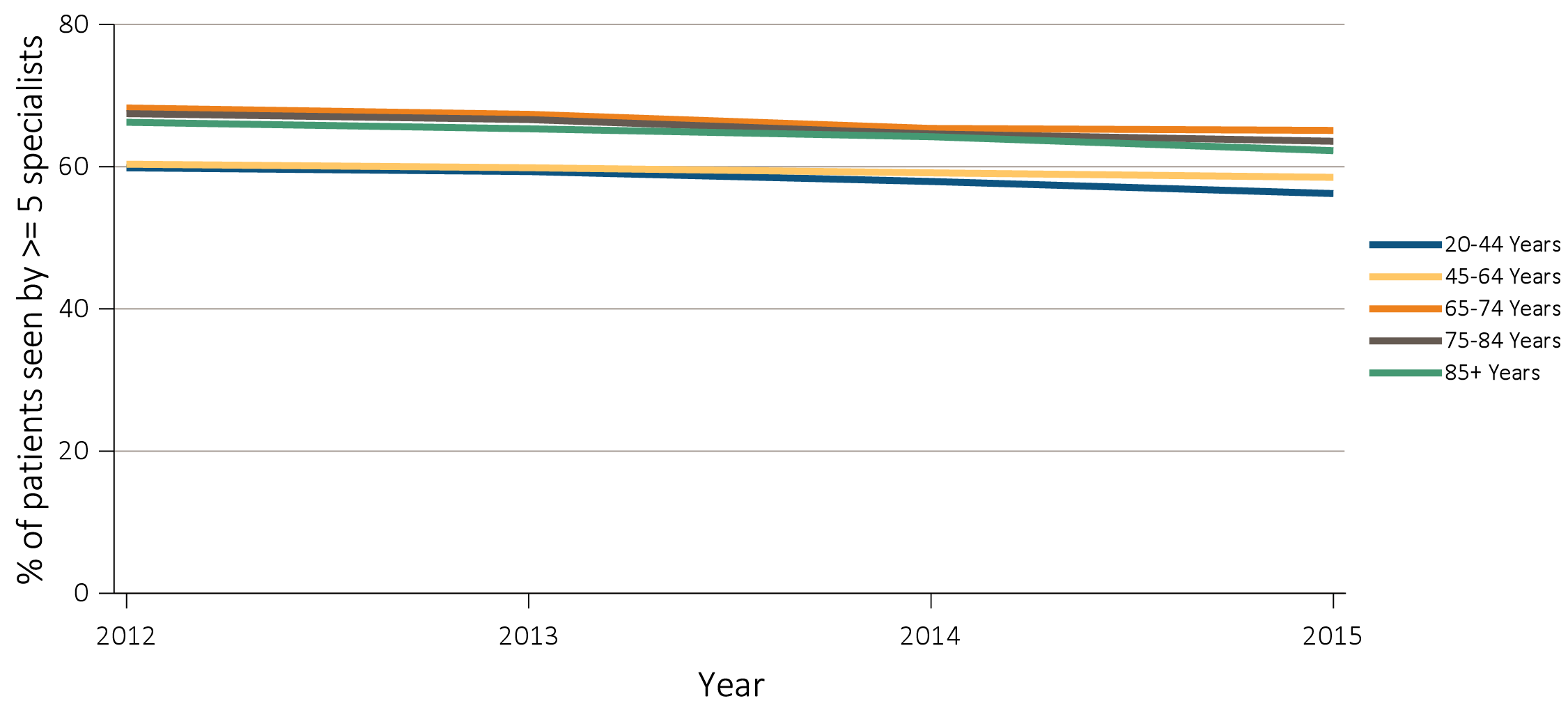 Data Source: Special Analyses, USRDS ESRD Database. Denominator population is all decedents with Medicare Parts A and B throughout the last 90 days of life who died between 2012 and 2015. Abbreviation: ESRD, end-stage renal disease
2018 Annual Data Report  Volume 2 ESRD, Chapter 12
40
vol 2 Figure 12.8 Percentage of Medicare beneficiaries with ESRD seen by 5 or more medical specialties in the last 90 days of life, overall, and by age, race, ethnicity, sex, and modality, 2012-2015
(c) Percentage seen by 5 or more medical specialties by race
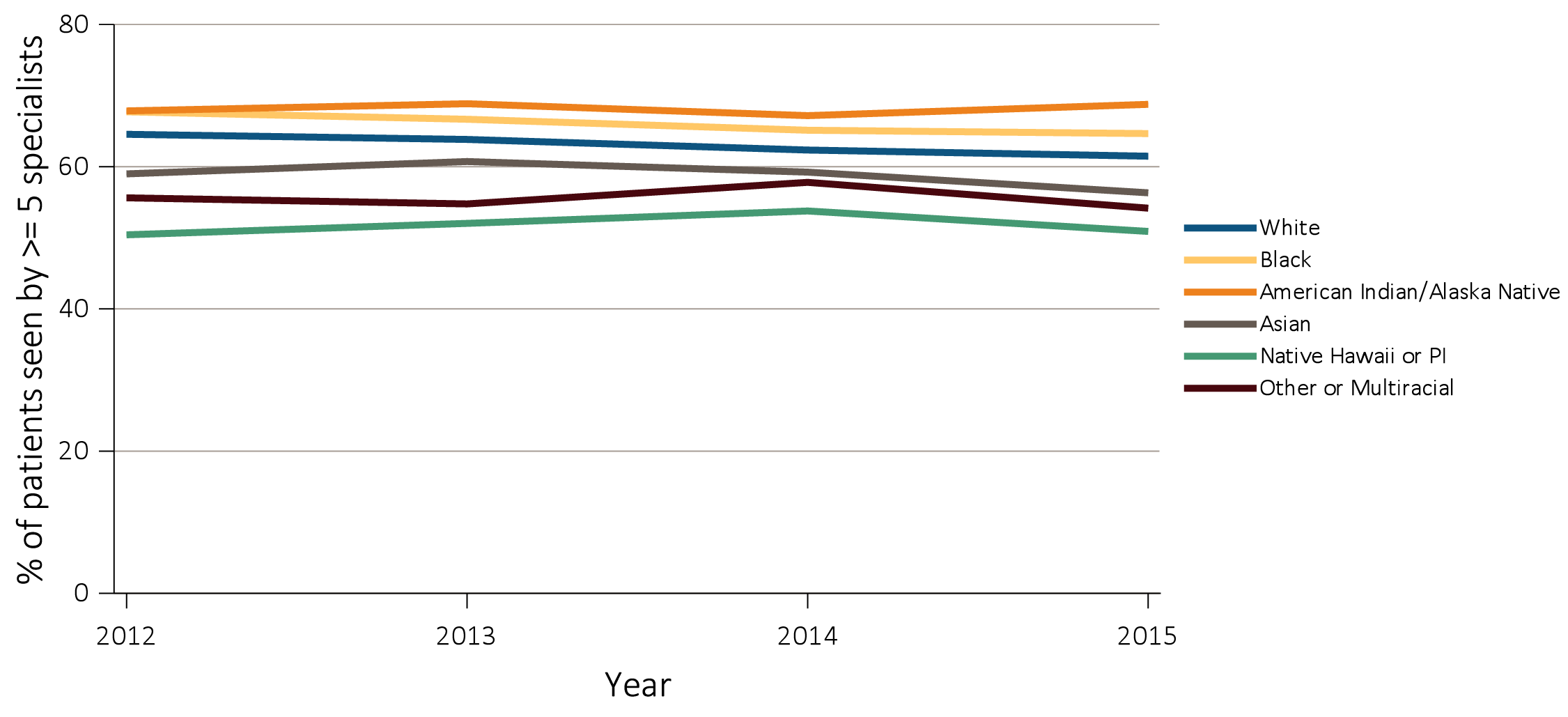 Data Source: Special Analyses, USRDS ESRD Database. Denominator population is all decedents with Medicare Parts A and B throughout the last 90 days of life who died between 2012 and 2015. Abbreviation: ESRD, end-stage renal disease
2018 Annual Data Report  Volume 2 ESRD, Chapter 12
41
vol 2 Figure 12.8 Percentage of Medicare beneficiaries with ESRD seen by 5 or more medical specialties in the last 90 days of life, overall, and by age, race, ethnicity, sex, and modality, 2012-2015
(d) Percentage seen by 5 or more medical specialties by ethnicity
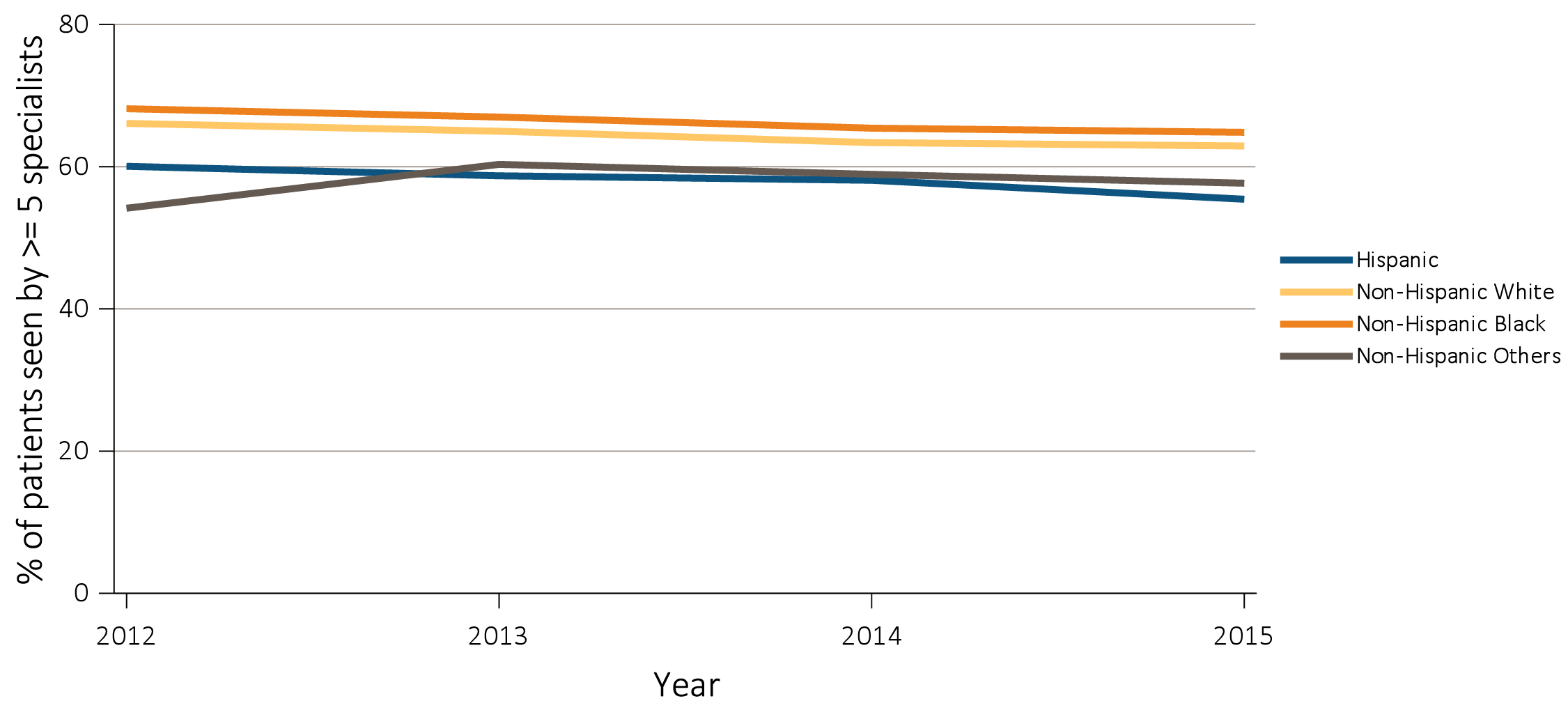 Data Source: Special Analyses, USRDS ESRD Database. Denominator population is all decedents with Medicare Parts A and B throughout the last 90 days of life who died between 2012 and 2015. Abbreviation: ESRD, end-stage renal disease
2018 Annual Data Report  Volume 2 ESRD, Chapter 12
42
vol 2 Figure 12.8 Percentage of Medicare beneficiaries with ESRD seen by 5 or more medical specialties in the last 90 days of life, overall, and by age, race, ethnicity, sex, and modality, 2012-2015
(e) Percentage seen by 5 or more medical specialties by sex
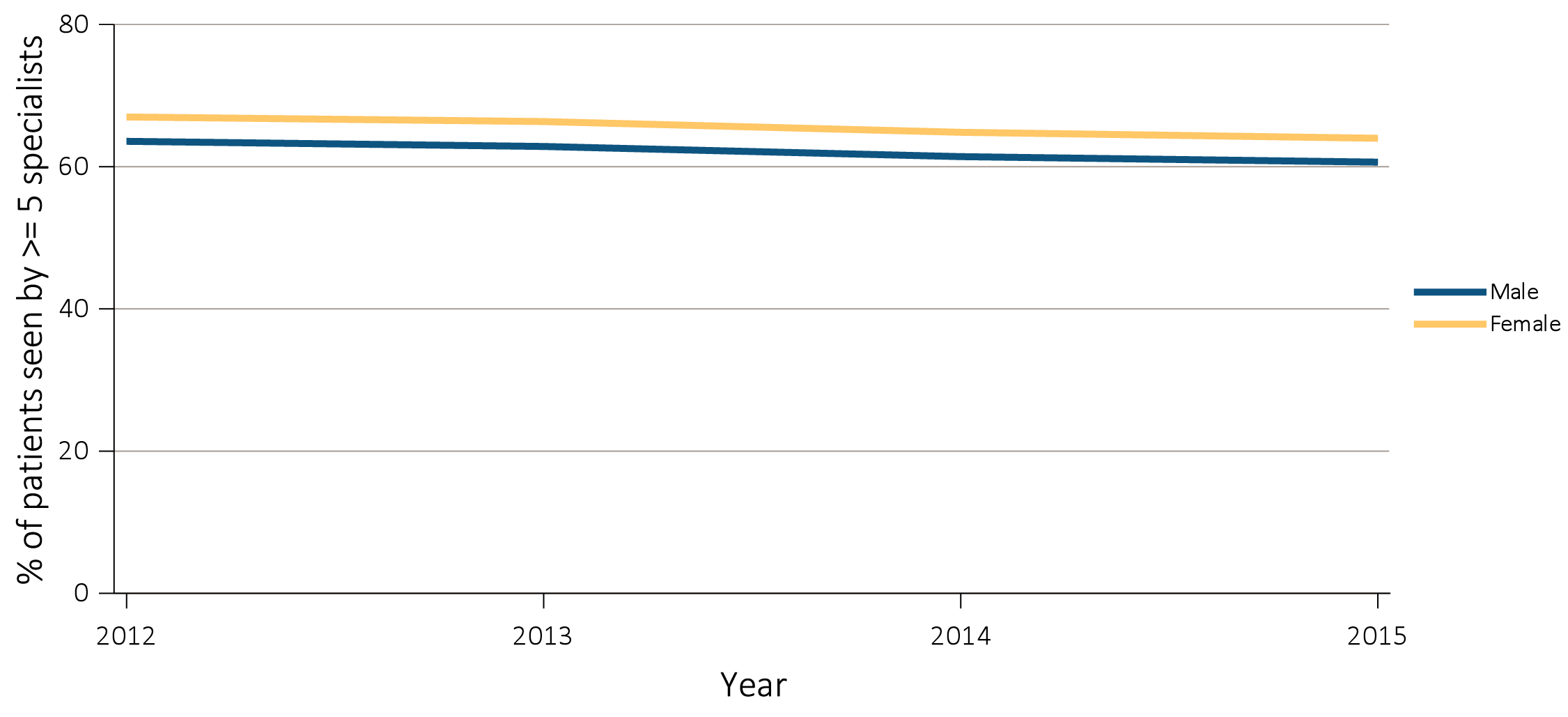 Data Source: Special Analyses, USRDS ESRD Database. Denominator population is all decedents with Medicare Parts A and B throughout the last 90 days of life who died between 2012 and 2015. Abbreviation: ESRD, end-stage renal disease
2018 Annual Data Report  Volume 2 ESRD, Chapter 12
43
vol 2 Figure 12.8 Percentage of Medicare beneficiaries with ESRD seen by 5 or more medical specialties in the last 90 days of life, overall, and by age, race, ethnicity, sex, and modality, 2012-2015
(f) Percentage seen by 5 or more medical specialties by modality
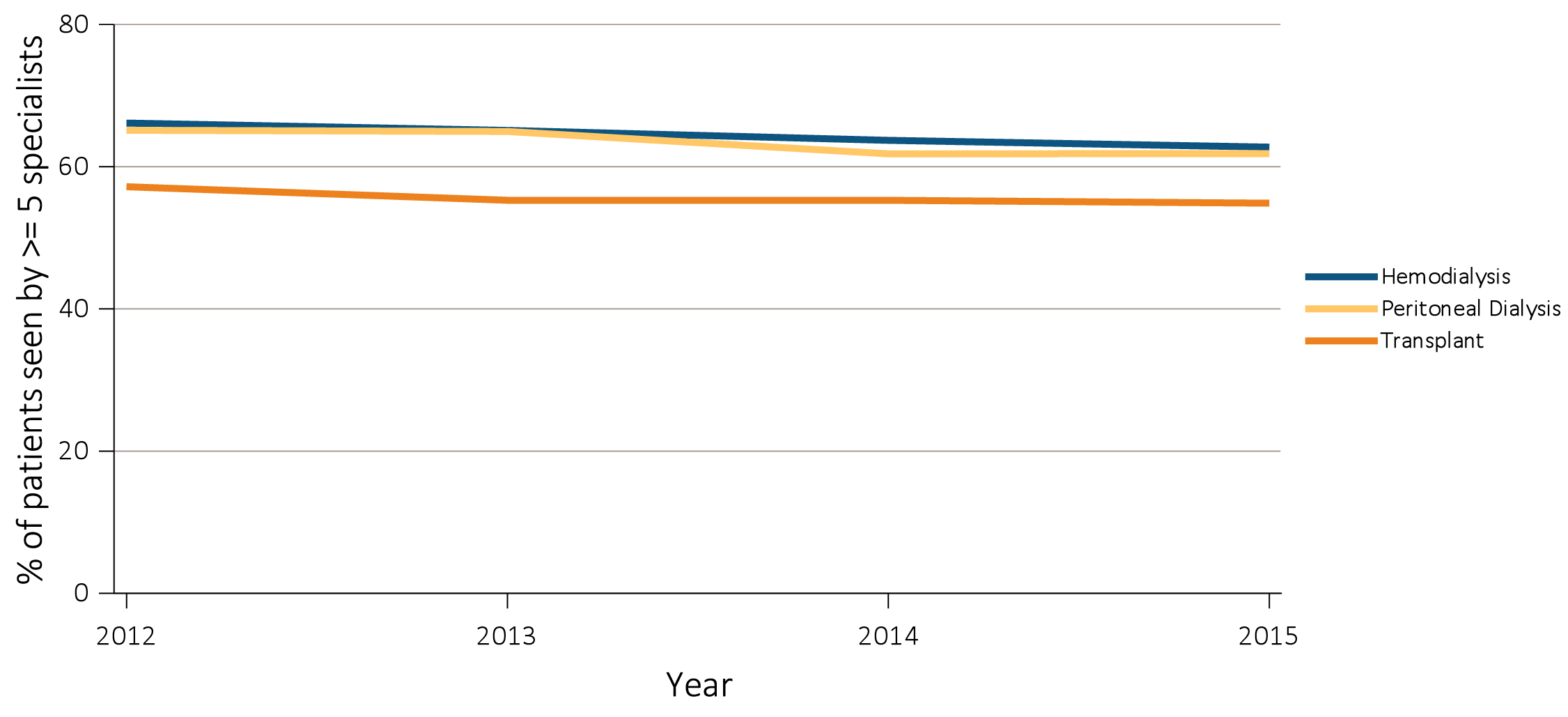 Data Source: Special Analyses, USRDS ESRD Database. Denominator population is all decedents with Medicare Parts A and B throughout the last 90 days of life who died between 2012 and 2015. Abbreviation: ESRD, end-stage renal disease
2018 Annual Data Report  Volume 2 ESRD, Chapter 12
44
vol 2 Figure 12.8 Percentage of Medicare beneficiaries with ESRD seen by 5 or more medical specialties in the last 90 days of life, overall, and by age, race, ethnicity, sex, and modality, 2012-2015
(g) Percentage seen by 5 or more medical specialties by state of residence
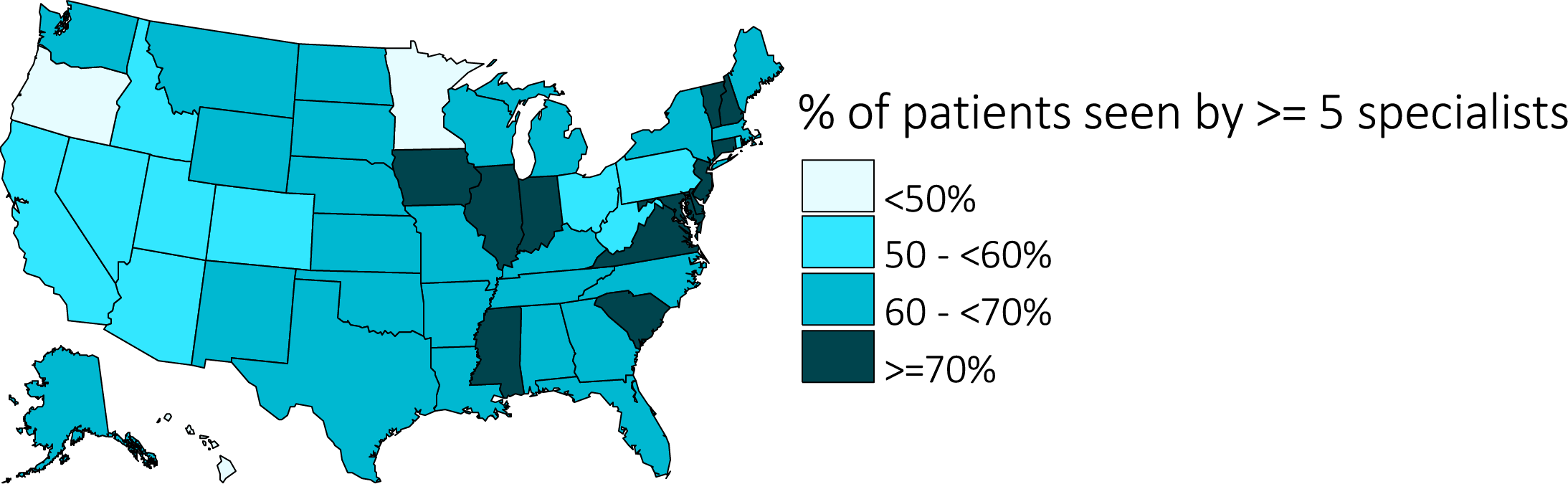 Data Source: Special Analyses, USRDS ESRD Database. Denominator population is all decedents with Medicare Parts A and B throughout the last 90 days of life who died between 2012 and 2015. Abbreviation: ESRD, end-stage renal disease
2018 Annual Data Report  Volume 2 ESRD, Chapter 12
45
vol 2 Table 12.2 Percent of patients seen by a specialist and median number of visits in the last 90 days of life, from 2012 to 2015
Data Source: Special Analyses, USRDS ESRD Database. Denominator population is all decedents with Medicare Parts A and B throughout the last 90 days of life who died between 2012 and 2015. Abbreviation: ESRD, end-stage renal disease.
2018 Annual Data Report  Volume 2 ESRD, Chapter 12
46
vol 2 Figure 12.9 Dialysis discontinuation before death among decedents overall, and by age, race, ethnicity, sex, and modality, 2000-2015
Dialysis discontinuation by year, overall
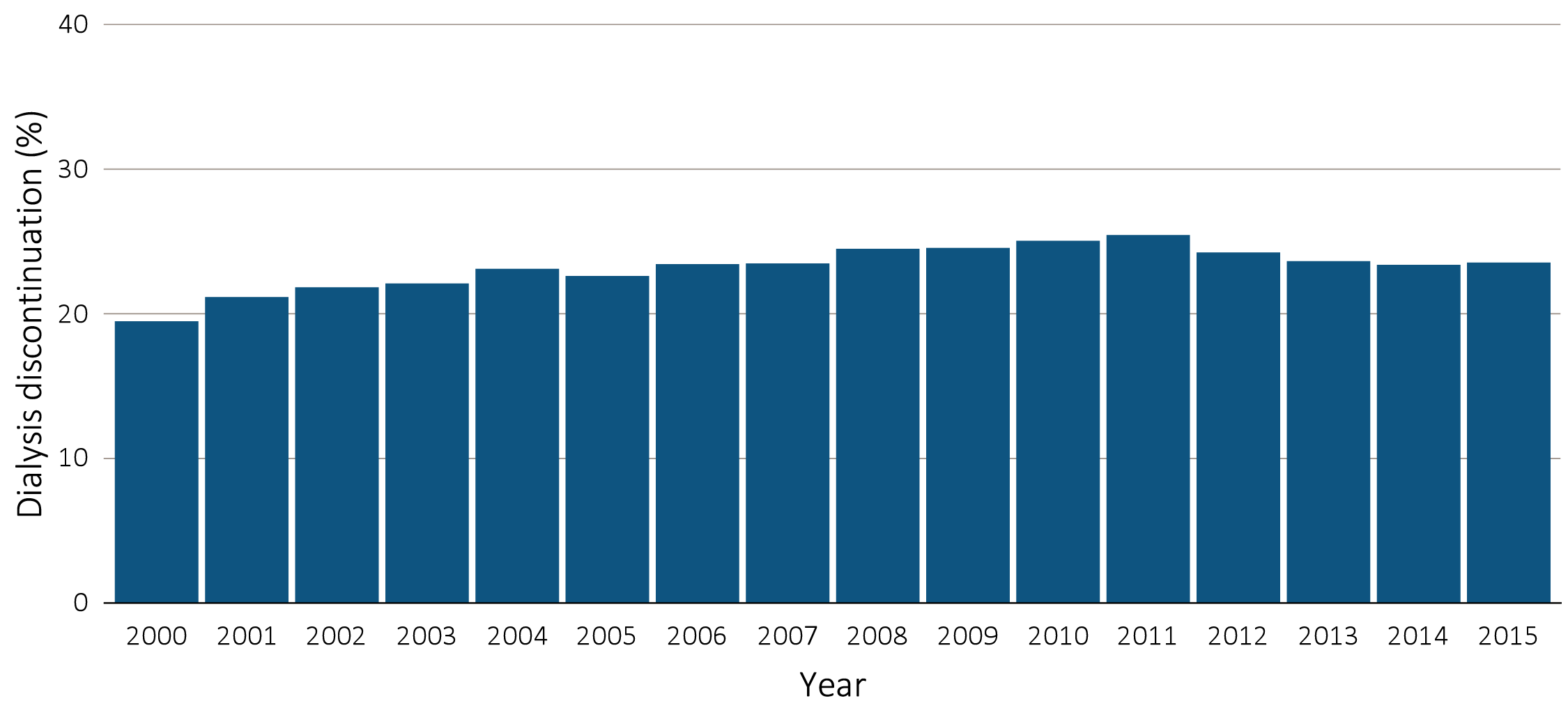 Data Source: Special analyses, USRDS ESRD Database. Denominator population is all patients with complete data on dialysis discontinuation from the CMS ESRD Death Notification form (CMS 2746) whose last modality was listed as dialysis. Abbreviation: ESRD, end-stage renal disease.
2018 Annual Data Report  Volume 2 ESRD, Chapter 12
47
vol 2 Figure 12.9 Dialysis discontinuation before death among decedents overall, and by age, race, ethnicity, sex, and modality, 2000-2015
(b) Dialysis discontinuation by age
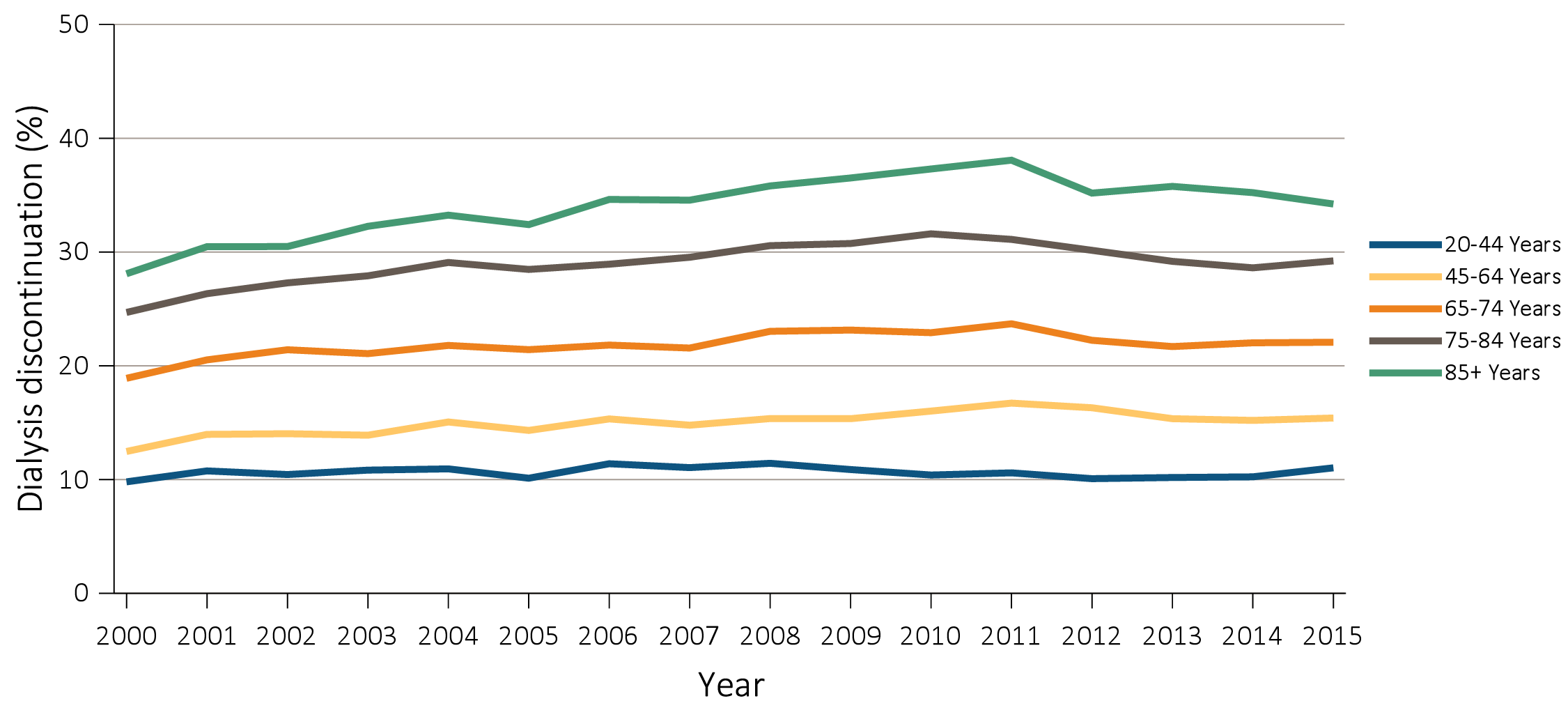 Data Source: Special analyses, USRDS ESRD Database. Denominator population is all patients with complete data on dialysis discontinuation from the CMS ESRD Death Notification form (CMS 2746) whose last modality was listed as dialysis. Abbreviation: ESRD, end-stage renal disease.
2018 Annual Data Report  Volume 2 ESRD, Chapter 12
48
vol 2 Figure 12.9 Dialysis discontinuation before death among decedents overall, and by age, race, ethnicity, sex, and modality, 2000-2015
(c) Dialysis discontinuation by race
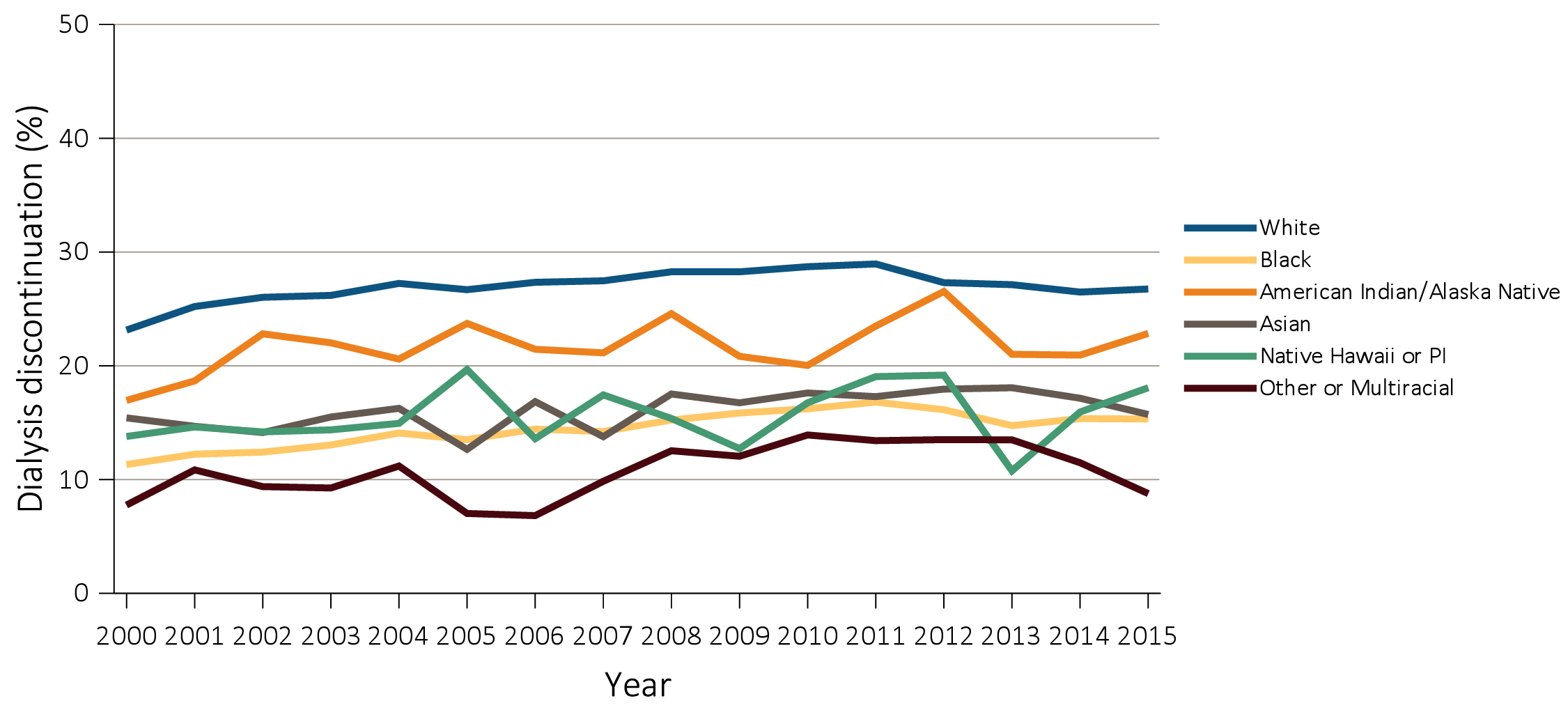 Data Source: Special analyses, USRDS ESRD Database. Denominator population is all patients with complete data on dialysis discontinuation from the CMS ESRD Death Notification form (CMS 2746) whose last modality was listed as dialysis. Abbreviation: ESRD, end-stage renal disease.
2018 Annual Data Report  Volume 2 ESRD, Chapter 12
49
vol 2 Figure 12.9 Dialysis discontinuation before death among decedents overall, and by age, race, ethnicity, sex, and modality, 2000-2015
(d) Dialysis discontinuation by ethnicity
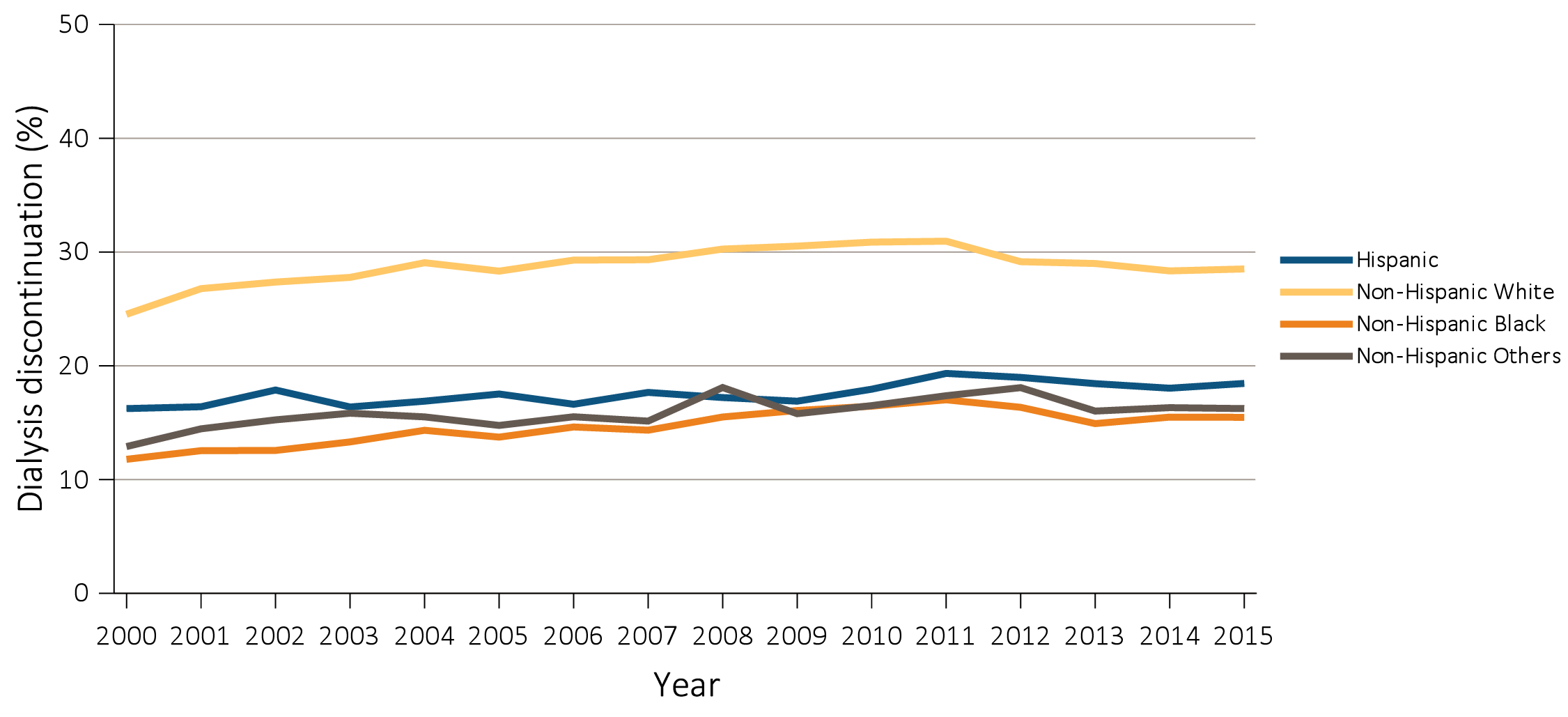 Data Source: Special analyses, USRDS ESRD Database. Denominator population is all patients with complete data on dialysis discontinuation from the CMS ESRD Death Notification form (CMS 2746) whose last modality was listed as dialysis. Abbreviation: ESRD, end-stage renal disease.
2018 Annual Data Report  Volume 2 ESRD, Chapter 12
50
vol 2 Figure 12.9 Dialysis discontinuation before death among decedents overall, and by age, race, ethnicity, sex, and modality, 2000-2015
(e) Dialysis discontinuation by sex
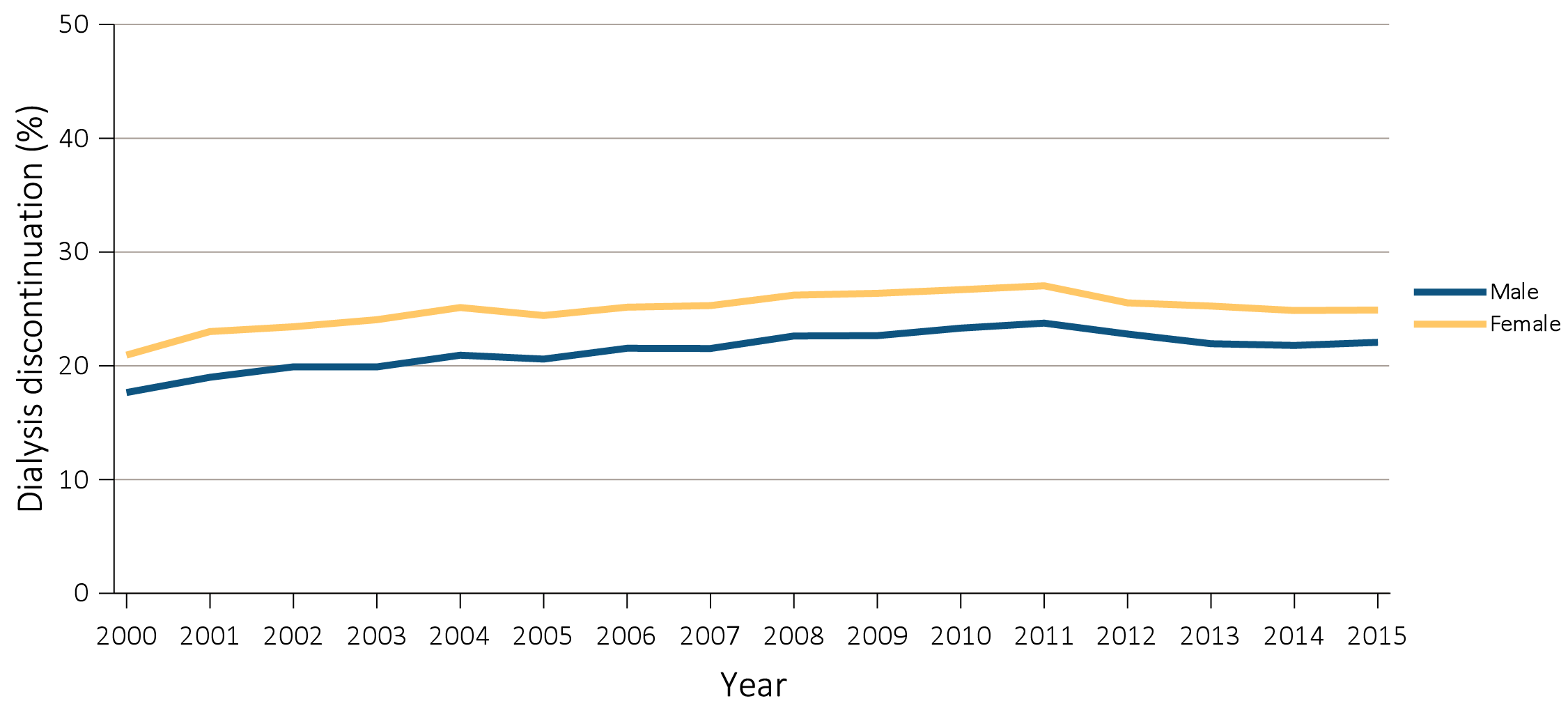 Data Source: Special analyses, USRDS ESRD Database. Denominator population is all patients with complete data on dialysis discontinuation from the CMS ESRD Death Notification form (CMS 2746) whose last modality was listed as dialysis. Abbreviation: ESRD, end-stage renal disease.
2018 Annual Data Report  Volume 2 ESRD, Chapter 12
51
vol 2 Figure 12.9 Dialysis discontinuation before death among decedents overall, and by age, race, ethnicity, sex, and modality, 2000-2015
(f) Dialysis discontinuation by modality
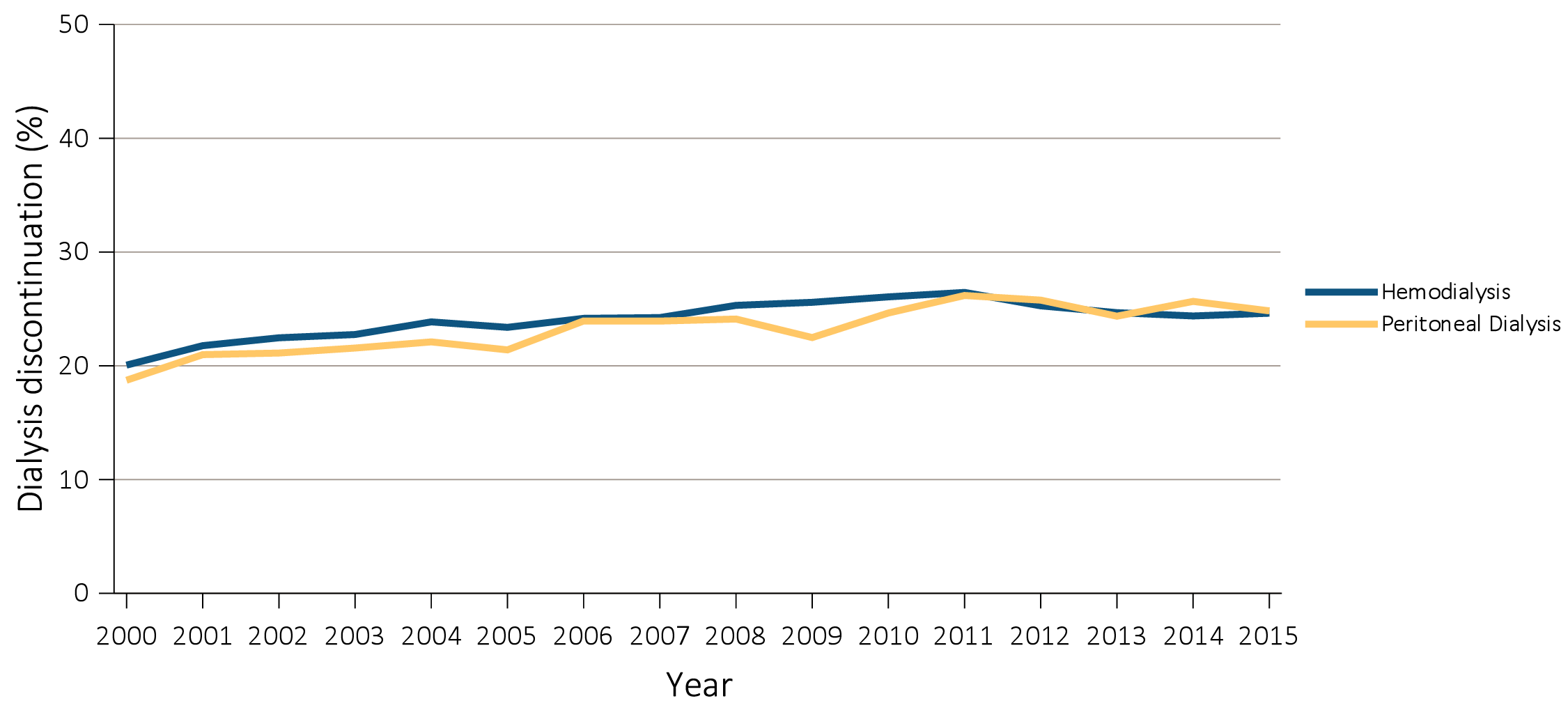 Data Source: Special analyses, USRDS ESRD Database. Denominator population is all patients with complete data on dialysis discontinuation from the CMS ESRD Death Notification form (CMS 2746) whose last modality was listed as dialysis. Abbreviation: ESRD, end-stage renal disease.
2018 Annual Data Report  Volume 2 ESRD, Chapter 12
52
vol 2 Figure 12.9 Dialysis discontinuation before death among decedents overall, and by age, race, ethnicity, sex, and modality, 2000-2015
(g) Dialysis discontinuation by state of residence
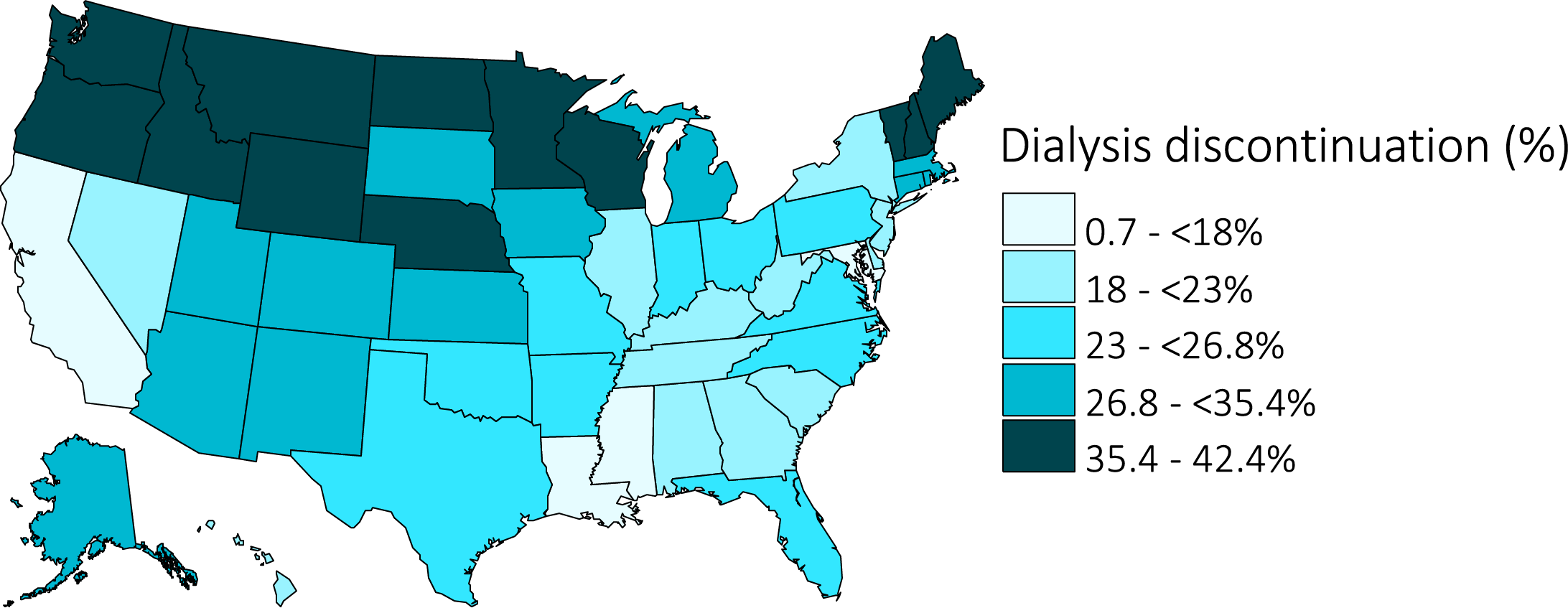 Data Source: Special analyses, USRDS ESRD Database. Denominator population is all patients with complete data on dialysis discontinuation from the CMS ESRD Death Notification form (CMS 2746) whose last modality was listed as dialysis. Abbreviation: ESRD, end-stage renal disease.
2018 Annual Data Report  Volume 2 ESRD, Chapter 12
53
vol 2 Figure 12.10 Hospice utilization at the time of death among Medicare beneficiaries with ESRD overall, and by age, race, ethnicity, sex, modality, and whether dialysis was discontinued, 2000-2015
(a) Hospice utilization by year, overall
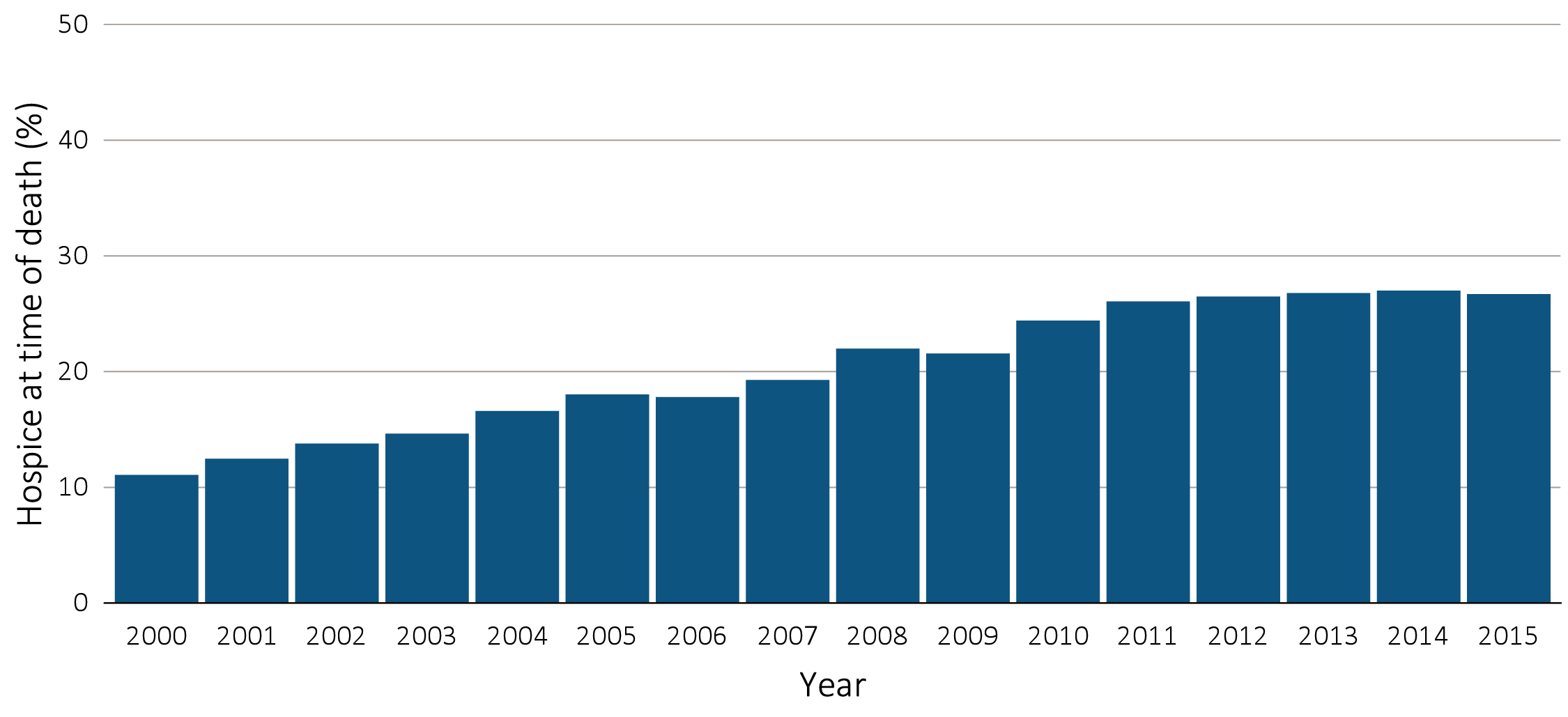 Data Source: Special Analyses, USRDS ESRD Database. Denominator population is all decedents with Medicare Parts A and B throughout the last 90 days of life. Receipt of hospice care at the time of death was defined as having a claim in the Hospice SAF (HCFASAF=S) on or after the date of death or Discharge Status from hospice=40, 41, or 42. Abbreviation: ESRD, end-stage renal disease.
2018 Annual Data Report  Volume 2 ESRD, Chapter 12
54
vol 2 Figure 12.10 Hospice utilization at the time of death among Medicare beneficiaries with ESRD overall, and by age, race, ethnicity, sex, modality, and whether dialysis was discontinued, 2000-2015
(b) Hospice utilization by age
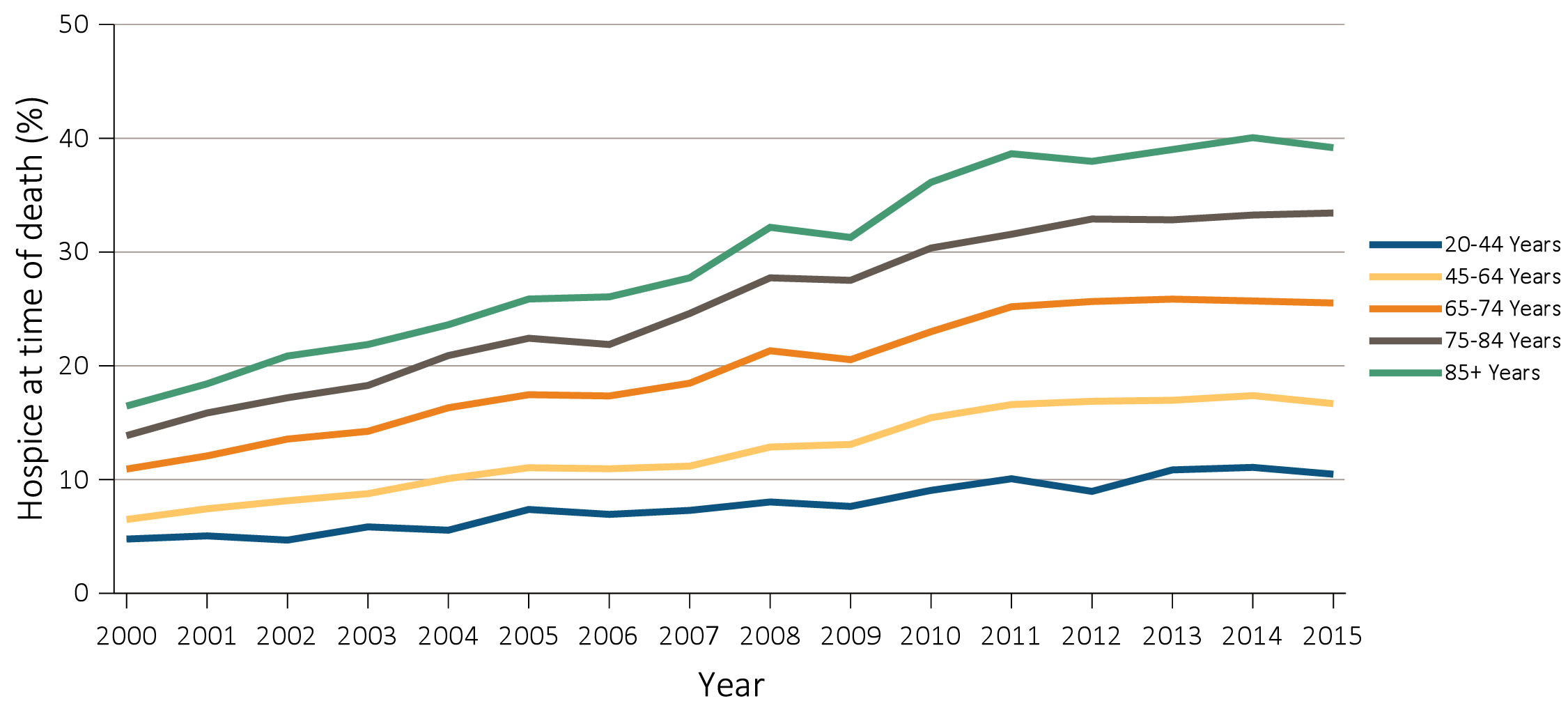 Data Source: Special Analyses, USRDS ESRD Database. Denominator population is all decedents with Medicare Parts A and B throughout the last 90 days of life. Receipt of hospice care at the time of death was defined as having a claim in the Hospice SAF (HCFASAF=S) on or after the date of death or Discharge Status from hospice=40, 41, or 42. Abbreviation: ESRD, end-stage renal disease.
2018 Annual Data Report  Volume 2 ESRD, Chapter 12
55
vol 2 Figure 12.10 Hospice utilization at the time of death among Medicare beneficiaries with ESRD overall, and by age, race, ethnicity, sex, modality, and whether dialysis was discontinued, 2000-2015
(c) Hospice utilization by race
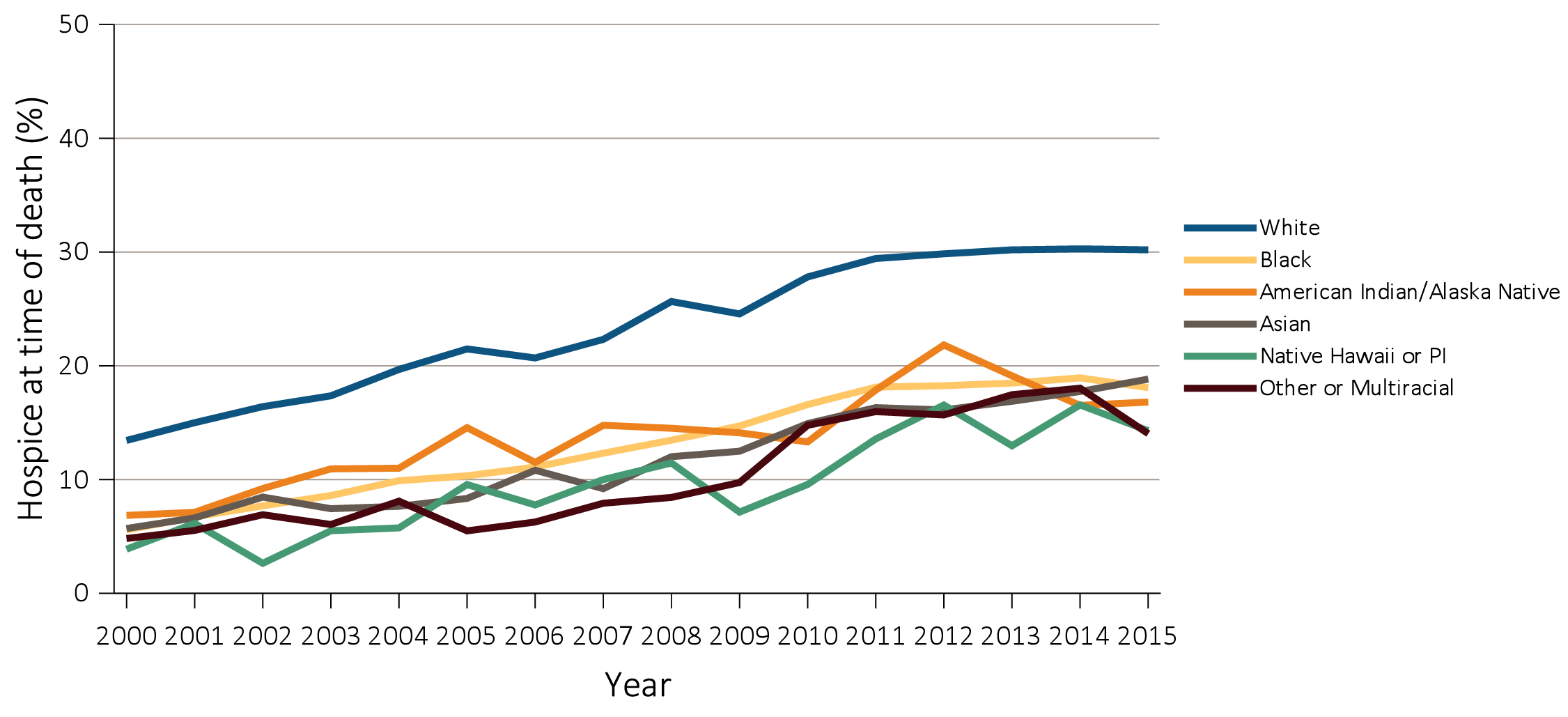 Data Source: Special Analyses, USRDS ESRD Database. Denominator population is all decedents with Medicare Parts A and B throughout the last 90 days of life. Receipt of hospice care at the time of death was defined as having a claim in the Hospice SAF (HCFASAF=S) on or after the date of death or Discharge Status from hospice=40, 41, or 42. Abbreviation: ESRD, end-stage renal disease.
2018 Annual Data Report  Volume 2 ESRD, Chapter 12
56
vol 2 Figure 12.10 Hospice utilization at the time of death among Medicare beneficiaries with ESRD overall, and by age, race, ethnicity, sex, modality, and whether dialysis was discontinued, 2000-2015
(d) Hospice utilization by ethnicity
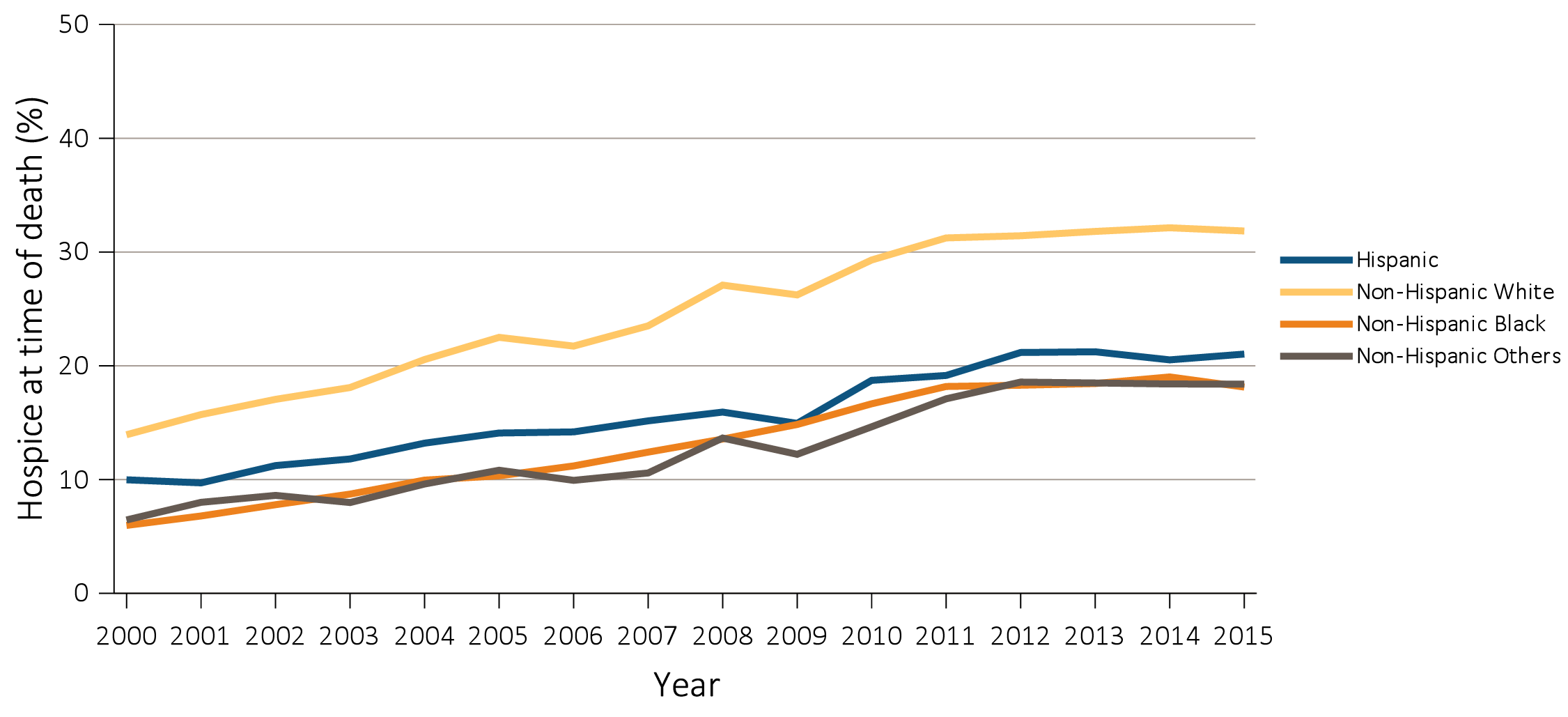 Data Source: Special Analyses, USRDS ESRD Database. Denominator population is all decedents with Medicare Parts A and B throughout the last 90 days of life. Receipt of hospice care at the time of death was defined as having a claim in the Hospice SAF (HCFASAF=S) on or after the date of death or Discharge Status from hospice=40, 41, or 42. Abbreviation: ESRD, end-stage renal disease.
2018 Annual Data Report  Volume 2 ESRD, Chapter 12
57
vol 2 Figure 12.10 Hospice utilization at the time of death among Medicare beneficiaries with ESRD overall, and by age, race, ethnicity, sex, modality, and whether dialysis was discontinued, 2000-2015
(e) Hospice utilization by sex
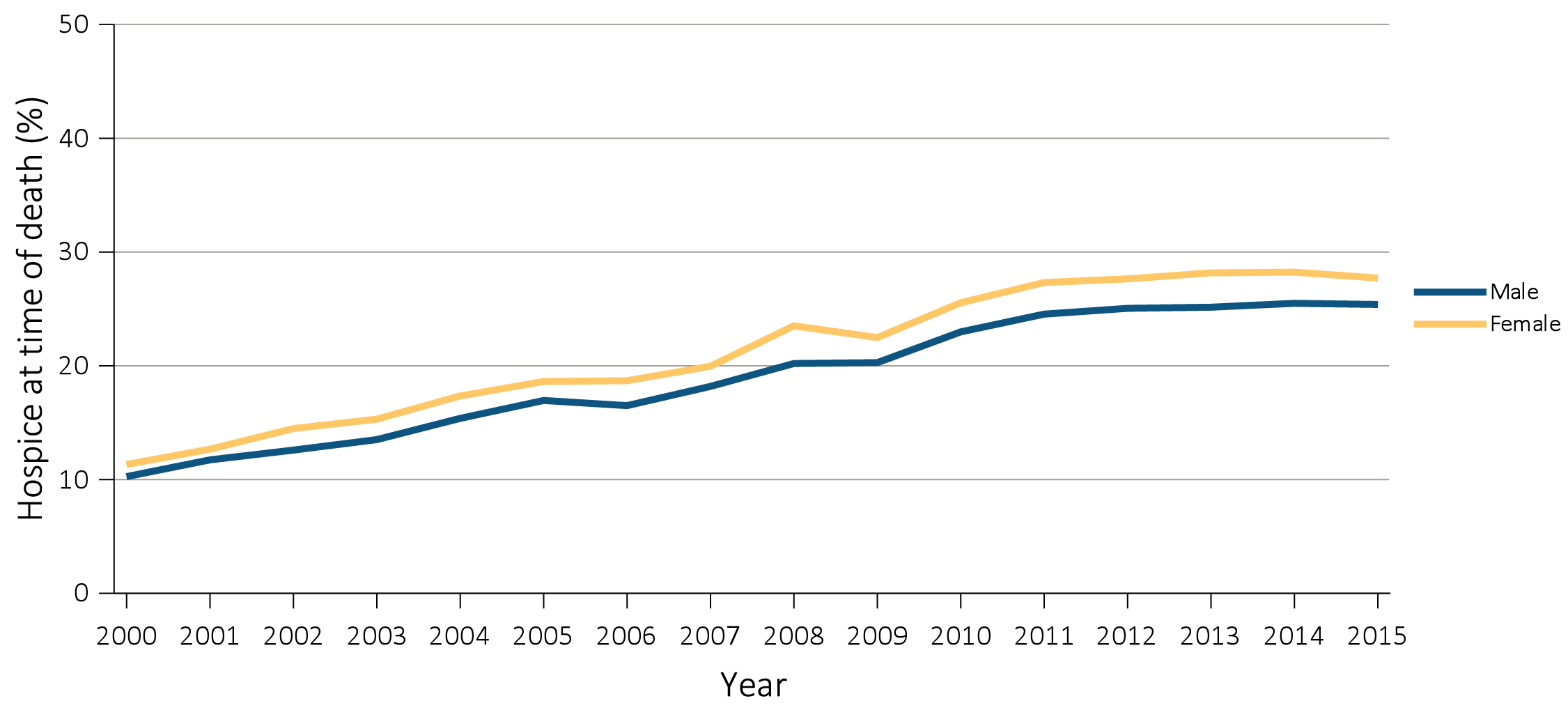 Data Source: Special Analyses, USRDS ESRD Database. Denominator population is all decedents with Medicare Parts A and B throughout the last 90 days of life. Receipt of hospice care at the time of death was defined as having a claim in the Hospice SAF (HCFASAF=S) on or after the date of death or Discharge Status from hospice=40, 41, or 42. Abbreviation: ESRD, end-stage renal disease.
2018 Annual Data Report  Volume 2 ESRD, Chapter 12
58
vol 2 Figure 12.10 Hospice utilization at the time of death among Medicare beneficiaries with ESRD overall, and by age, race, ethnicity, sex, modality, and whether dialysis was discontinued, 2000-2015
(f) Hospice utilization by modality
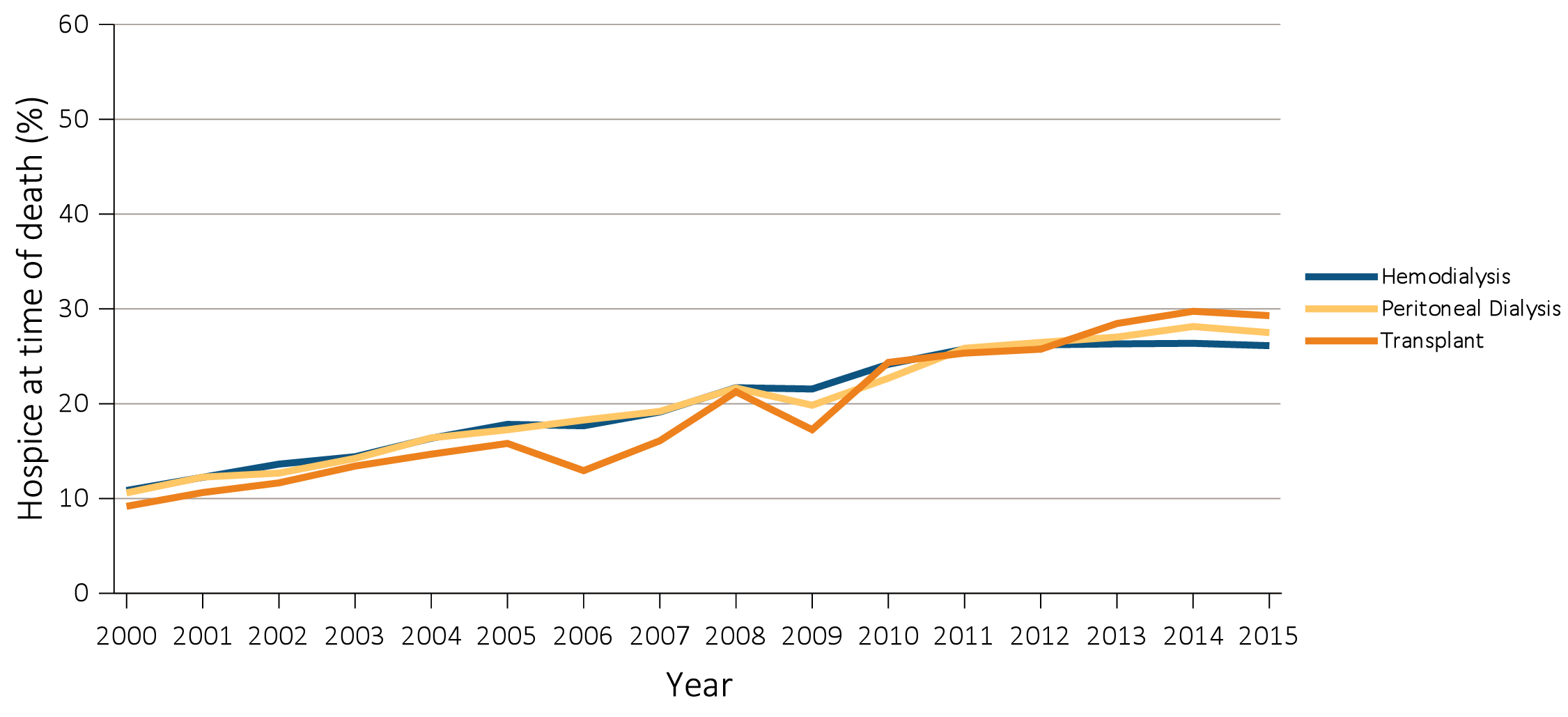 Data Source: Special Analyses, USRDS ESRD Database. Denominator population is all decedents with Medicare Parts A and B throughout the last 90 days of life. Receipt of hospice care at the time of death was defined as having a claim in the Hospice SAF (HCFASAF=S) on or after the date of death or Discharge Status from hospice=40, 41, or 42. Abbreviation: ESRD, end-stage renal disease.
2018 Annual Data Report  Volume 2 ESRD, Chapter 12
59
vol 2 Figure 12.10 Hospice utilization at the time of death among Medicare beneficiaries with ESRD overall, and by age, race, ethnicity, sex, modality, and whether dialysis was discontinued, 2000-2015
(g) Hospice utilization by whether patients discontinued dialysis before death
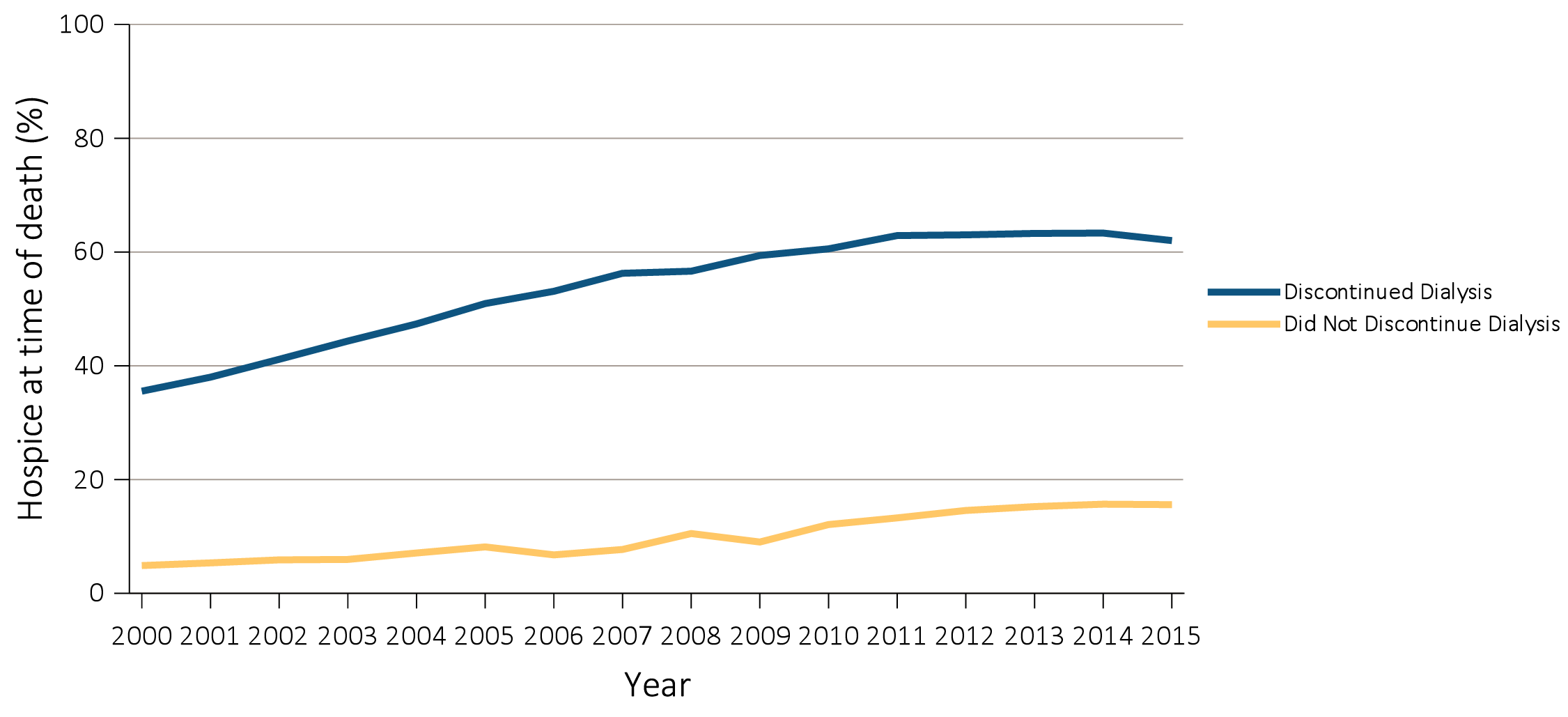 Data Source: Special Analyses, USRDS ESRD Database. Denominator population is all decedents with Medicare Parts A and B throughout the last 90 days of life. Receipt of hospice care at the time of death was defined as having a claim in the Hospice SAF (HCFASAF=S) on or after the date of death or Discharge Status from hospice=40, 41, or 42. Abbreviation: ESRD, end-stage renal disease.
2018 Annual Data Report  Volume 2 ESRD, Chapter 12
60
vol 2 Figure 12.10 Hospice utilization at the time of death among Medicare beneficiaries with ESRD overall, and by age, race, ethnicity, sex, modality, and whether dialysis was discontinued, 2000-2015
(h) Hospice Utilization by state of residence
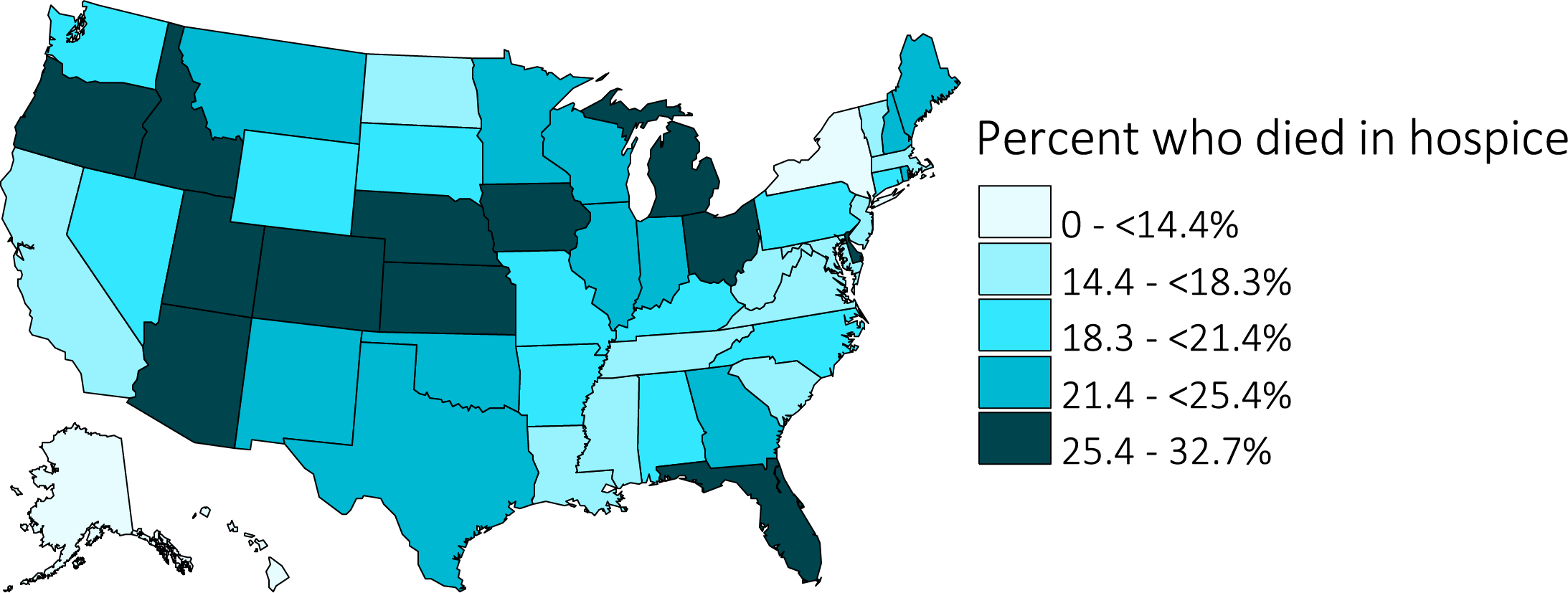 Data Source: Special Analyses, USRDS ESRD Database. Denominator population is all decedents with Medicare Parts A and B throughout the last 90 days of life. Receipt of hospice care at the time of death was defined as having a claim in the Hospice SAF (HCFASAF=S) on or after the date of death or Discharge Status from hospice=40, 41, or 42. Abbreviation: ESRD, end-stage renal disease.
2018 Annual Data Report  Volume 2 ESRD, Chapter 12
61
vol 2 Figure 12.11 Costs in the (a) last 30 days of life, and (b) last 7 days of life in relation to timing of hospice care, 2000-2015
(a) Last 30 days of life
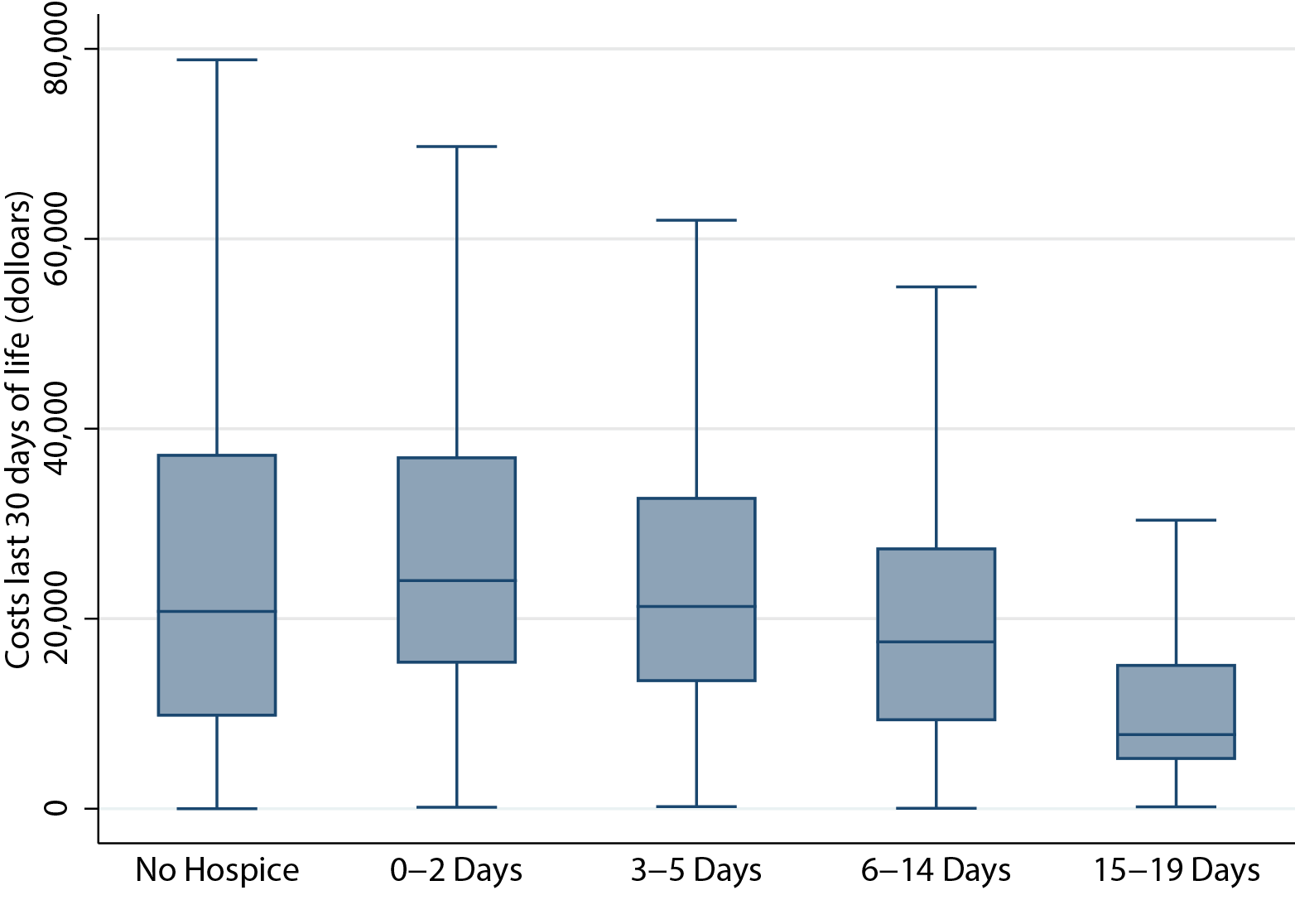 Data Source: Special Analyses, USRDS ESRD Database. Denominator population is all decedents with Medicare Parts A and B throughout the last 90 days of life exclusive of those patients without any costs during the last 30 days of life and those with negative costs. Date of the first claim in the Hospice SAF (HCFASAF=S) within the last 90 days of life is taken as the date of first receipt of hospice services. Timing of hospice referral in relation to death was categorized as 0-2 days, 3-5 days 6-14 days and 15-90 days). Explanation of box plot: the lower border of the box is the first quartile and the upper border is the third quartile of the distribution, the length of the box is the interquartile range, and the line in the middle of the box is the median value. The whiskers extend from the lowest value of the distribution that is ≥ the first quartile minus 1.5 times the interquartile range at the bottom to the highest value of the distribution that is ≤ the third quartile plus 1.5 times the interquartile range at the top. Values outside this range (outliers) are not plotted. Abbreviation: ESRD, end-stage renal disease.
2018 Annual Data Report  Volume 2 ESRD, Chapter 12
62
vol 2 Figure 12.11 Costs in the (a) last 30 days of life, and (b) last 7 days of life in relation to timing of hospice care, 2000-2015
(b) Last 7 days of life
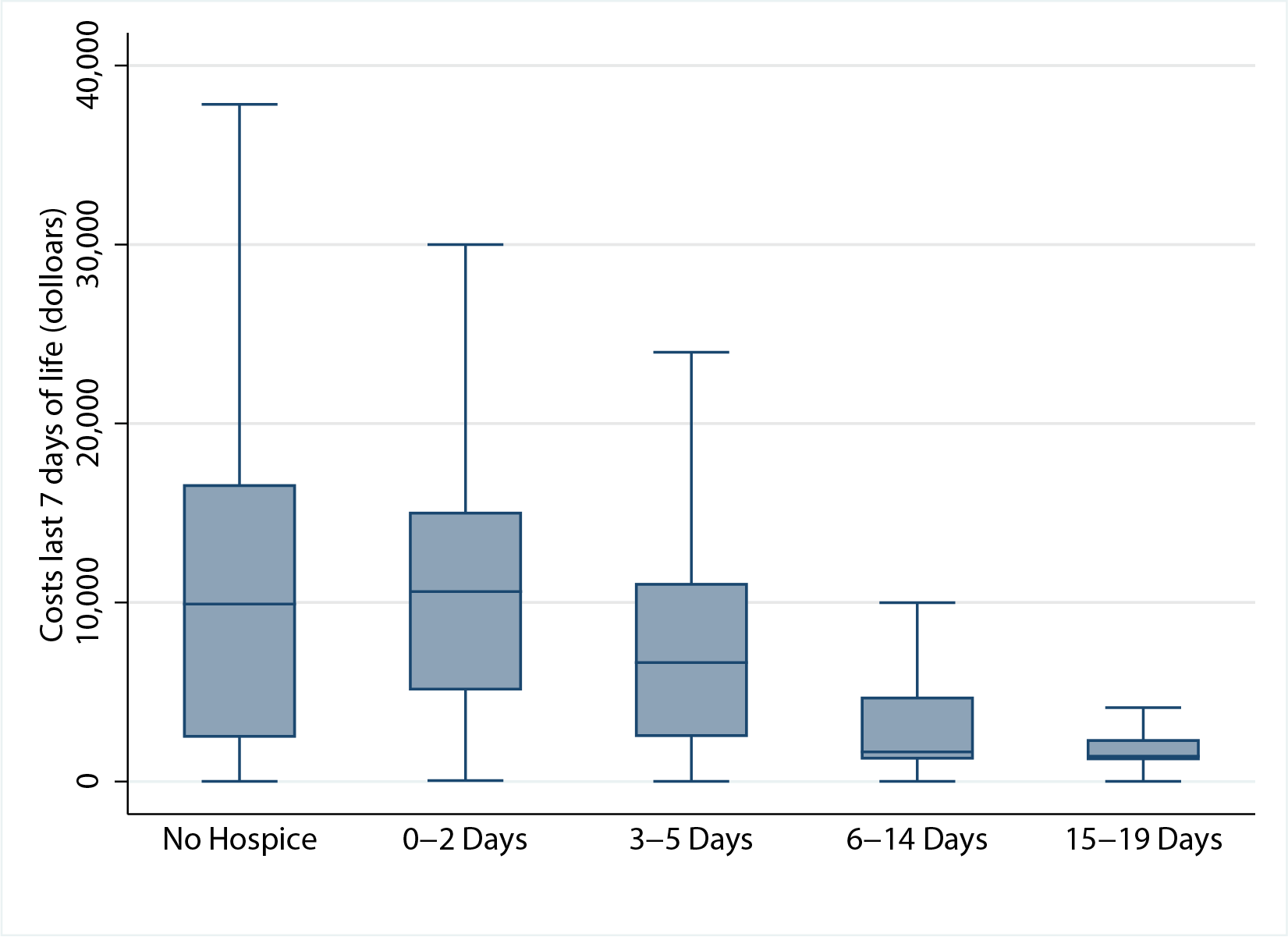 Data Source: Special Analyses, USRDS ESRD Database. Denominator population is all decedents with Medicare Parts A and B throughout the last 90 days of life exclusive of those patients without any costs during the last 30 days of life and those with negative costs. Date of the first claim in the Hospice SAF (HCFASAF=S) within the last 90 days of life is taken as the date of first receipt of hospice services. Timing of hospice referral in relation to death was categorized as 0-2 days, 3-5 days 6-14 days and 15-90 days). Explanation of box plot: the lower border of the box is the first quartile and the upper border is the third quartile of the distribution, the length of the box is the interquartile range, and the line in the middle of the box is the median value. The whiskers extend from the lowest value of the distribution that is ≥ the first quartile minus 1.5 times the interquartile range at the bottom to the highest value of the distribution that is ≤ the third quartile plus 1.5 times the interquartile range at the top. Values outside this range (outliers) are not plotted. Abbreviation: ESRD, end-stage renal disease.
2018 Annual Data Report  Volume 2 ESRD, Chapter 12
63